Учебная дисциплина. ЭКОНОМИКА
Баженов Сергей Иванович
Доктор экономических наук,
профессор, член-корреспондент МАНЕБ
www.b-si.ru
Email: naukaservis@rambler.ru
Тел.: 8 922-181-40-15
Дисциплина: ЭКОНОМИКА
1
Тема 9.Закономерности денежного обращения и инфляция.
Дисциплина: ЭКОНОМИКА
2
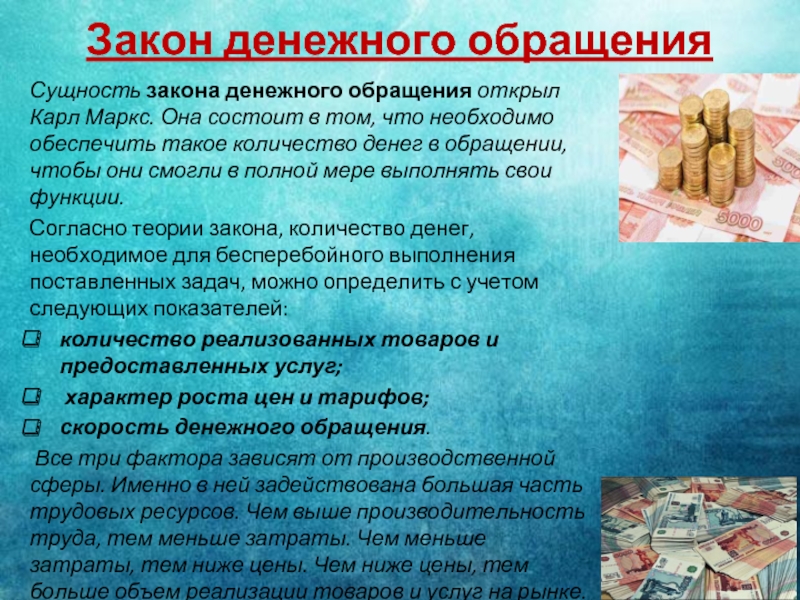 Дисциплина: ЭКОНОМИКА
3
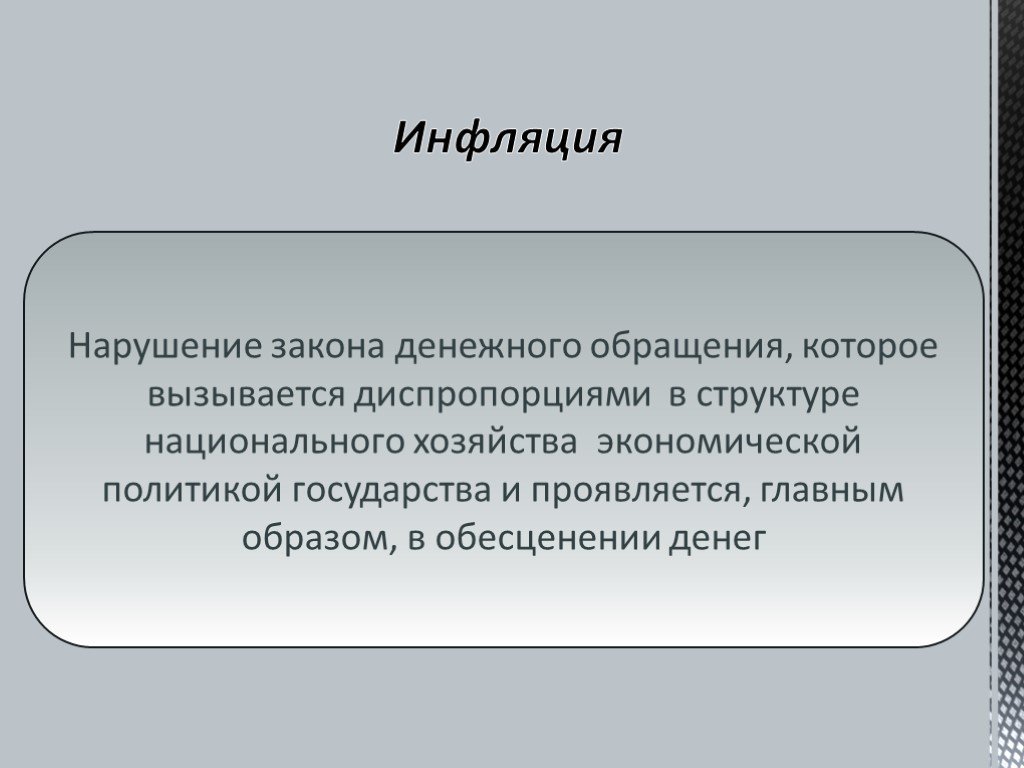 Дисциплина: ЭКОНОМИКА
4
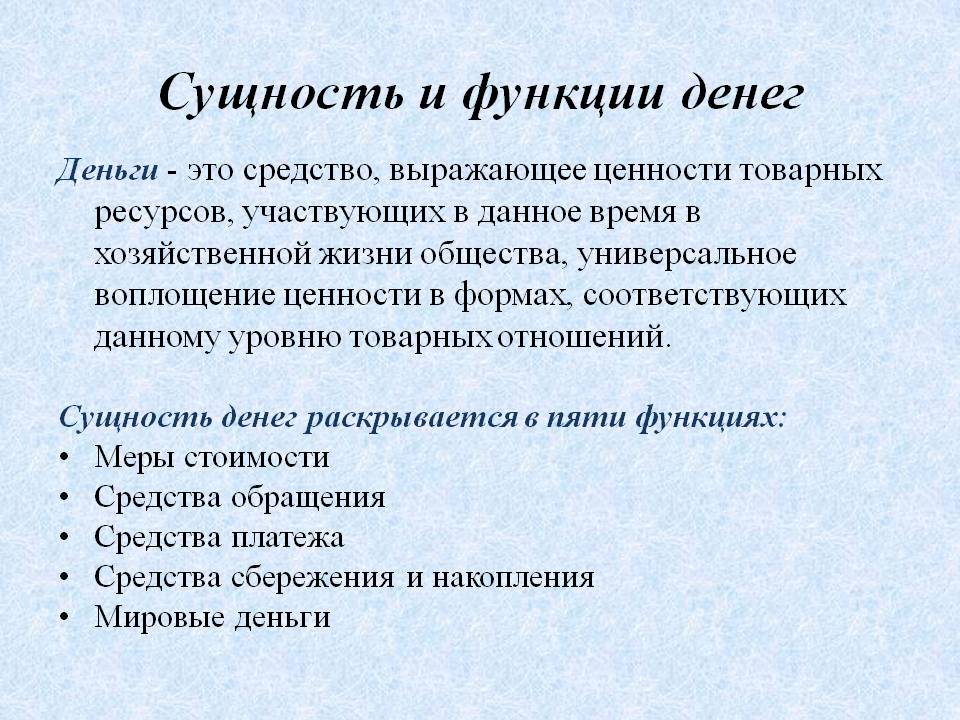 Дисциплина: ЭКОНОМИКА
5
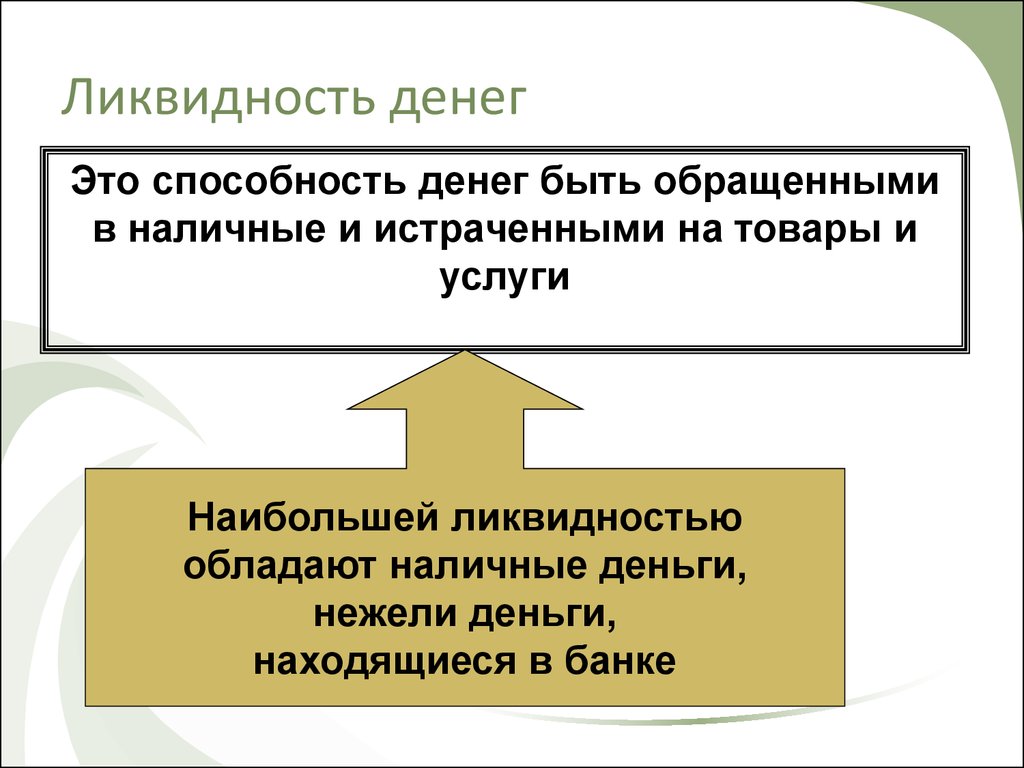 Дисциплина: ЭКОНОМИКА
6
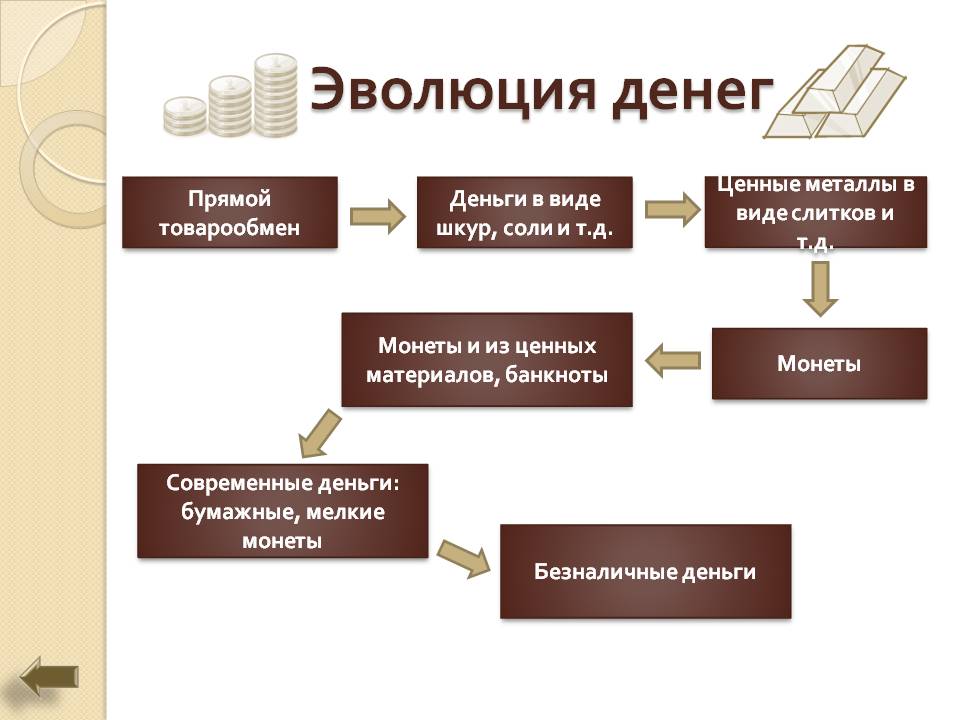 Дисциплина: ЭКОНОМИКА
7
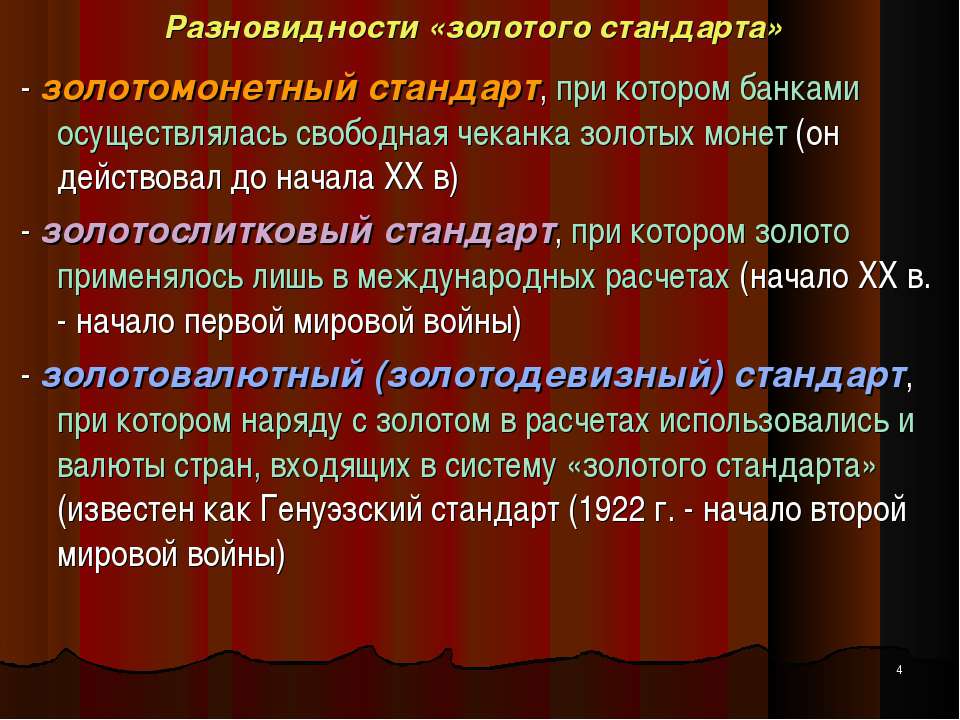 Дисциплина: ЭКОНОМИКА
8
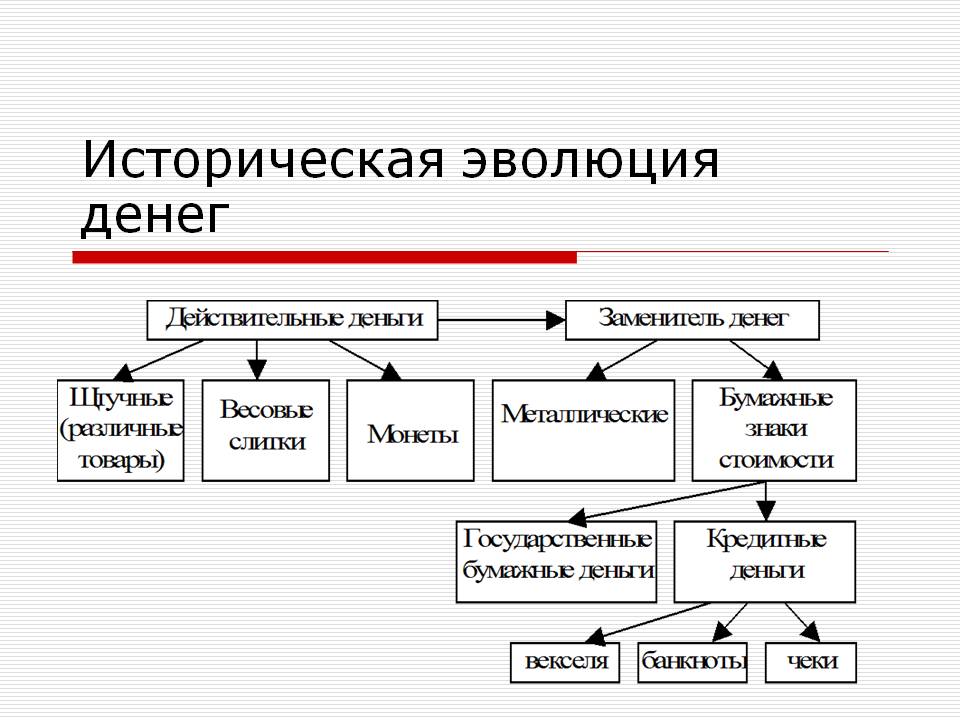 Дисциплина: ЭКОНОМИКА
9
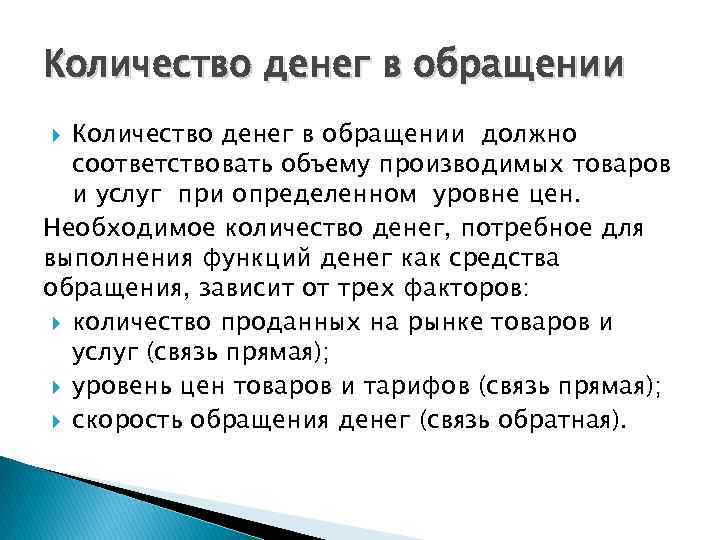 Дисциплина: ЭКОНОМИКА
10
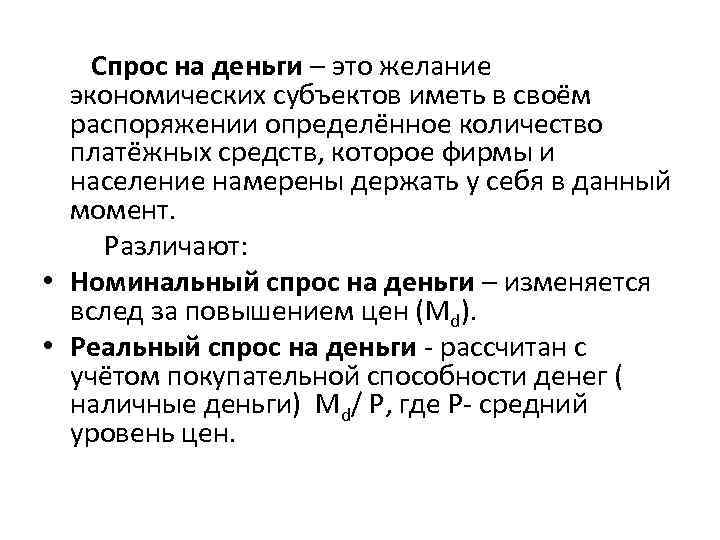 Дисциплина: ЭКОНОМИКА
11
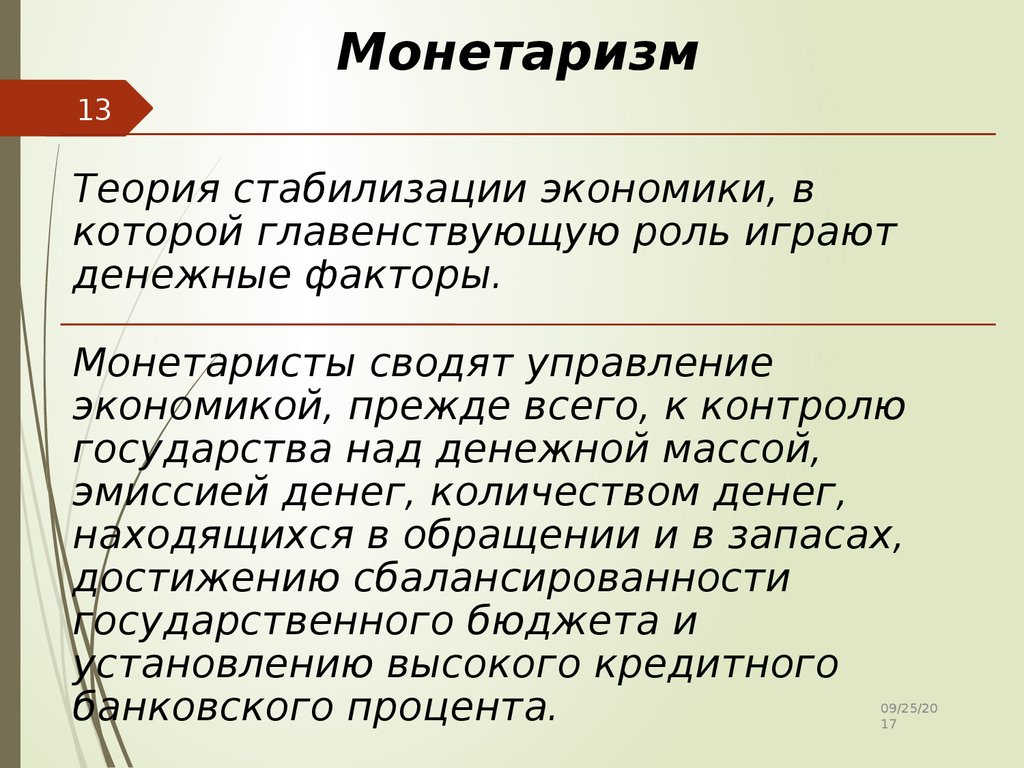 Дисциплина: ЭКОНОМИКА
12
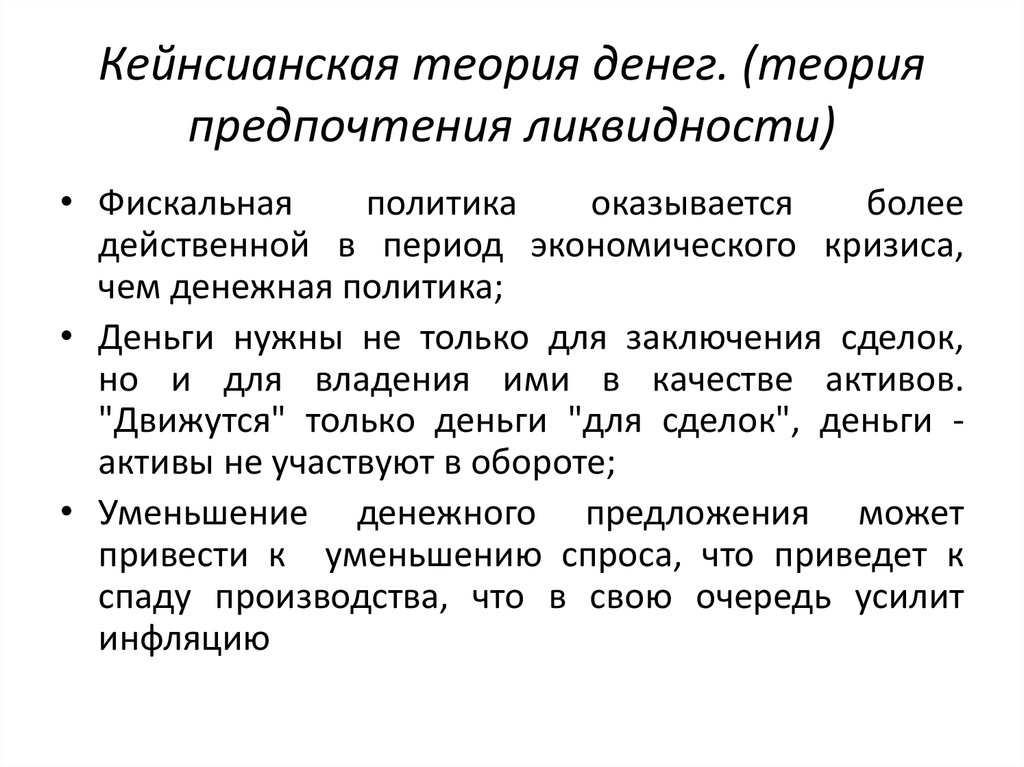 Дисциплина: ЭКОНОМИКА
13
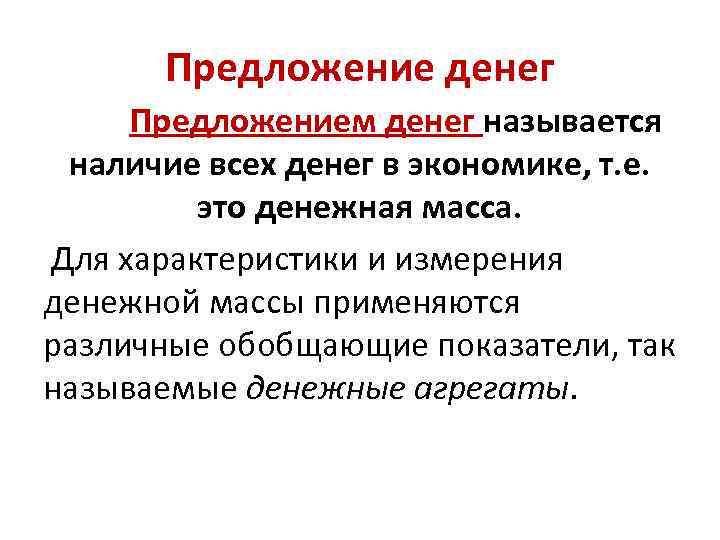 Дисциплина: ЭКОНОМИКА
14
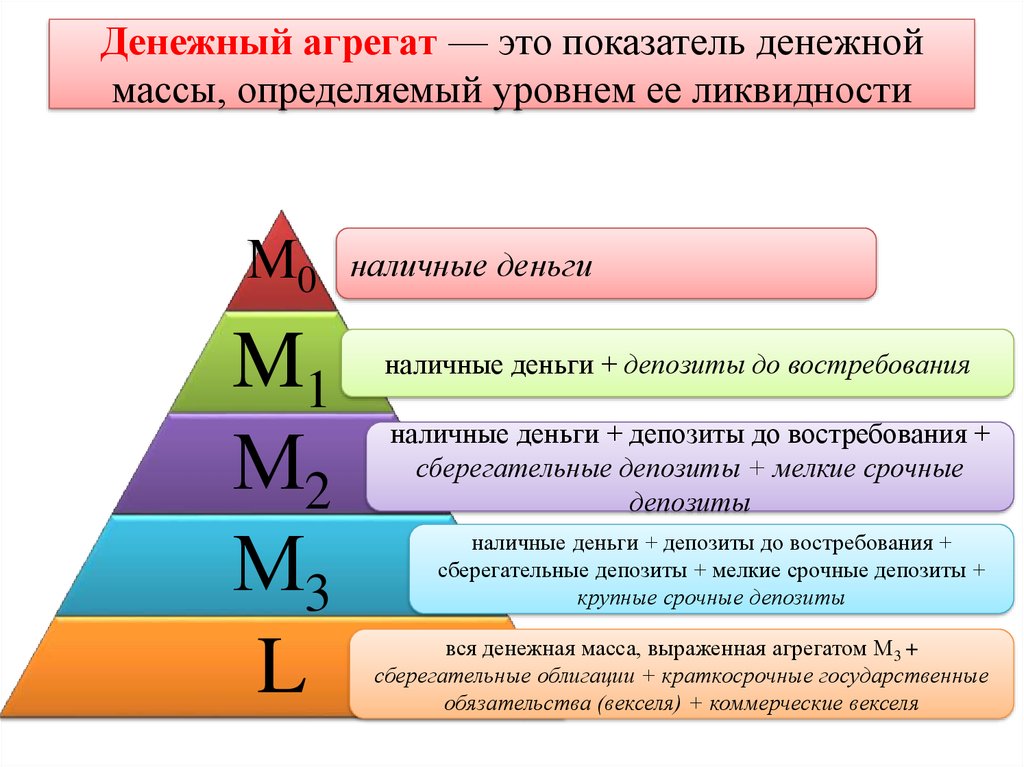 Дисциплина: ЭКОНОМИКА
15
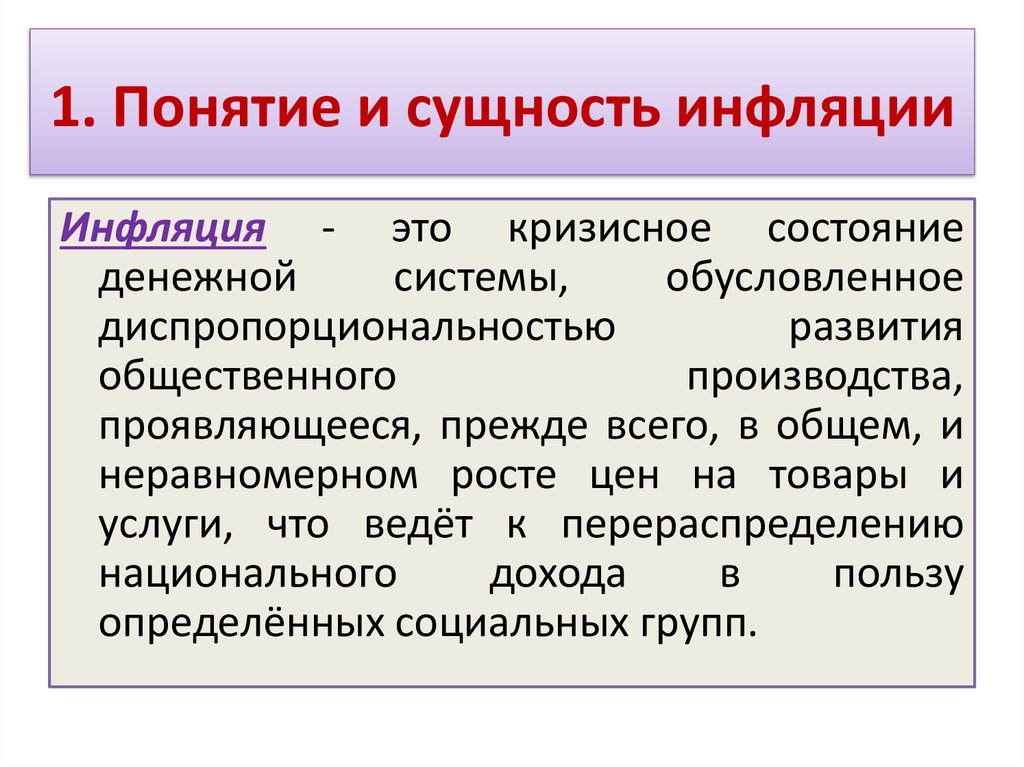 Дисциплина: ЭКОНОМИКА
16
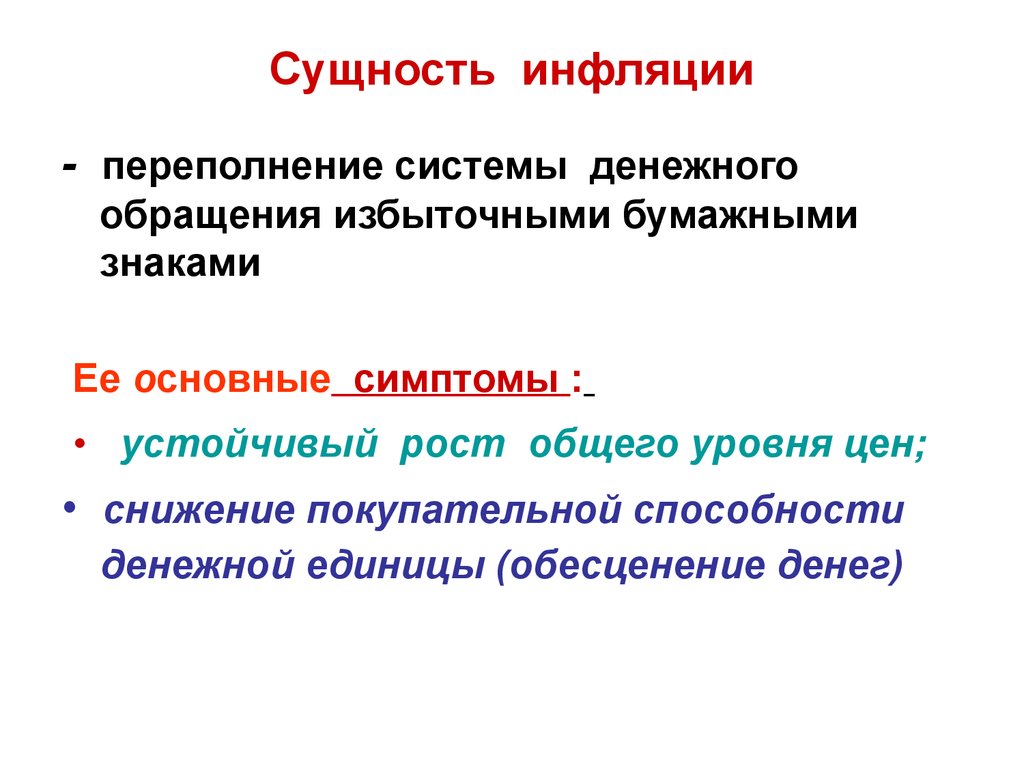 Дисциплина: ЭКОНОМИКА
17
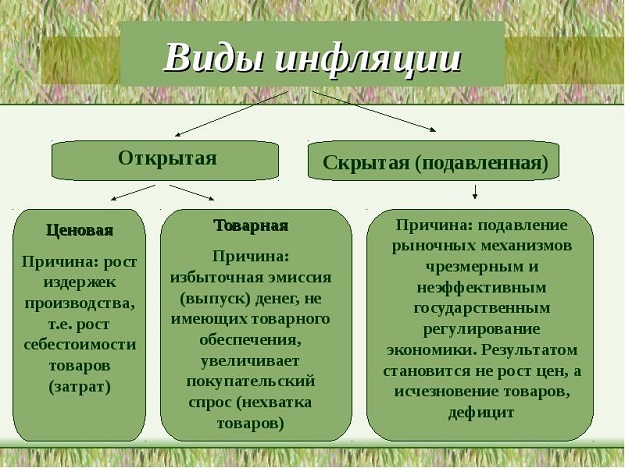 Дисциплина: ЭКОНОМИКА
18
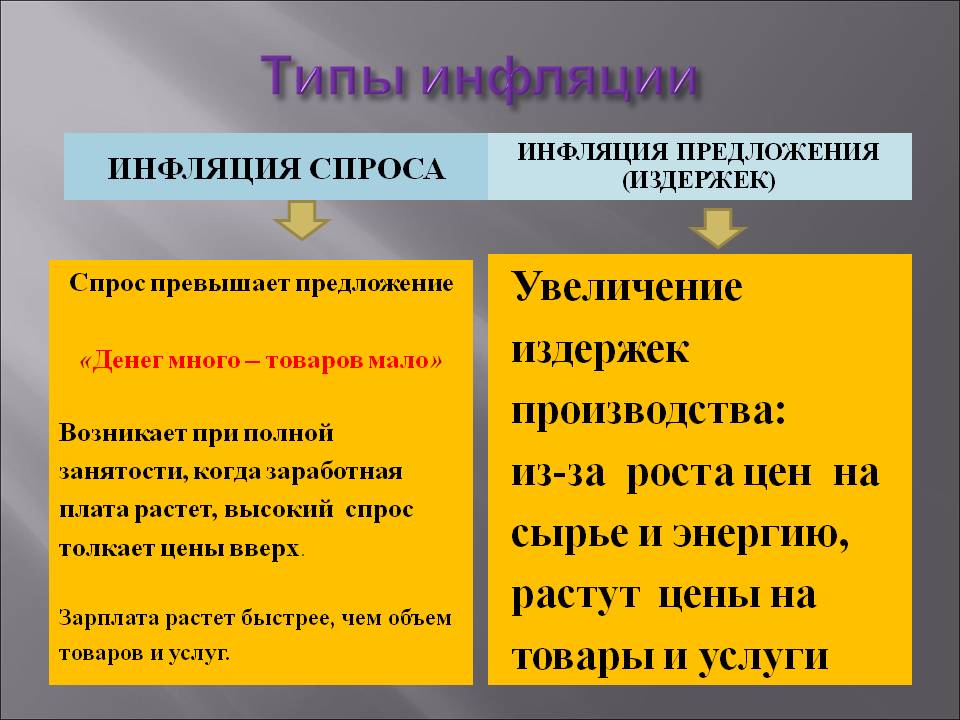 Дисциплина: ЭКОНОМИКА
19
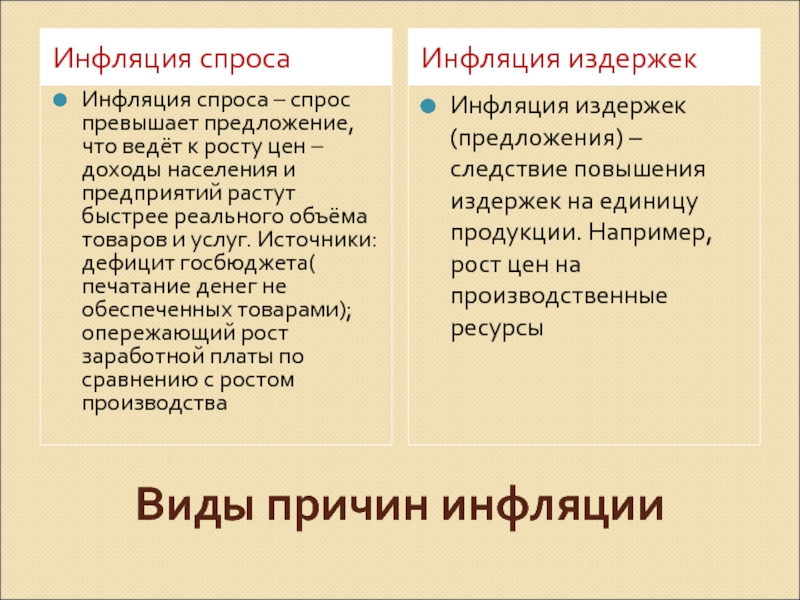 Дисциплина: ЭКОНОМИКА
20
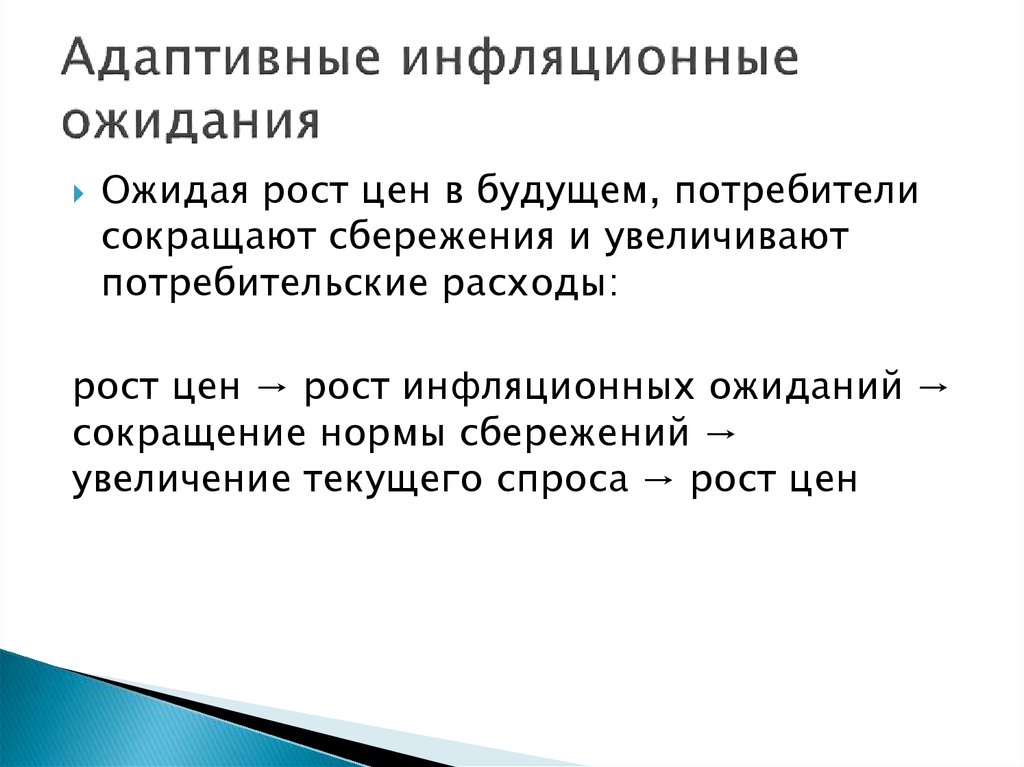 Дисциплина: ЭКОНОМИКА
21
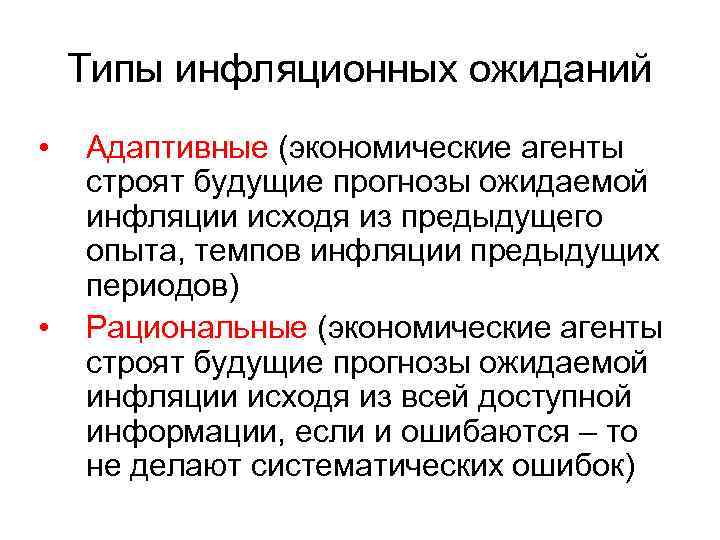 Дисциплина: ЭКОНОМИКА
22
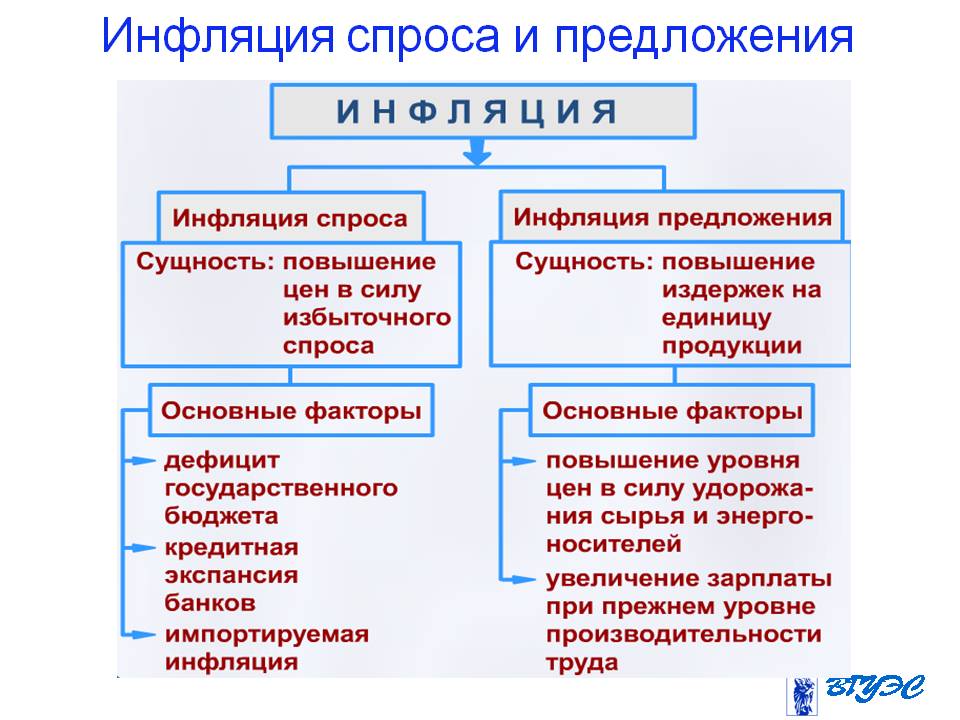 Дисциплина: ЭКОНОМИКА
23
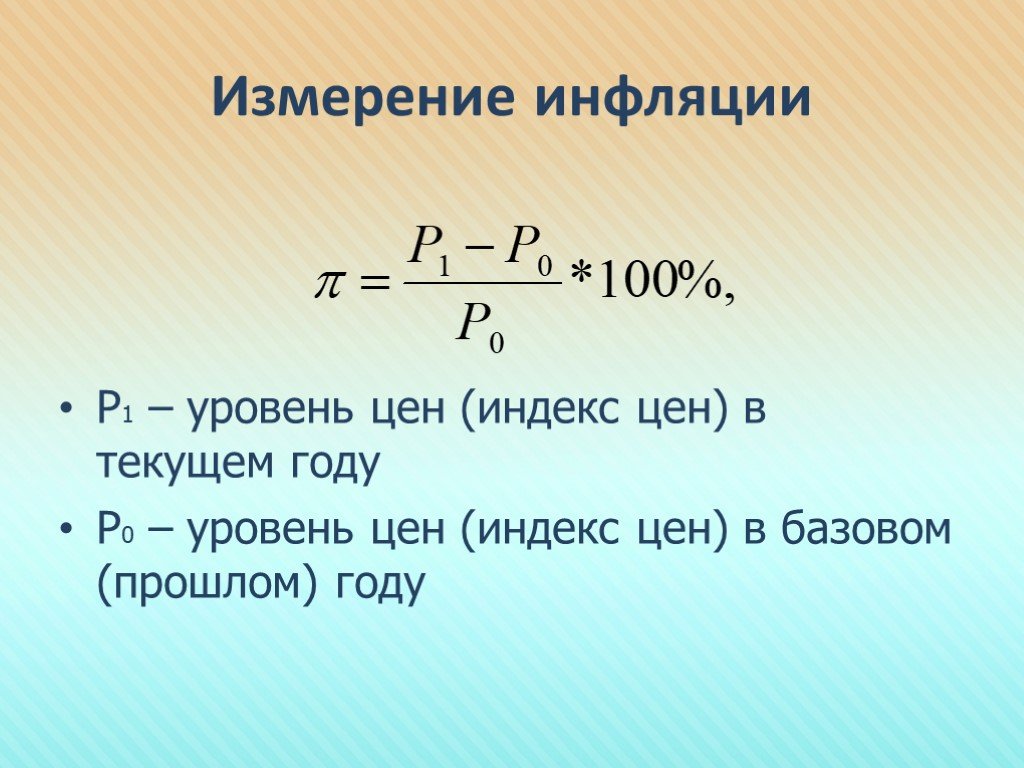 Дисциплина: ЭКОНОМИКА
24
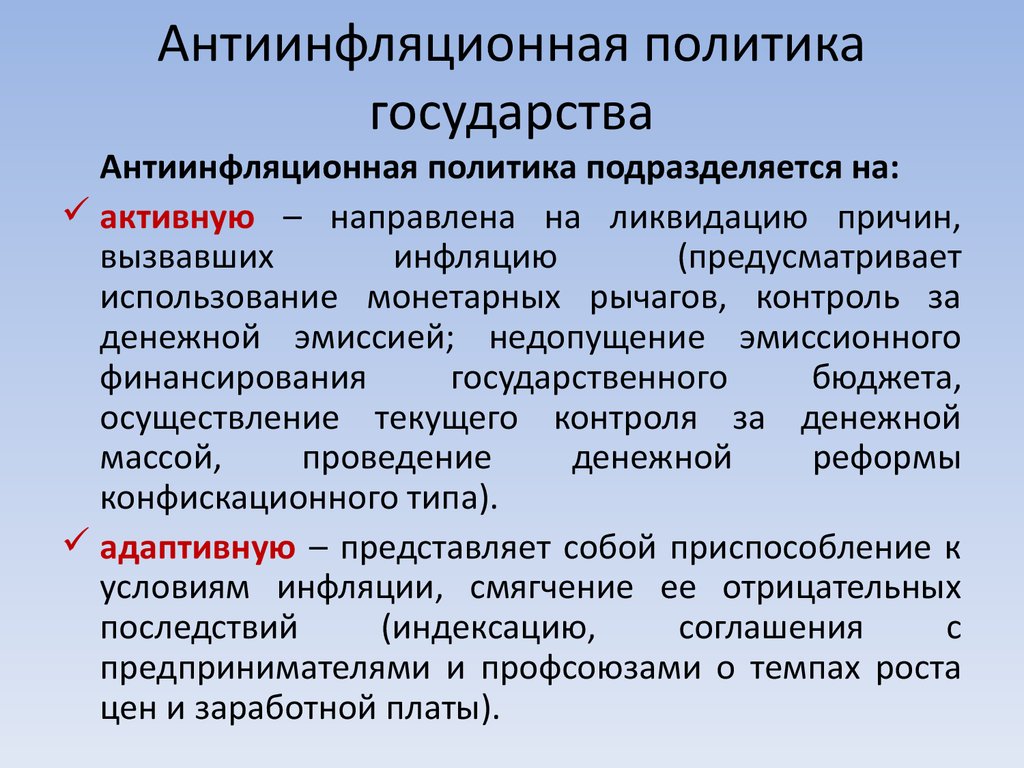 Дисциплина: ЭКОНОМИКА
25
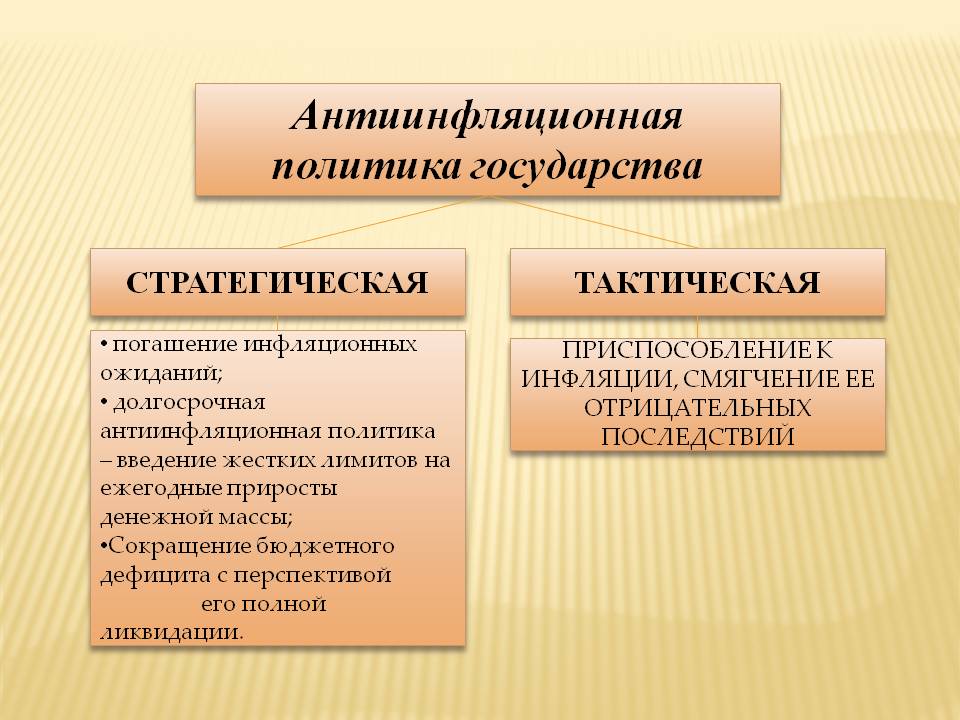 Дисциплина: ЭКОНОМИКА
26
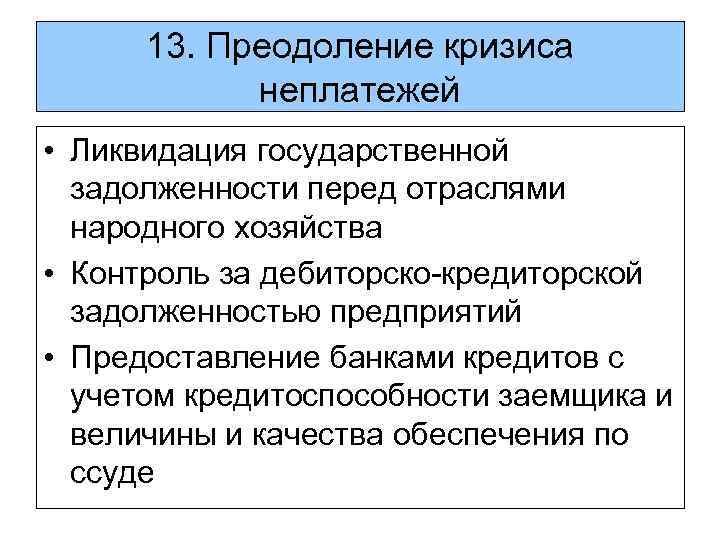 Дисциплина: ЭКОНОМИКА
27
Вопросы к теме 9. Закономерности денежного обращения и инфляция.
Закон денежного обращения. Понятие инфляции. Происхождение денег. Сущность и функции, ликвидность, эволюция.
Историческая эволюция денег. Разновидность золотого стандарта. Количество денег в обращении. Спрос на деньги.
Количественная теория денег. Монетаризм. Кейнсианская теория денег. Предложение денег. Денежные агрегаты.
Инструменты денежной политики. Понятие, сущность, виды инфляции.
Типы инфляции. Виды причин инфляции. Адаптивные инфляционные ожидания и их типы.
Инфляционный спрос, предложения, изменение и социально-экономические последствия. Антиинфляционная политика государства. Инструменты преодоления кризиса.
Дисциплина: ЭКОНОМИКА
28
Тема 12.Экономический рост и государственное регулирование экономики.
Дисциплина: ЭКОНОМИКА
29
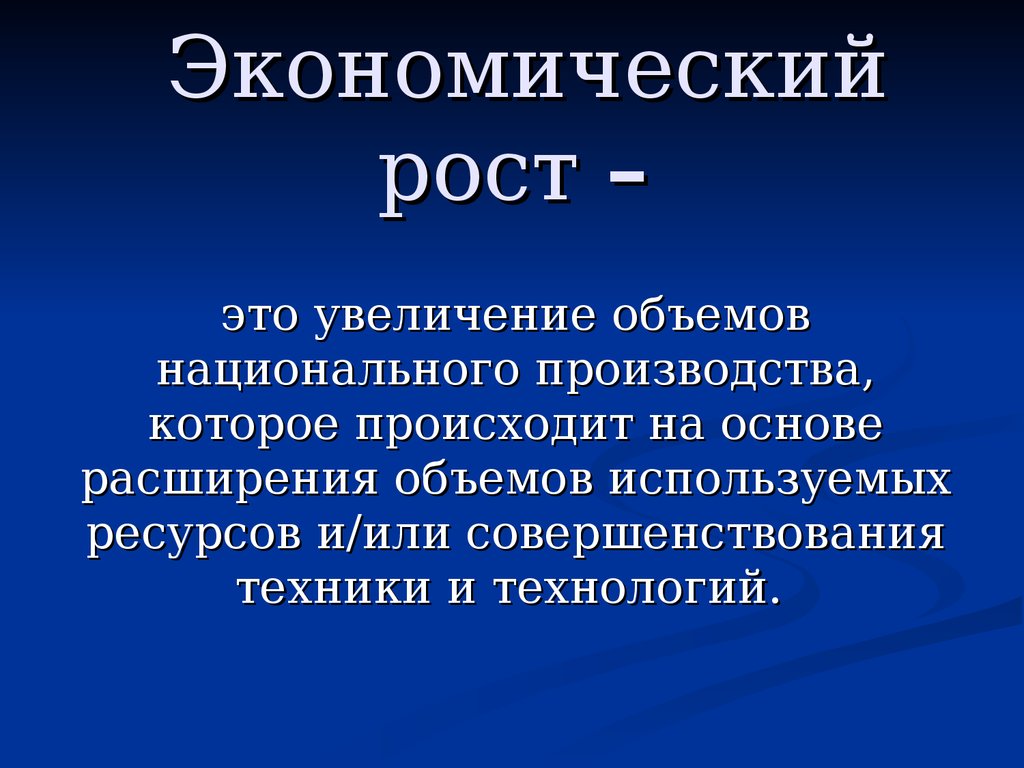 Дисциплина: ЭКОНОМИКА
30
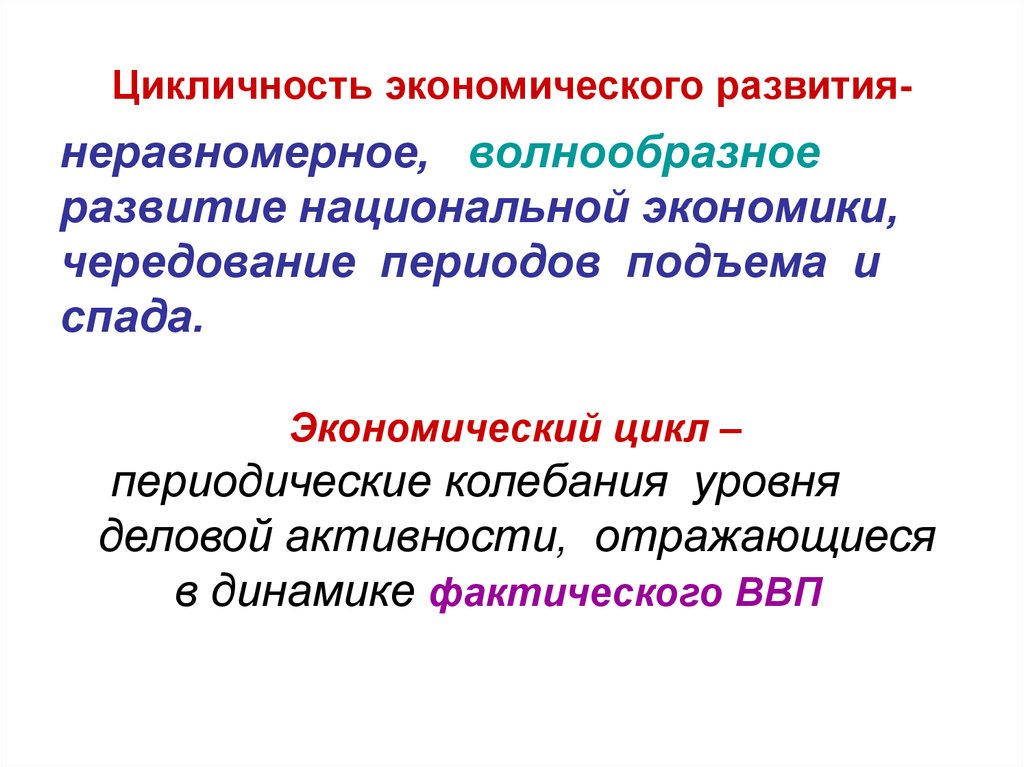 Дисциплина: ЭКОНОМИКА
31
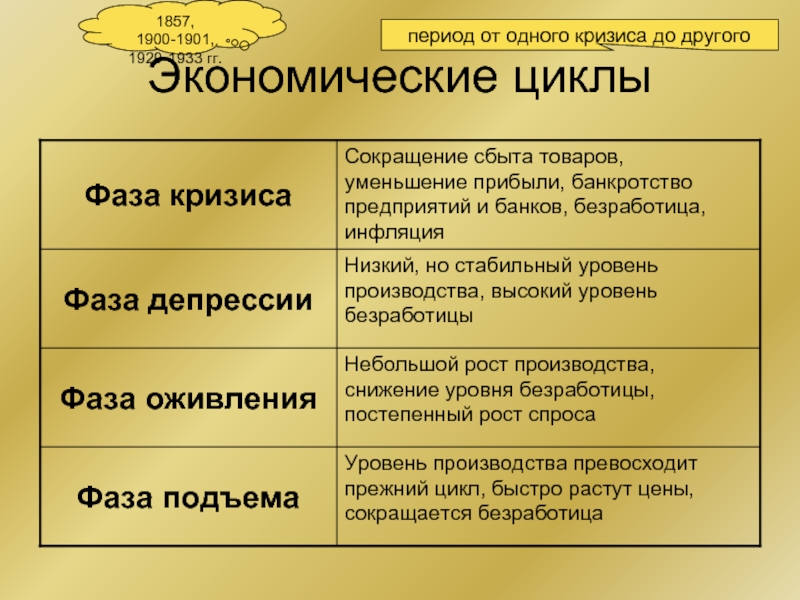 Дисциплина: ЭКОНОМИКА
32
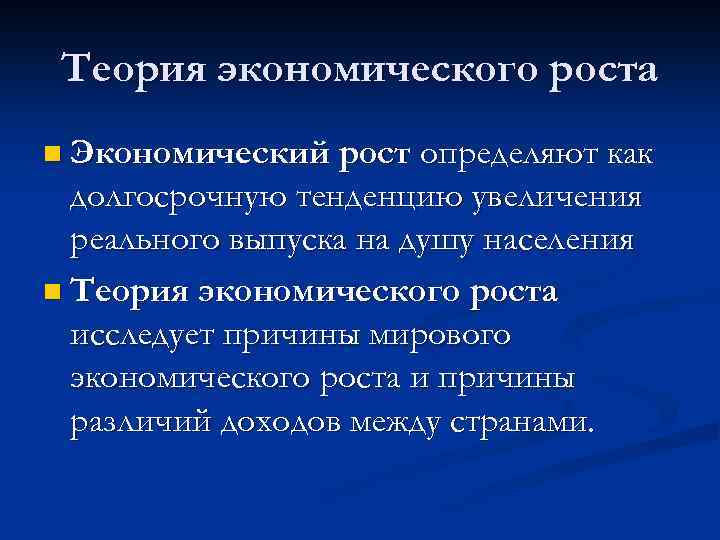 Дисциплина: ЭКОНОМИКА
33
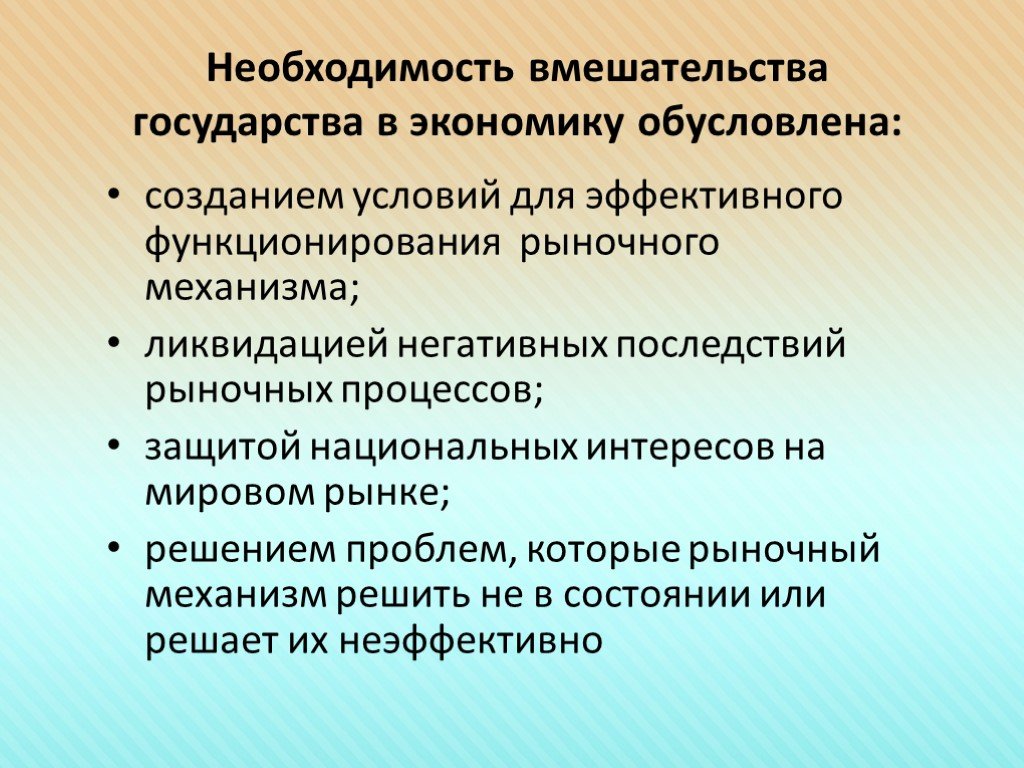 Дисциплина: ЭКОНОМИКА
34
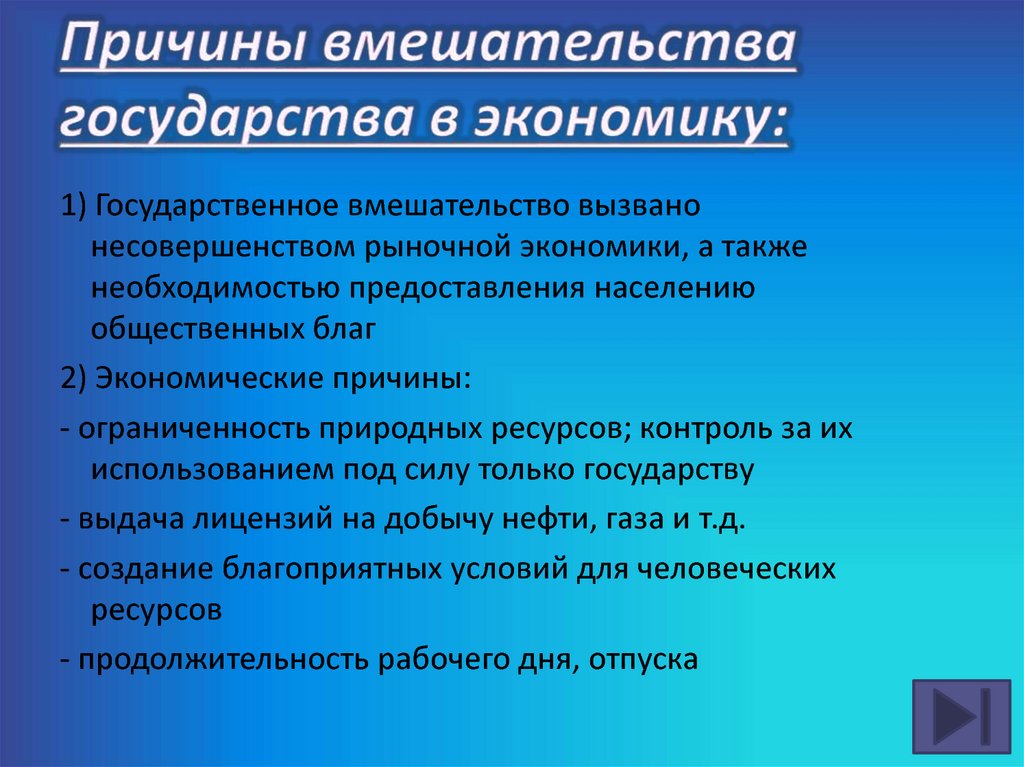 Дисциплина: ЭКОНОМИКА
35
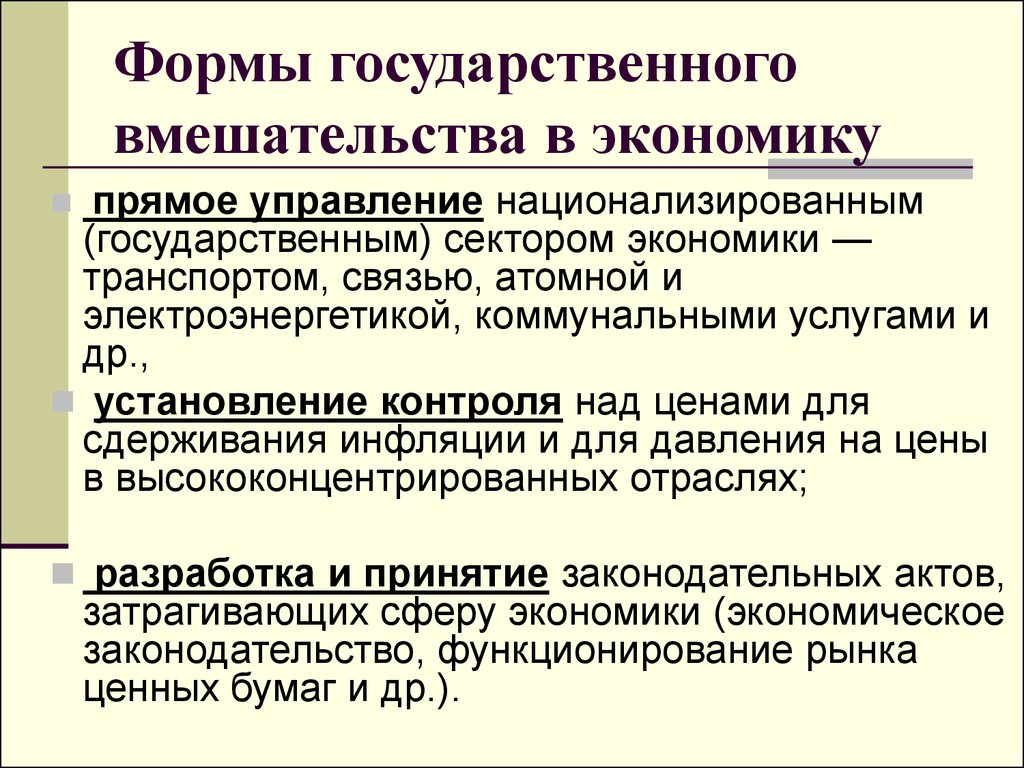 Дисциплина: ЭКОНОМИКА
36
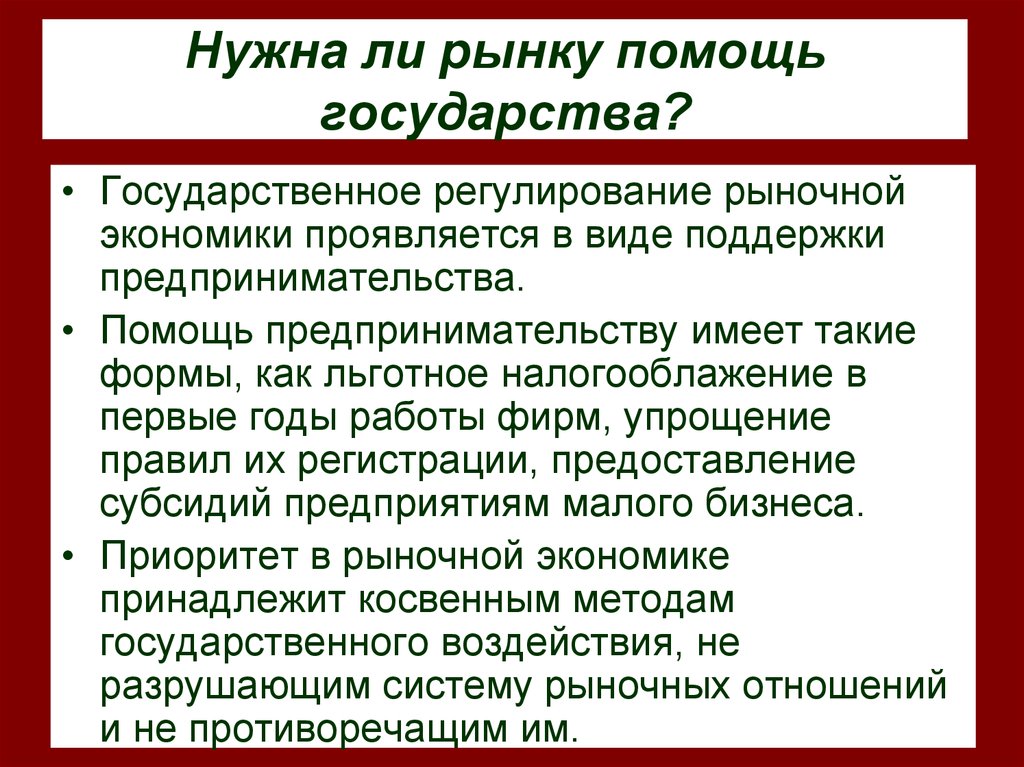 Дисциплина: ЭКОНОМИКА
37
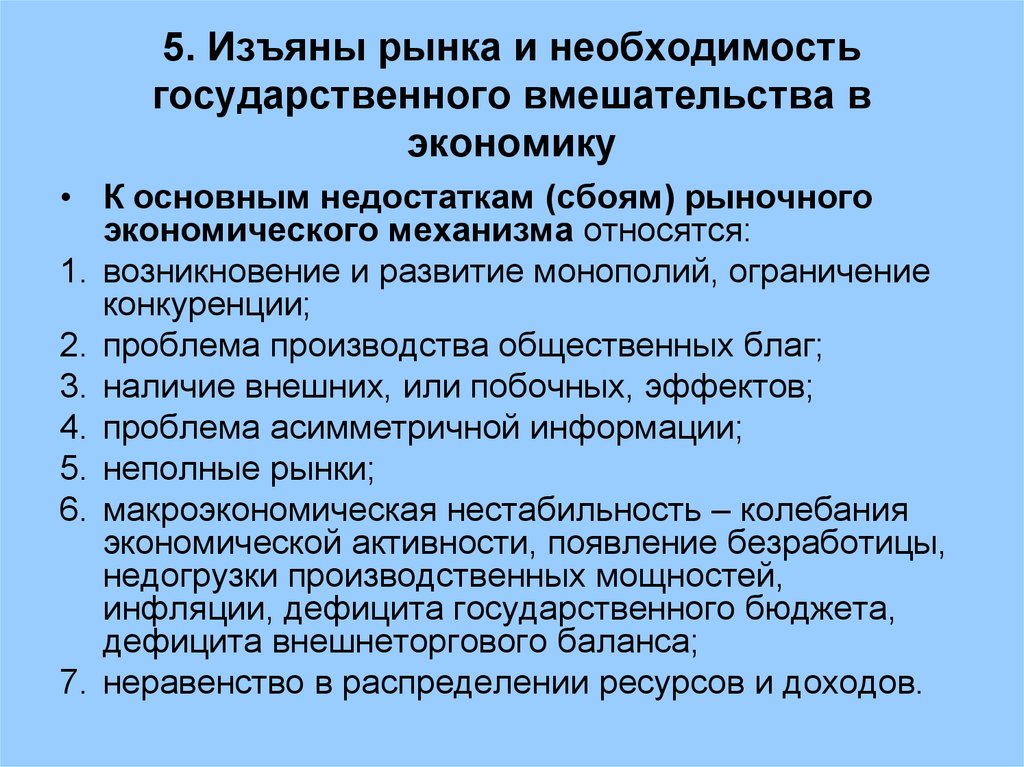 Дисциплина: ЭКОНОМИКА
38
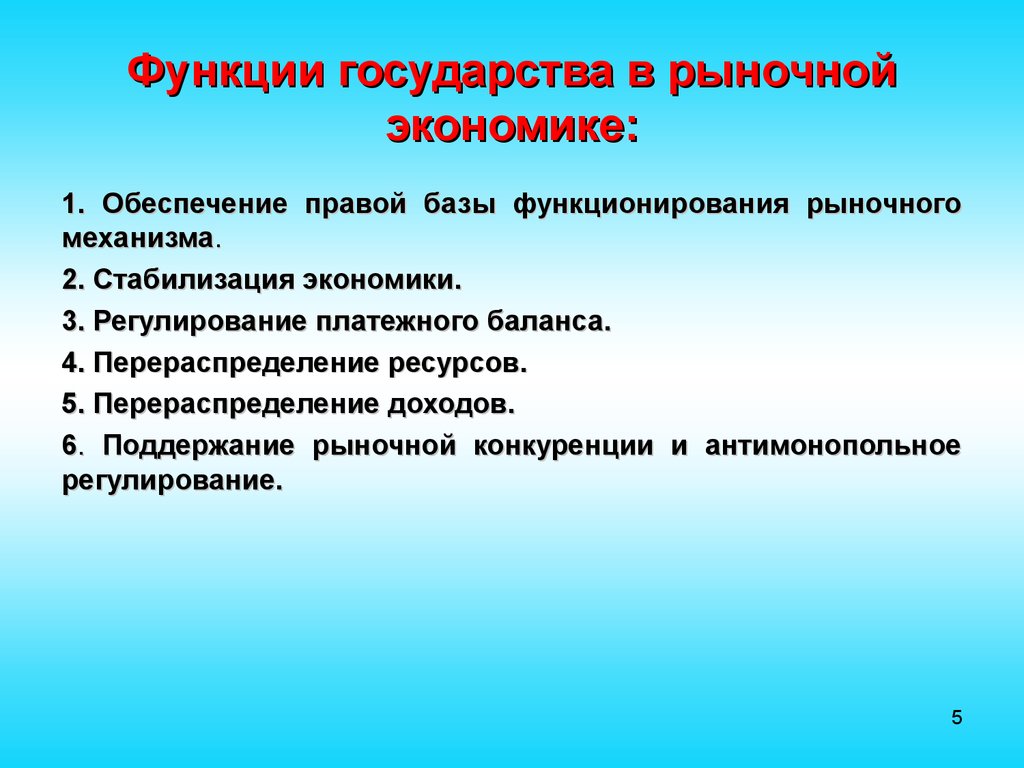 Дисциплина: ЭКОНОМИКА
39
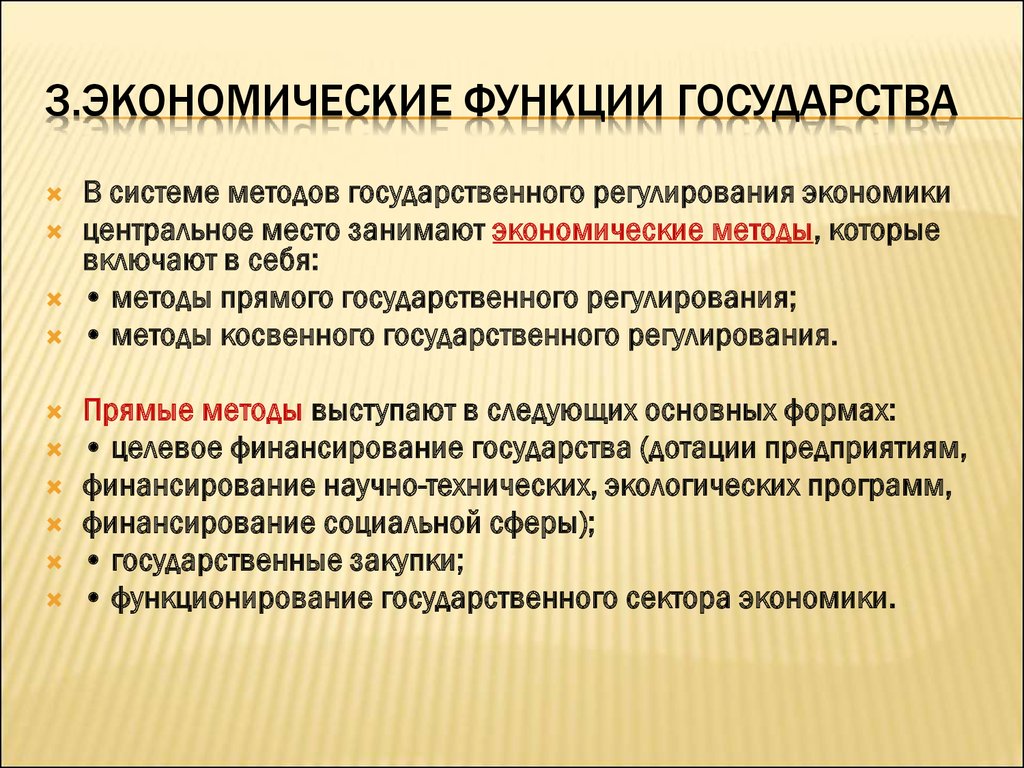 Дисциплина: ЭКОНОМИКА
40
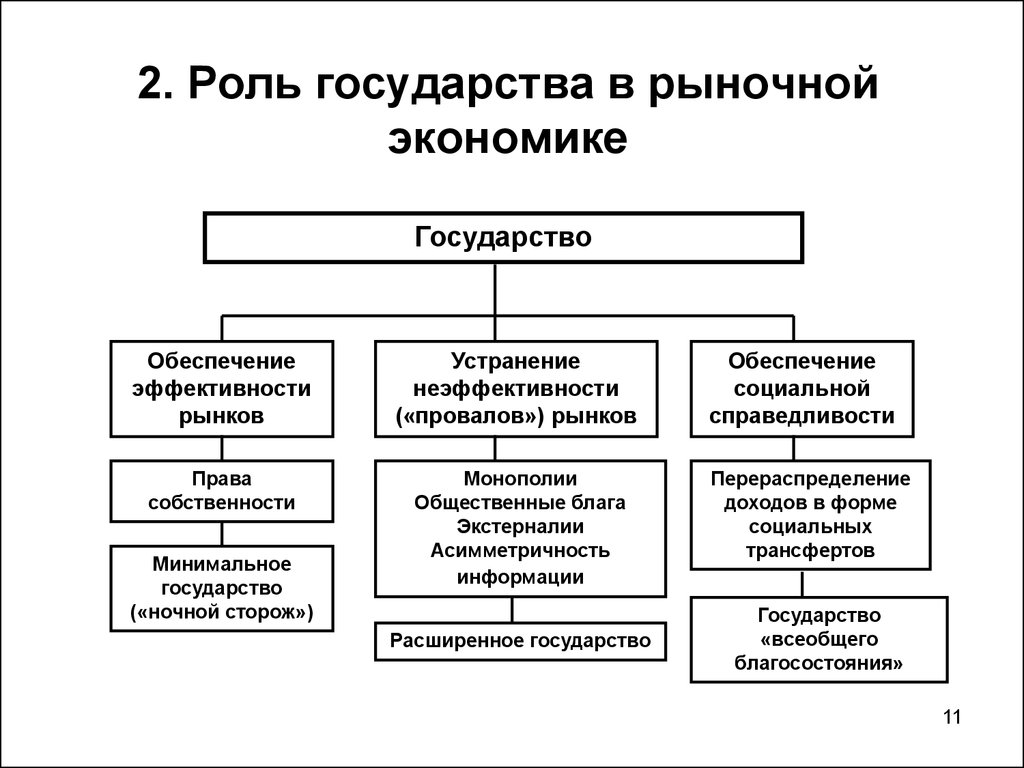 Дисциплина: ЭКОНОМИКА
41
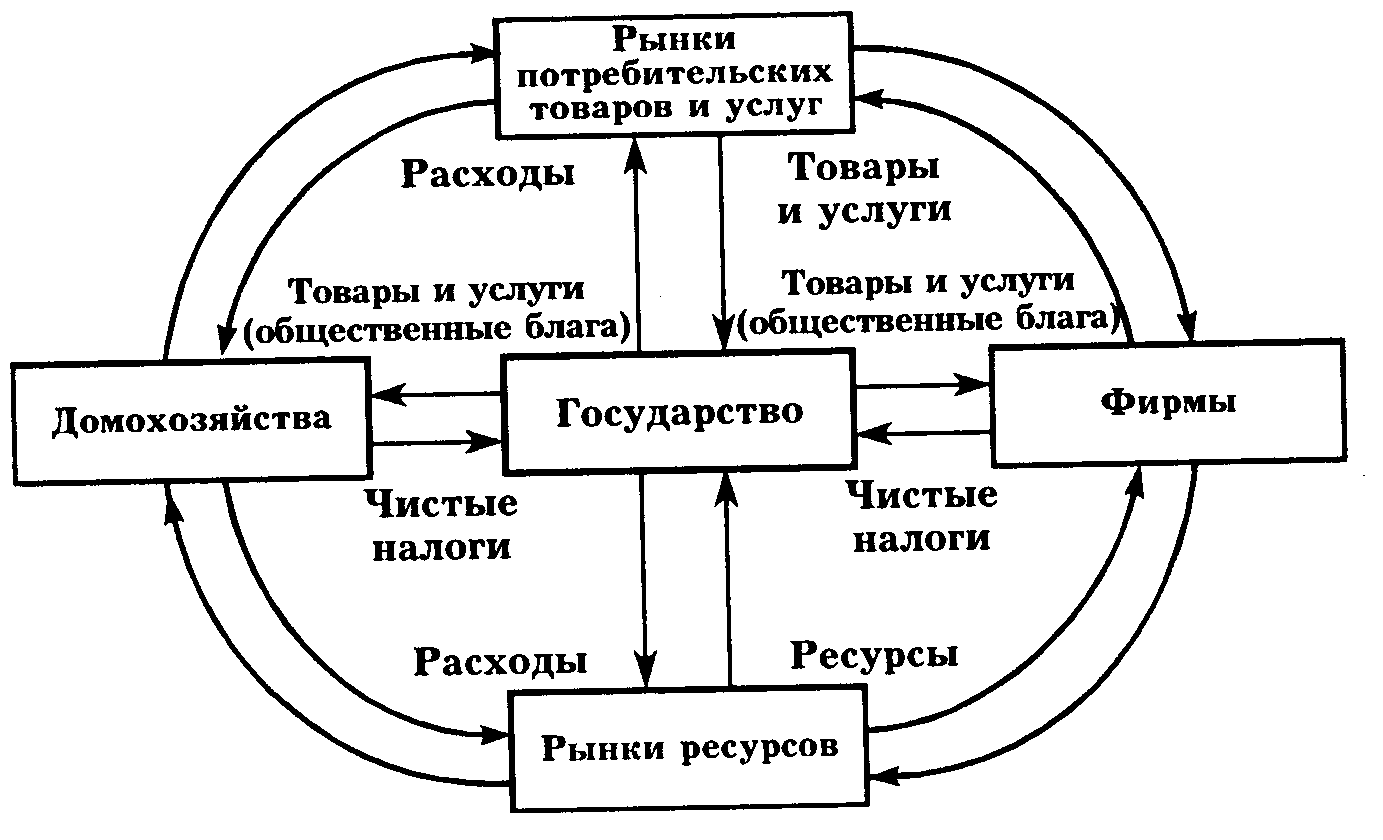 Дисциплина: ЭКОНОМИКА
42
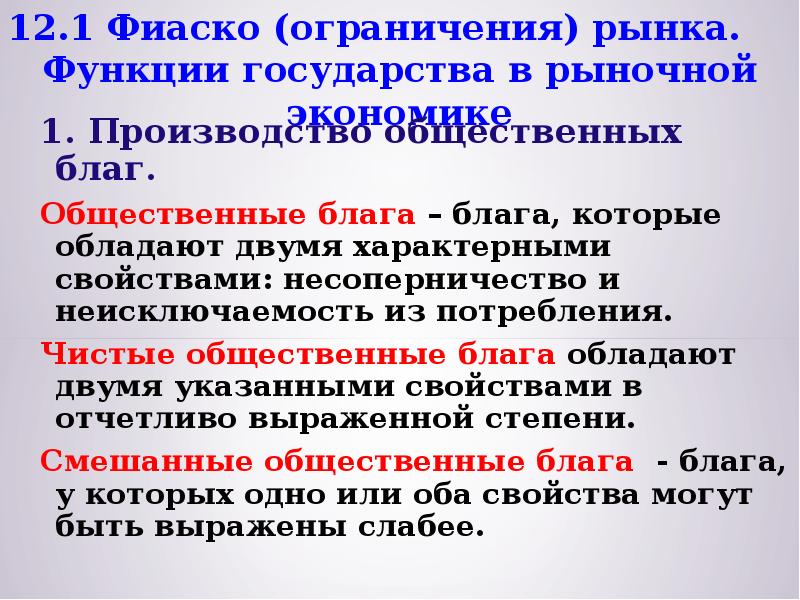 Дисциплина: ЭКОНОМИКА
43
Тема 12. Вопросы: Экономический рост и государственное регулирование экономики.1. Понятие: экономический рост, экономический цикл, экономические циклы классификация.2. Теория экономического роста: сущность. Необходимость вмешательства государства в рыночную экономику, её причины и формы.3. Недостатки вмешательства государства в экономику. Функции государства в рыночной экономике .4. Роль государства в рыночной экономике и ограничения.5. Факторы, обуславливающие вмешательство государства в экономические процессы и его функции. Производство общественных благ.
Дисциплина: ЭКОНОМИКА
44
Тема 13.Экономические отношения в системе мирового хозяйства.
Дисциплина: ЭКОНОМИКА
45
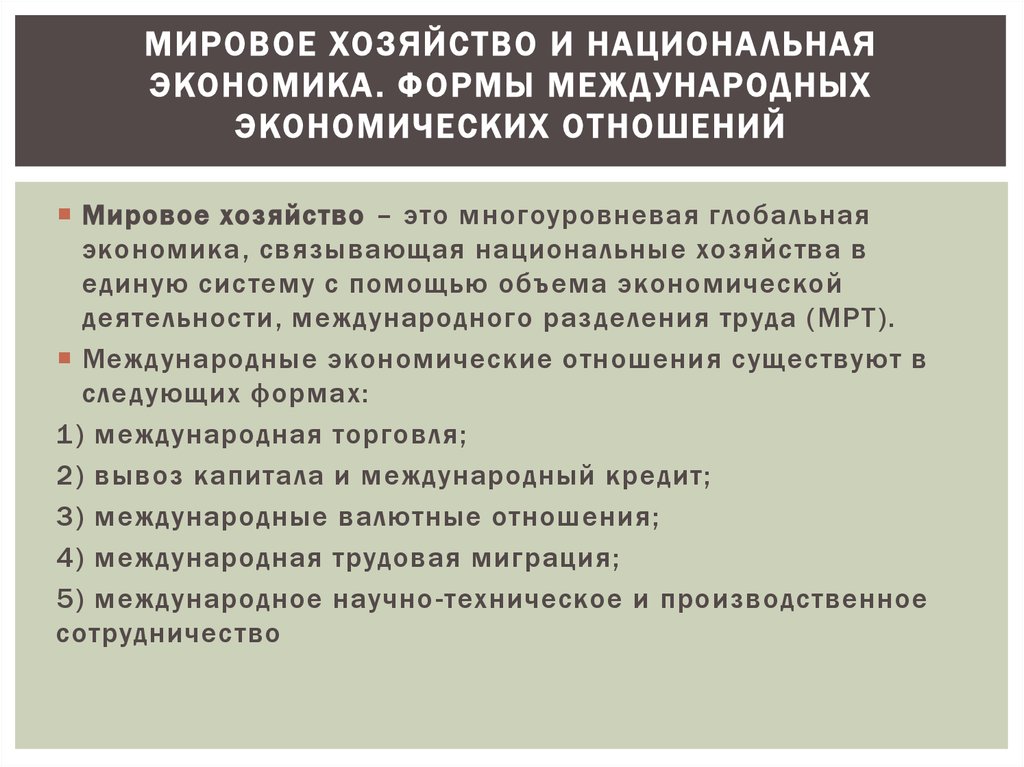 Дисциплина: ЭКОНОМИКА
46
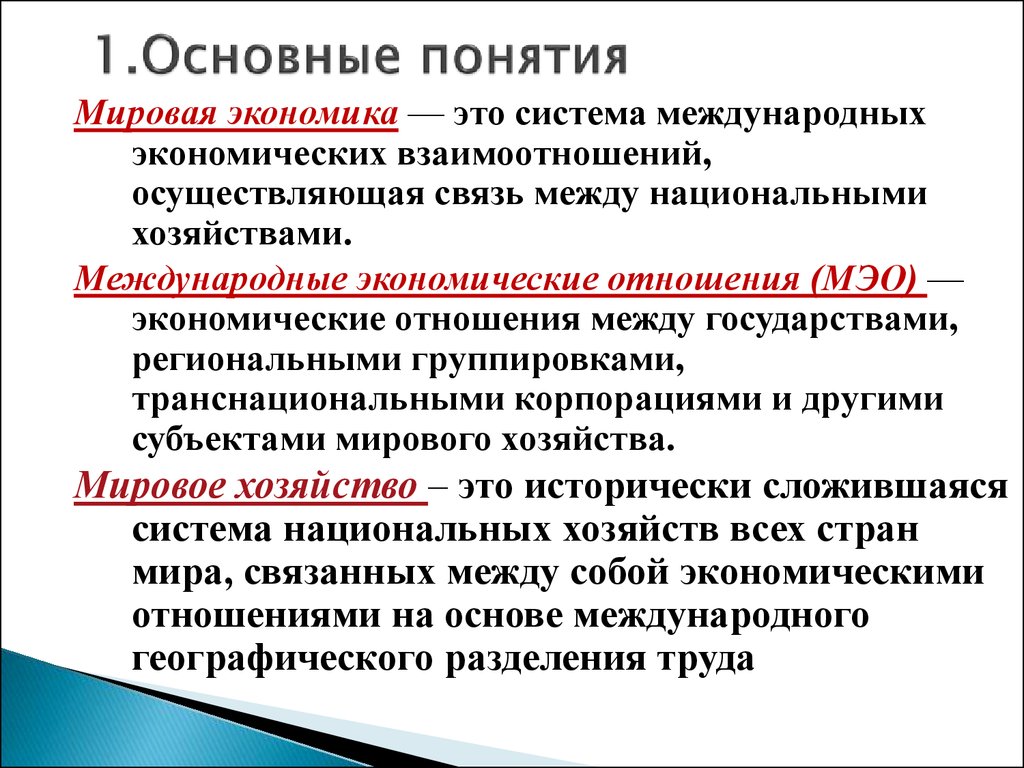 Дисциплина: ЭКОНОМИКА
47
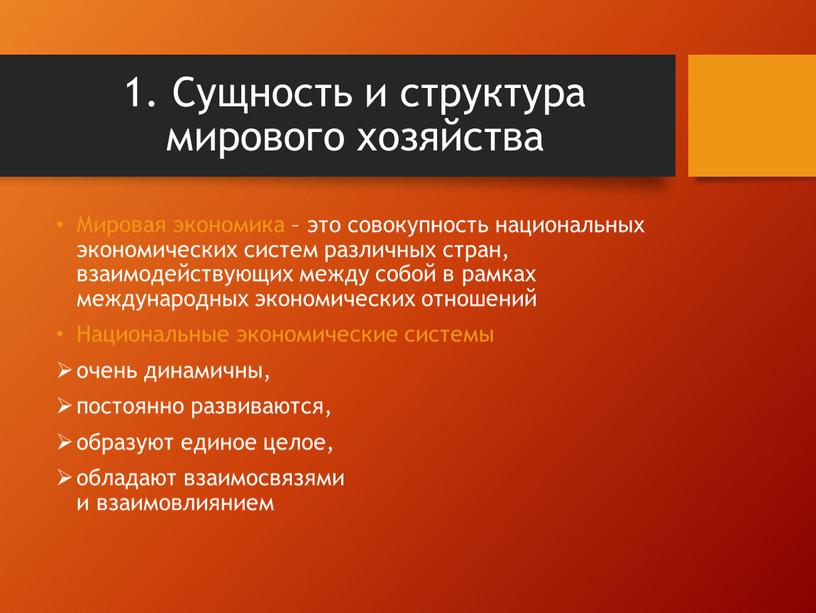 Дисциплина: ЭКОНОМИКА
48
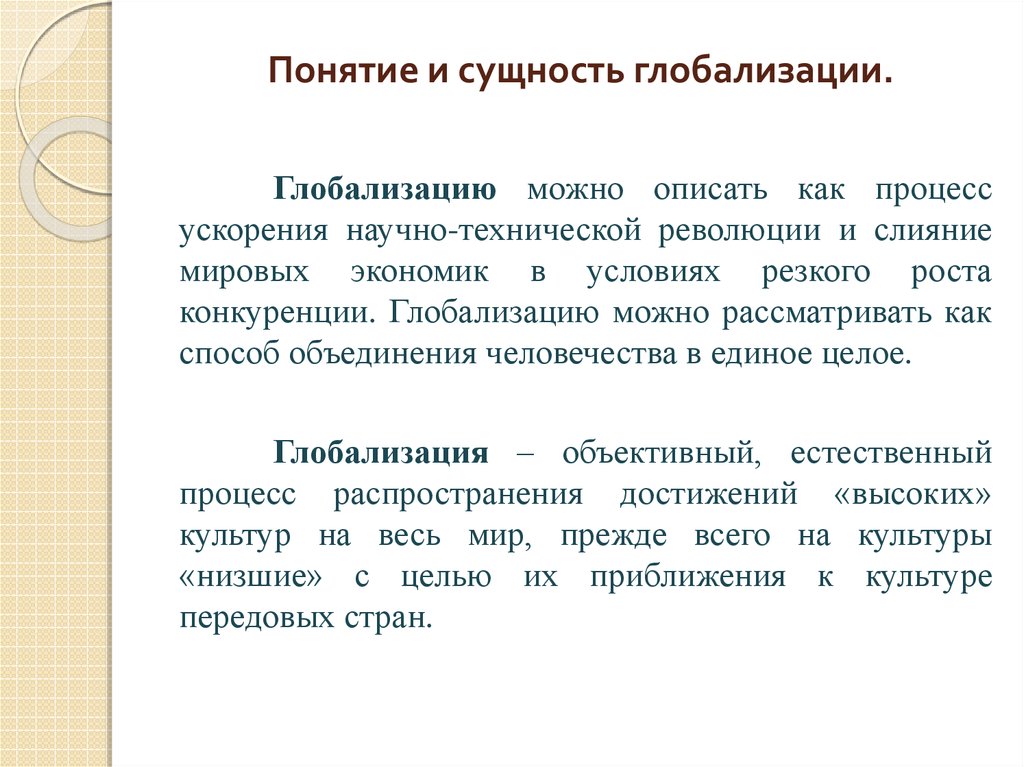 Дисциплина: ЭКОНОМИКА
49
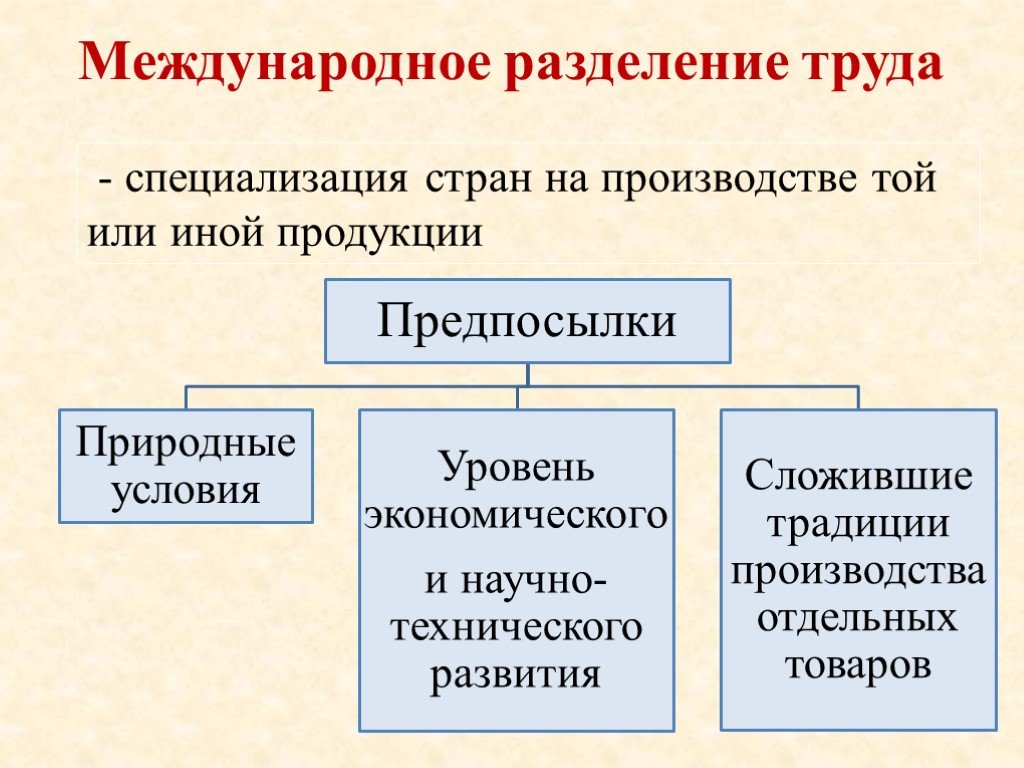 Дисциплина: ЭКОНОМИКА
50
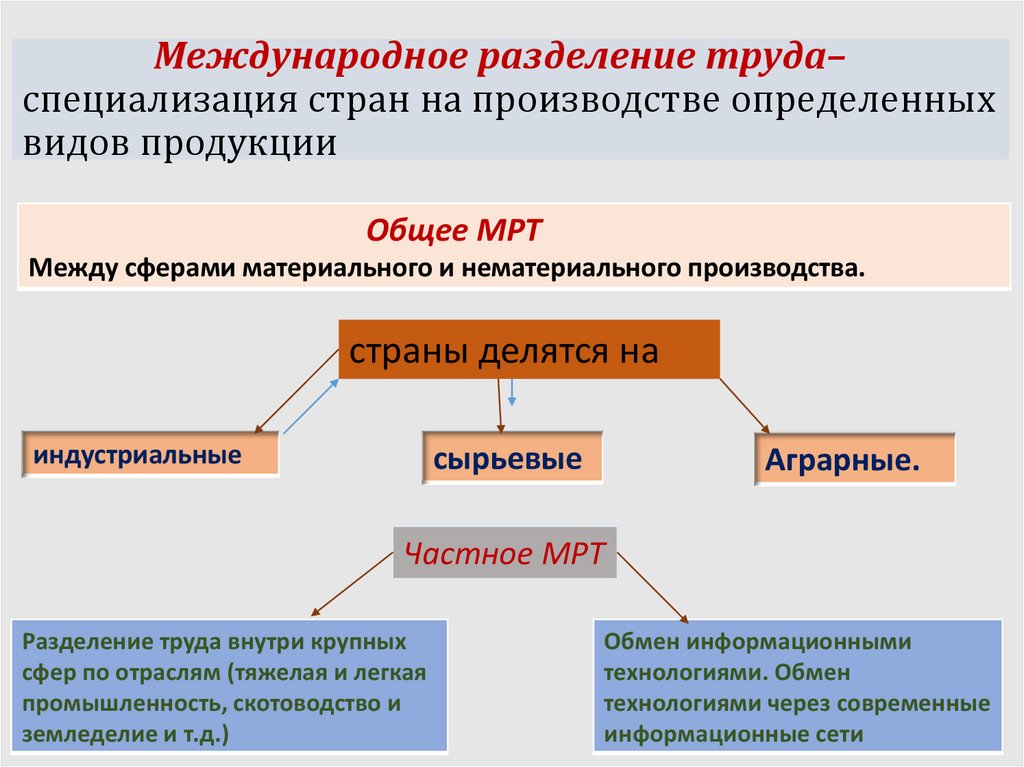 Дисциплина: ЭКОНОМИКА
51
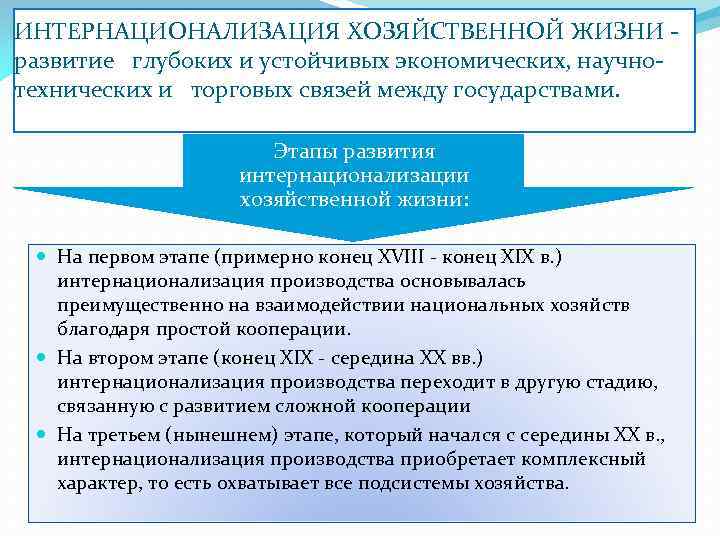 Дисциплина: ЭКОНОМИКА
52
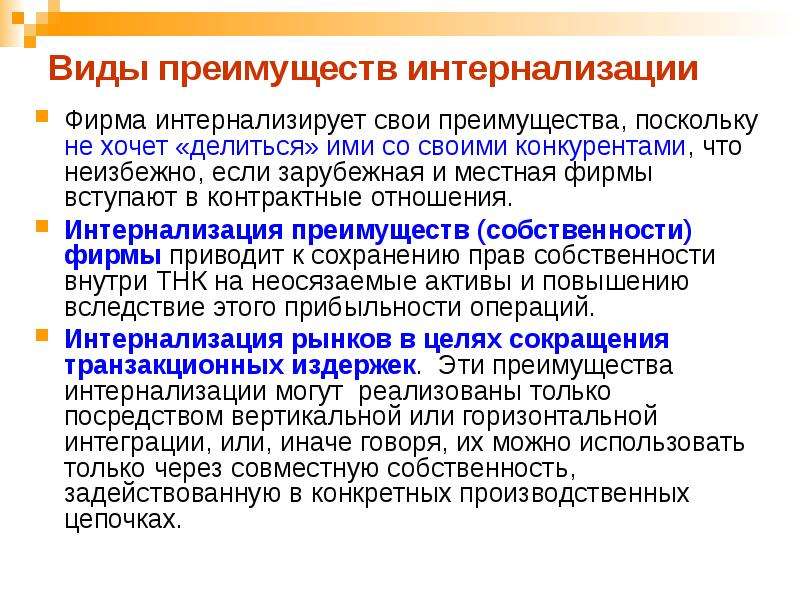 Дисциплина: ЭКОНОМИКА
53
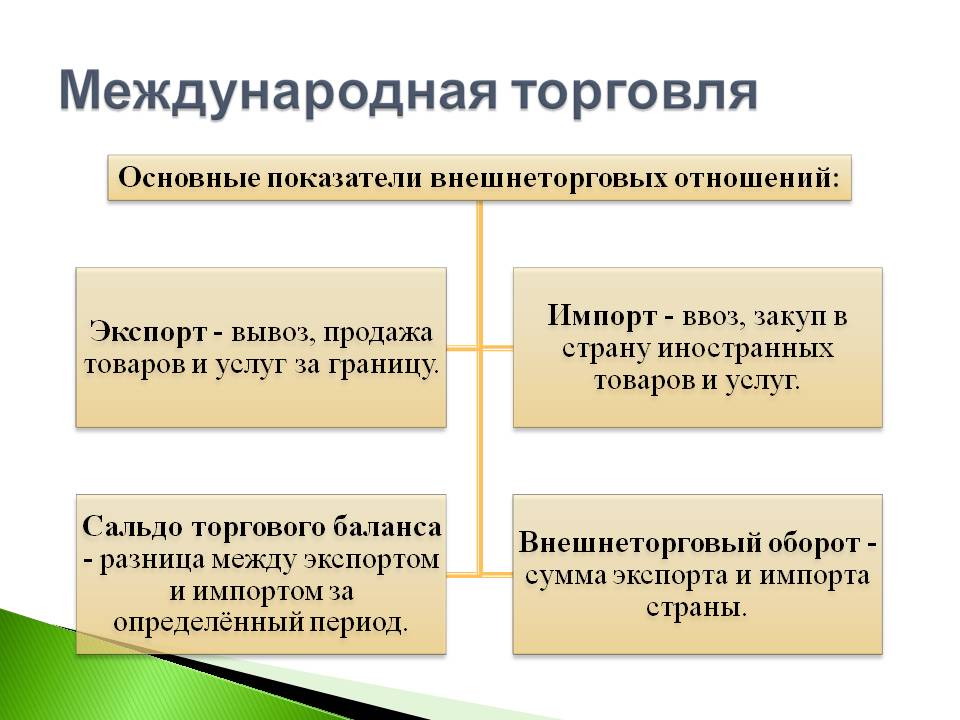 Дисциплина: ЭКОНОМИКА
54
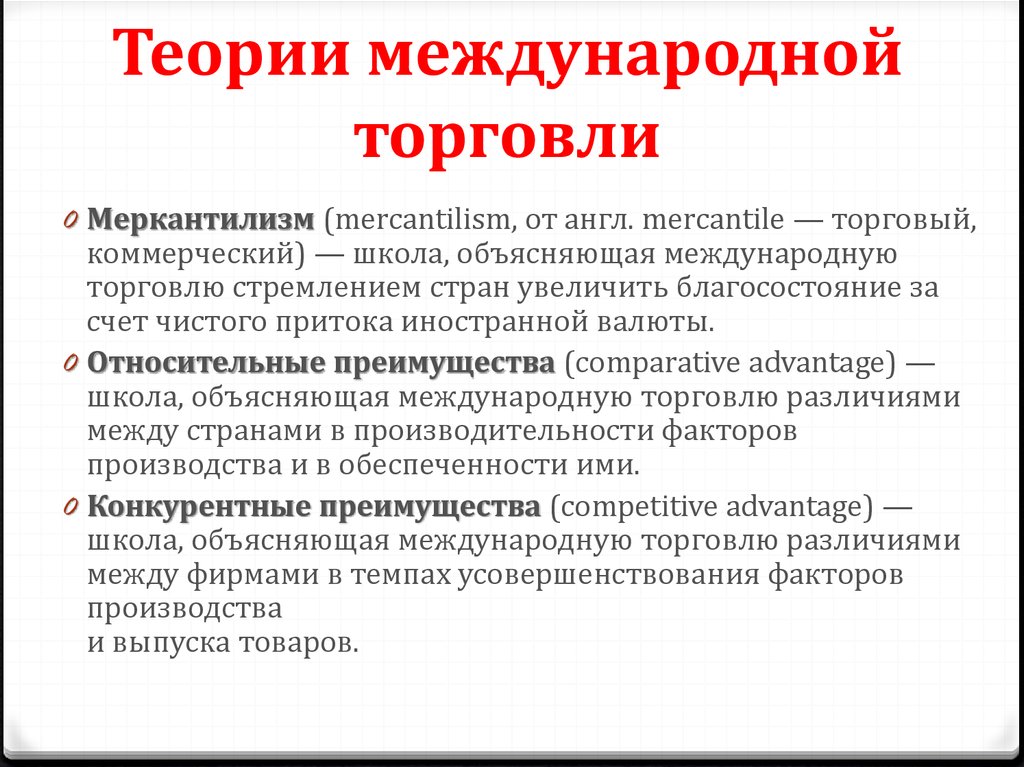 Дисциплина: ЭКОНОМИКА
55
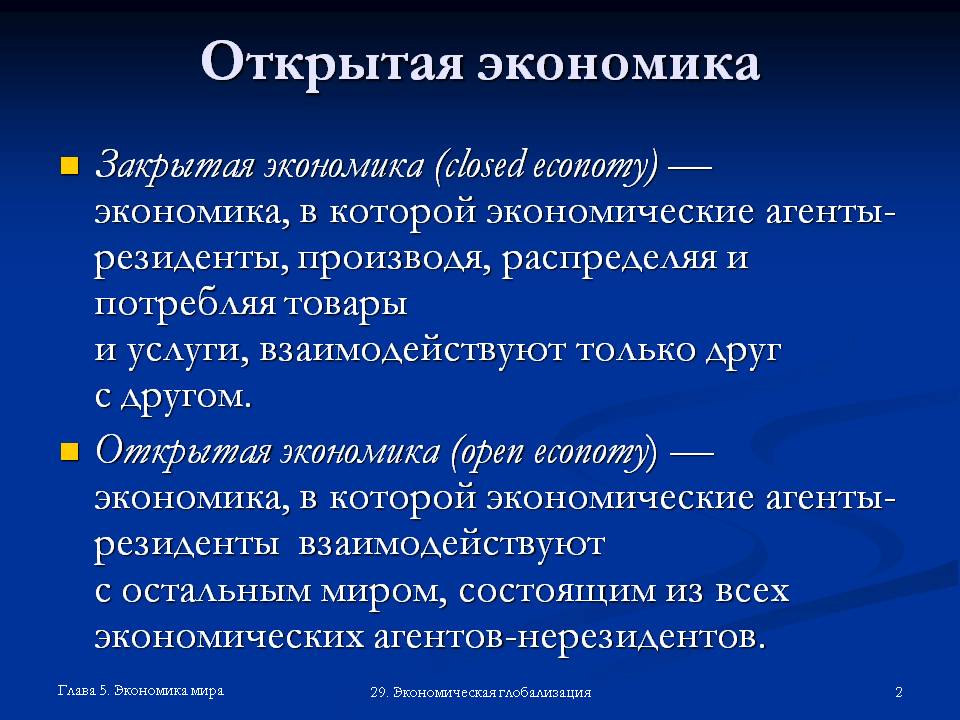 Дисциплина: ЭКОНОМИКА
56
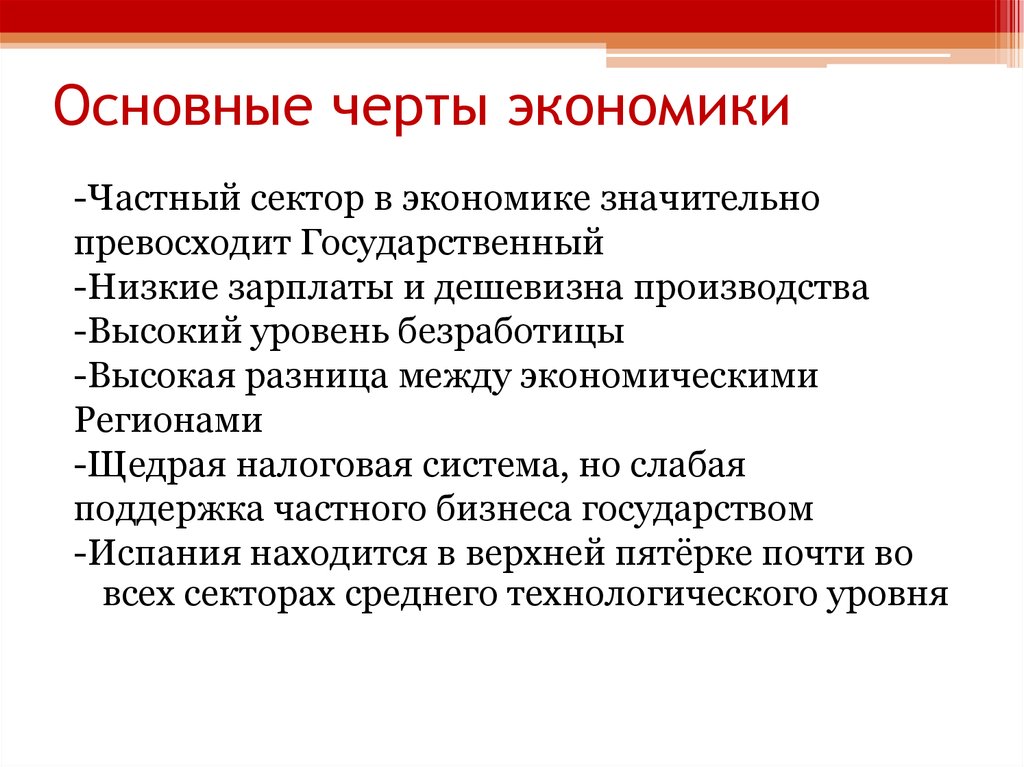 Дисциплина: ЭКОНОМИКА
57
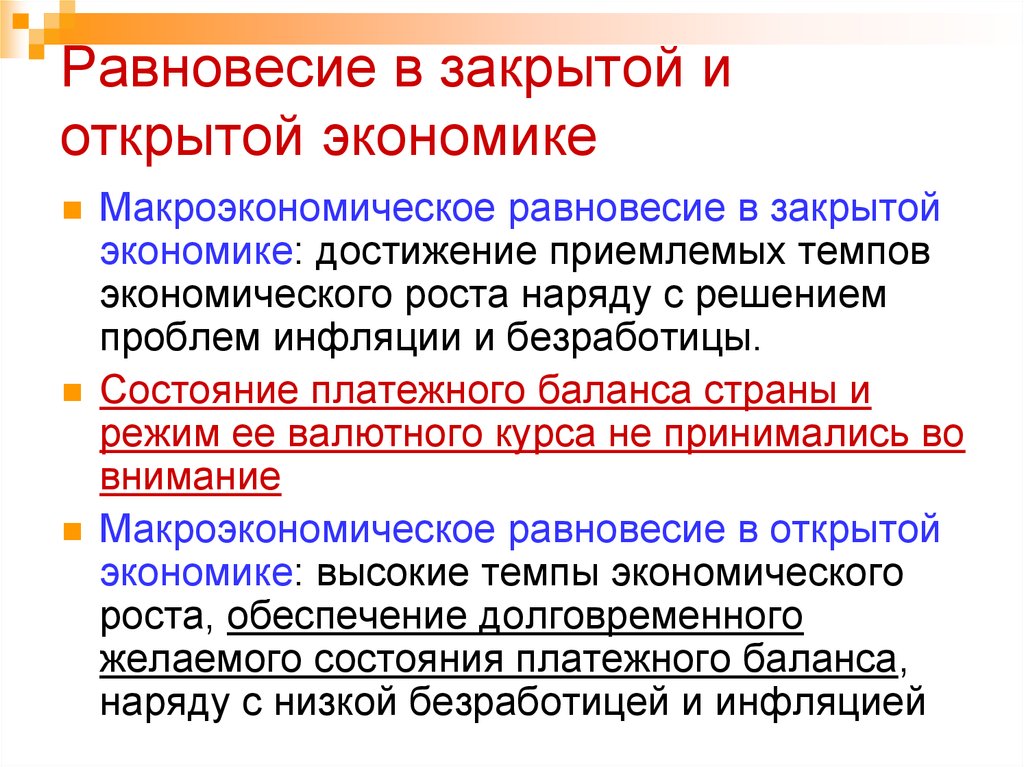 Дисциплина: ЭКОНОМИКА
58
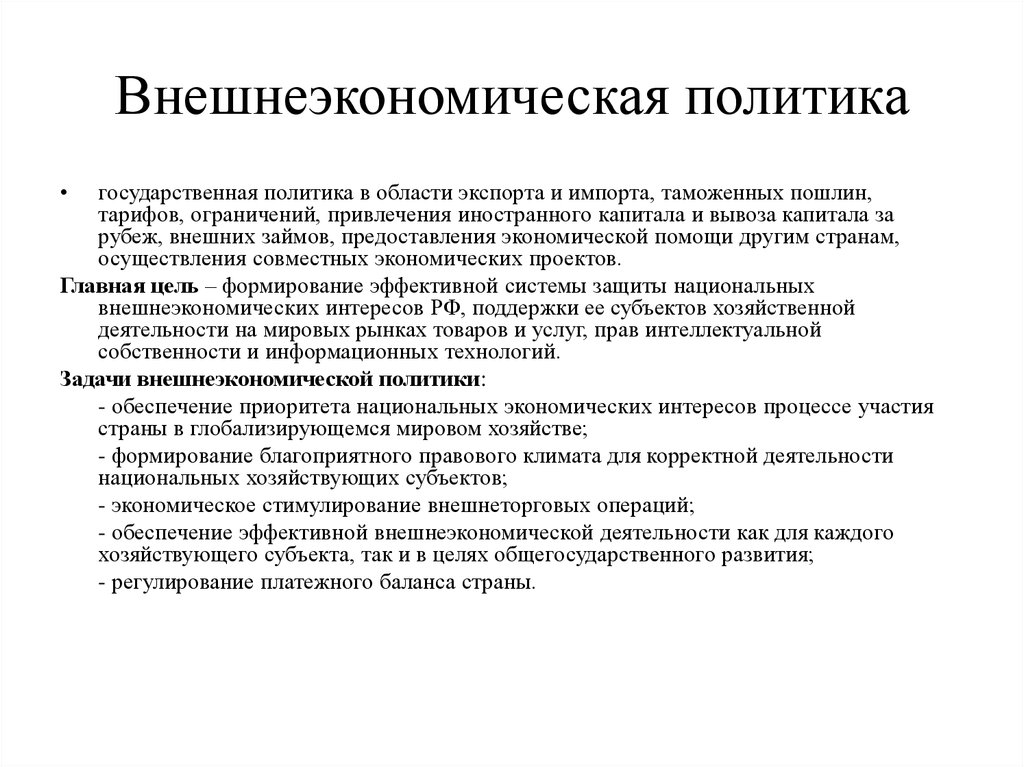 Дисциплина: ЭКОНОМИКА
59
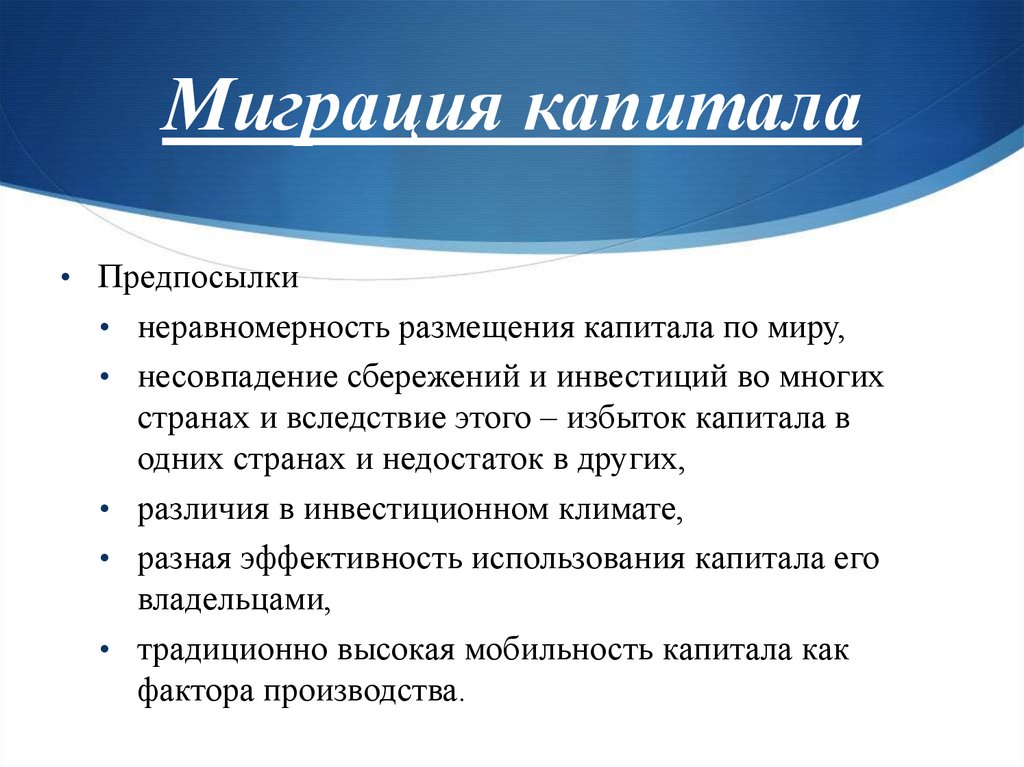 Дисциплина: ЭКОНОМИКА
60
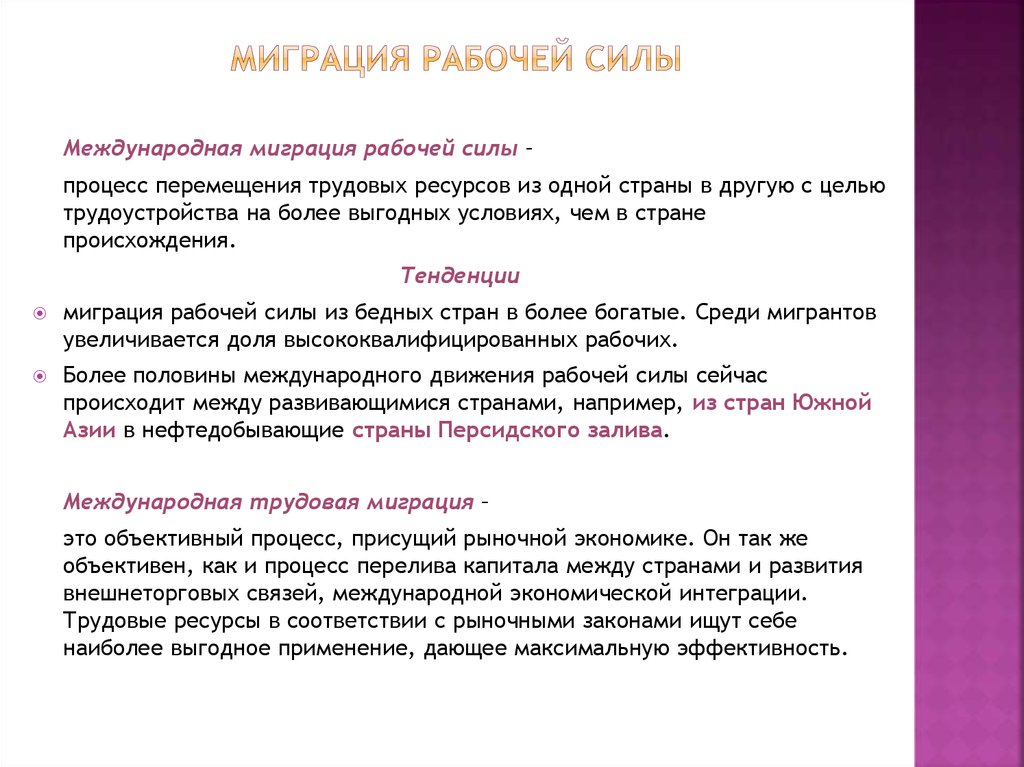 Дисциплина: ЭКОНОМИКА
61
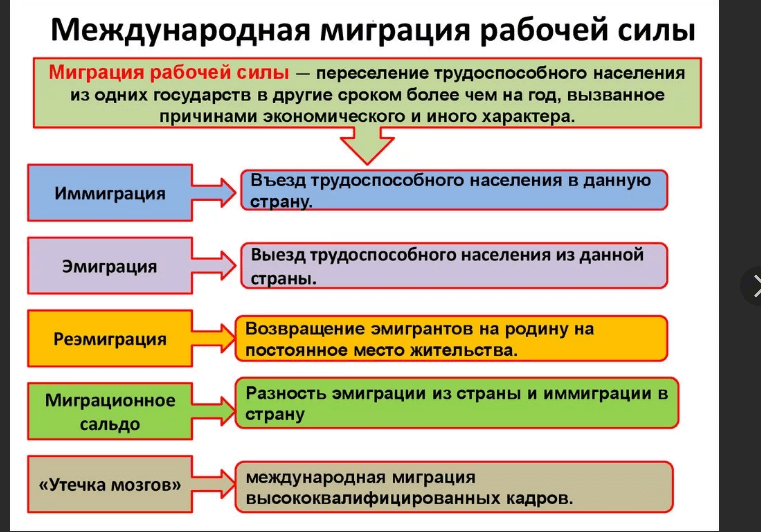 Дисциплина: ЭКОНОМИКА
62
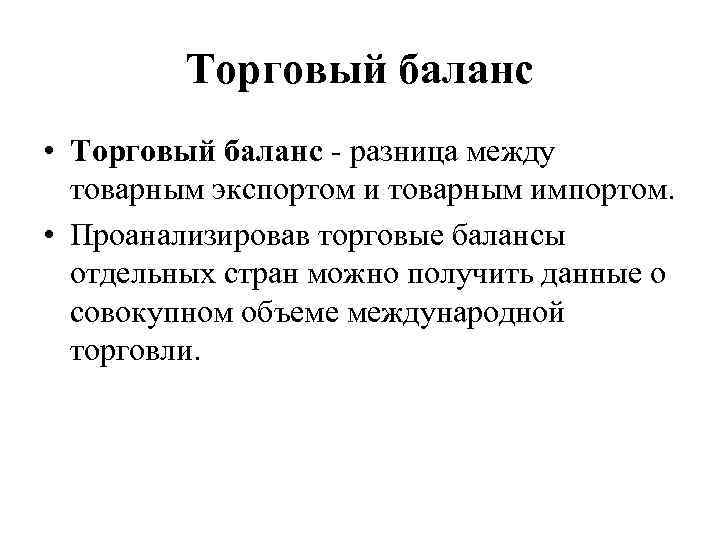 Дисциплина: ЭКОНОМИКА
63
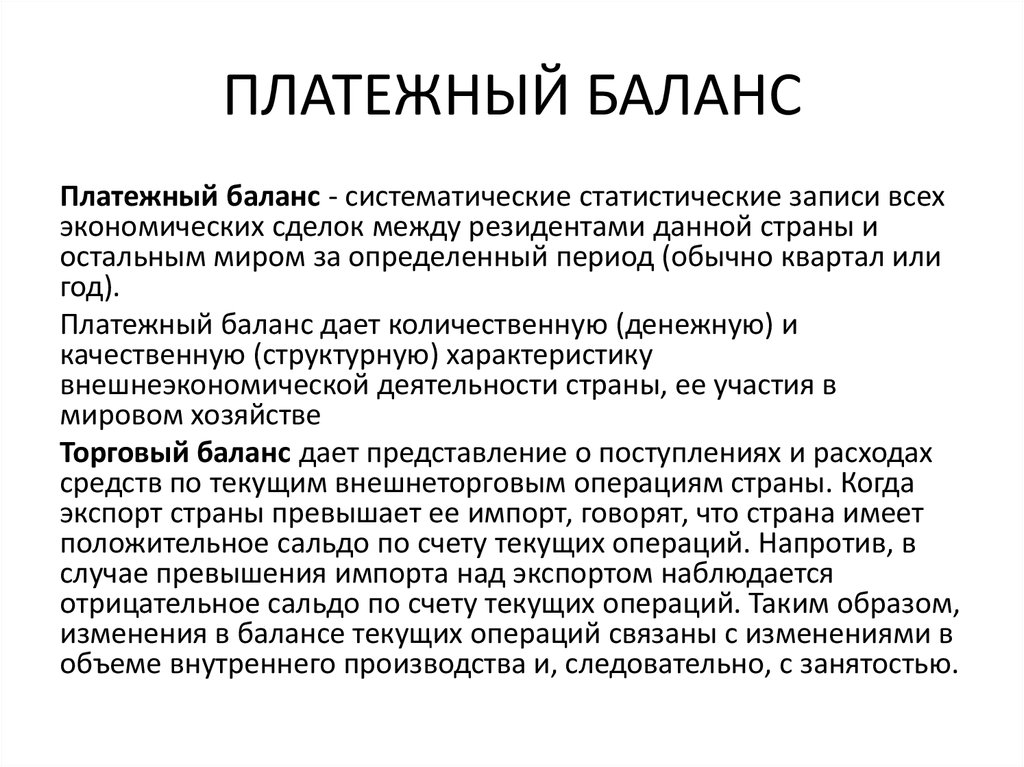 Дисциплина: ЭКОНОМИКА
64
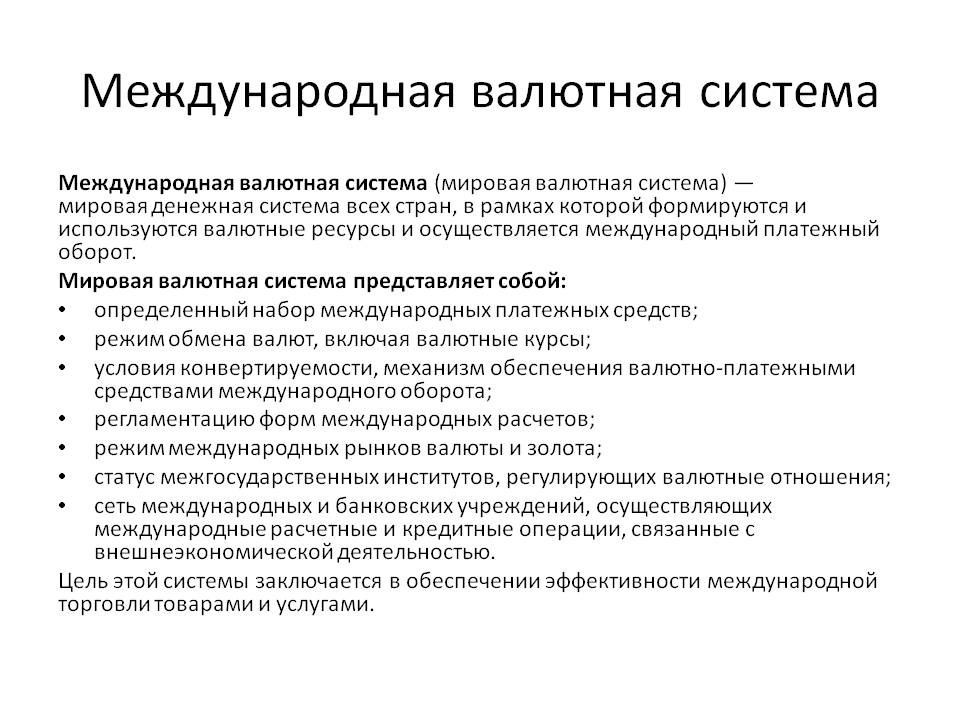 Дисциплина: ЭКОНОМИКА
65
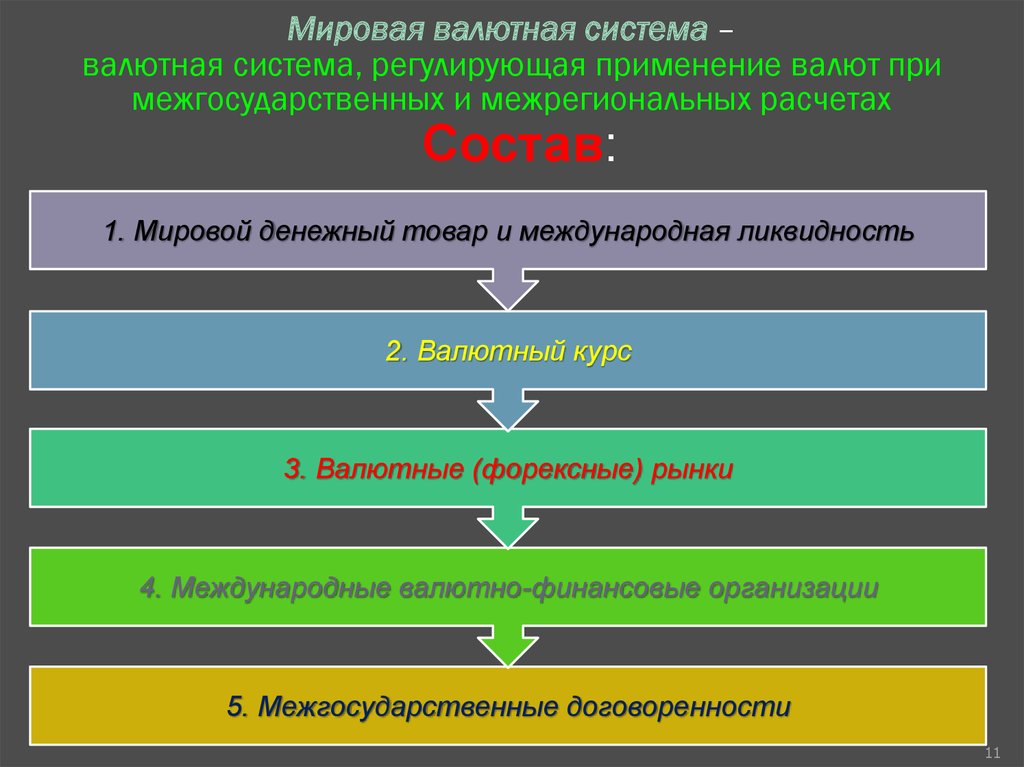 Дисциплина: ЭКОНОМИКА
66
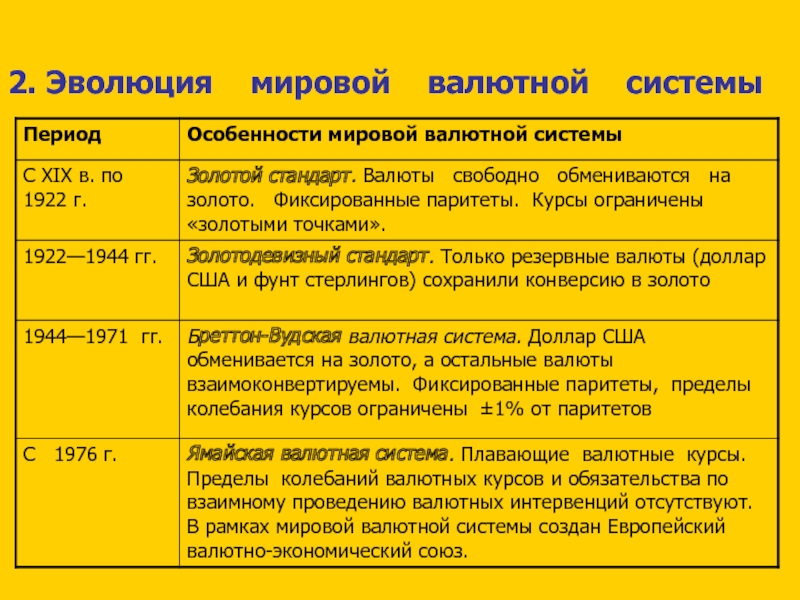 Дисциплина: ЭКОНОМИКА
67
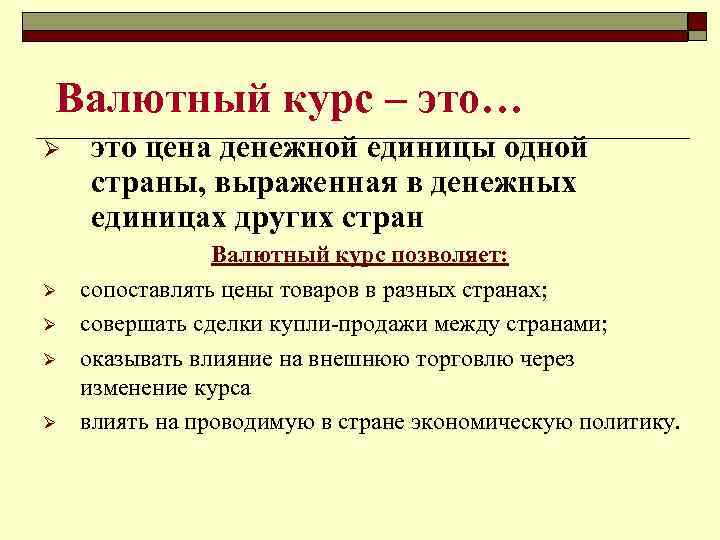 Дисциплина: ЭКОНОМИКА
68
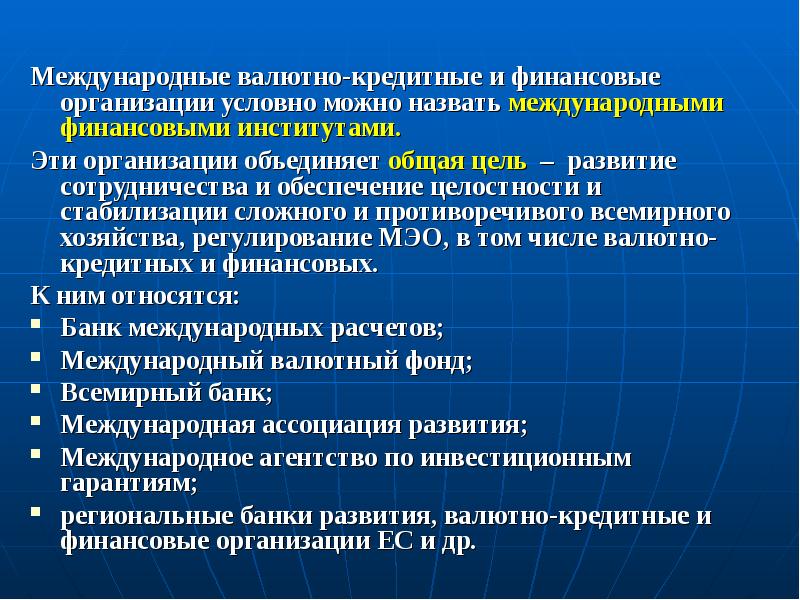 Дисциплина: ЭКОНОМИКА
69
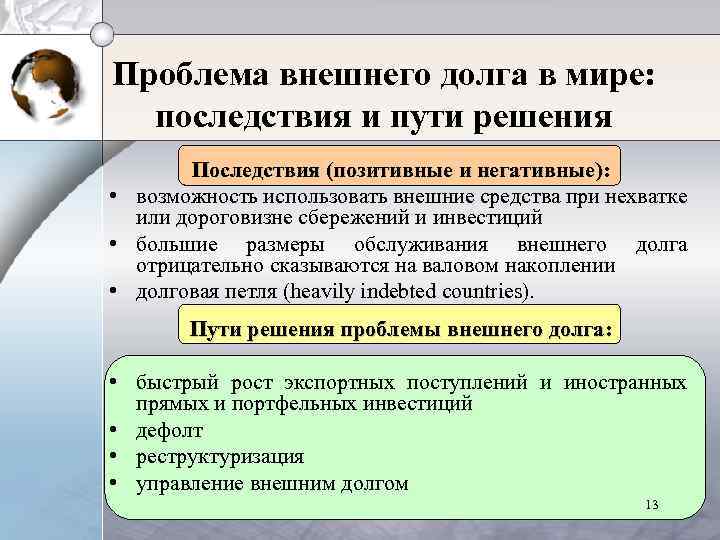 Дисциплина: ЭКОНОМИКА
70
Вопросы к теме 13. Экономические отношения в системе мирового хозяйства.
Понятие мировое хозяйство: формы, сущность, структура.
Понятие и сущность глобализации. Международное разделение труда, предпосылки, сферы.  Интеграция: этапы развития, виды преимуществ.
Международная торговля: теории, основные показатели. Открытая экономика: основные черты. Равновесие в закрытой и открытой экономике.
Внешнеэкономическая политика: цель, задачи, экономические зоны.
Миграция капитала и рабочей силы. Международная миграция рабочей силы. Торговый баланс. Платежный баланс.
Валютный курс. Мировая валютная система, Международная валютная система.
Эволюция мировой валютной системы. Международные валютно-кредитные и финансовые организации.
Валютный рынок и его виды.
Проблема внешнего долга в мире.
Дисциплина: ЭКОНОМИКА
71
Тема 10.Финансовые и кредитно-банковские отношения. Налоговая политика.
Дисциплина: ЭКОНОМИКА
72
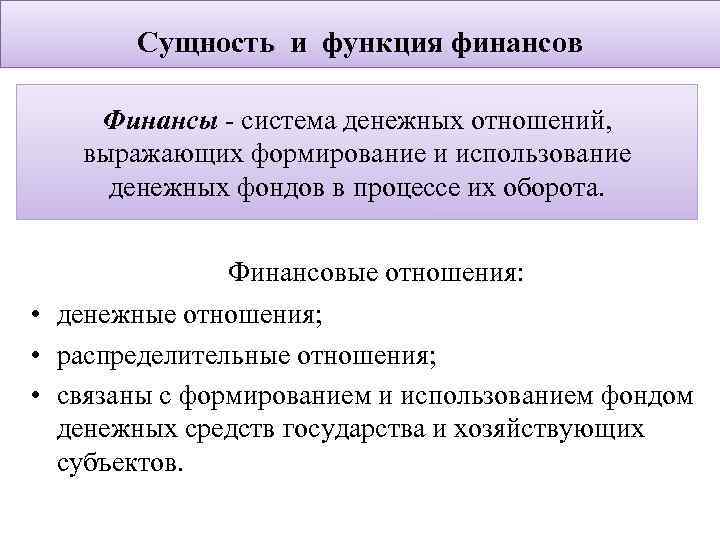 Дисциплина: ЭКОНОМИКА
73
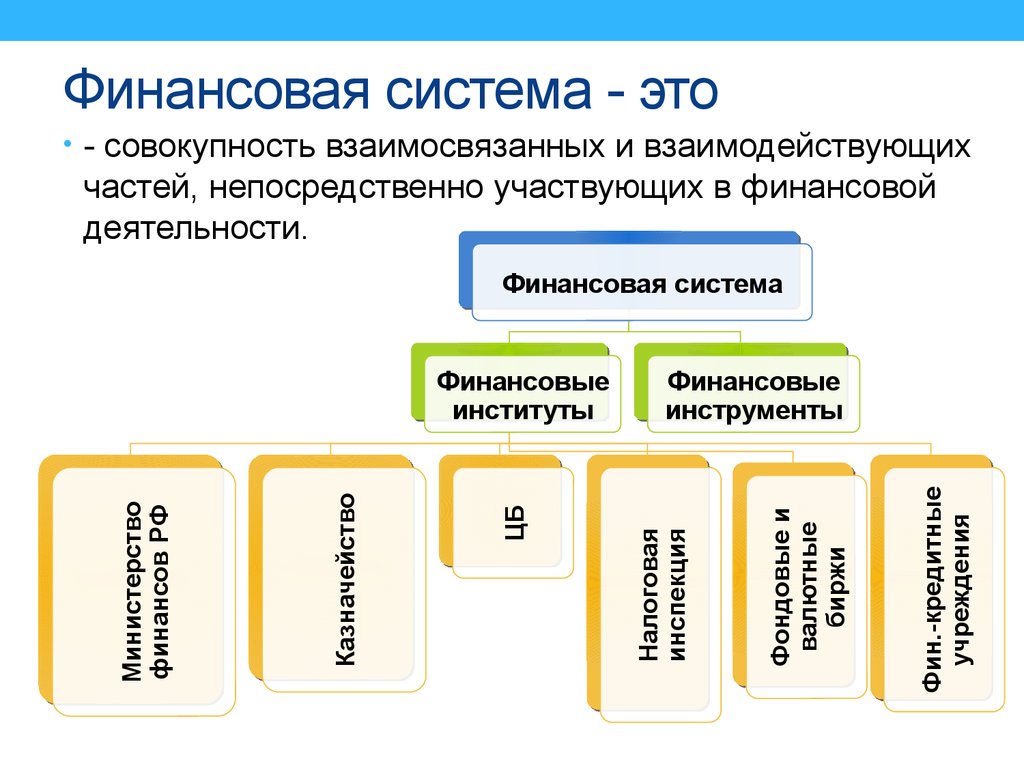 Дисциплина: ЭКОНОМИКА
74
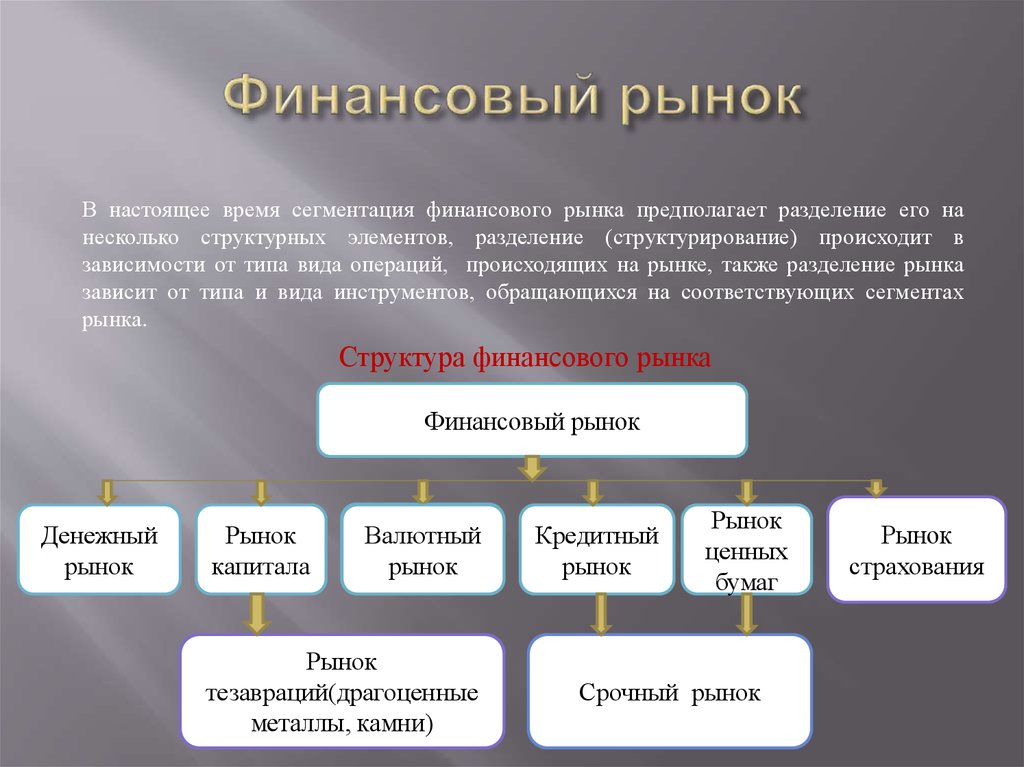 Дисциплина: ЭКОНОМИКА
75
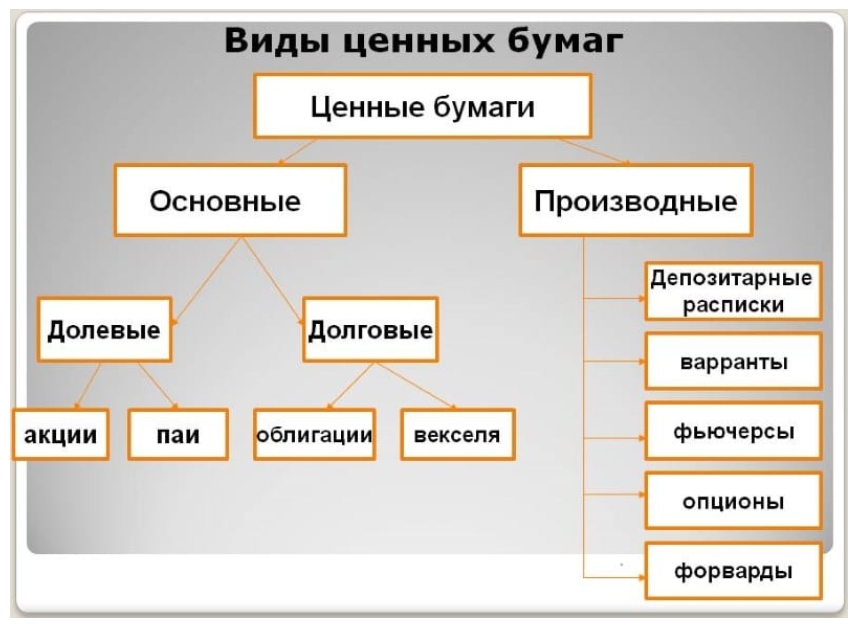 Дисциплина: ЭКОНОМИКА
76
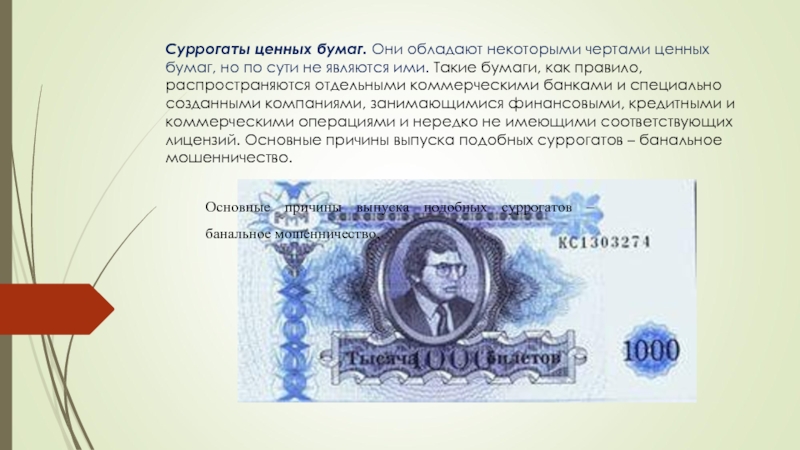 Дисциплина: ЭКОНОМИКА
77
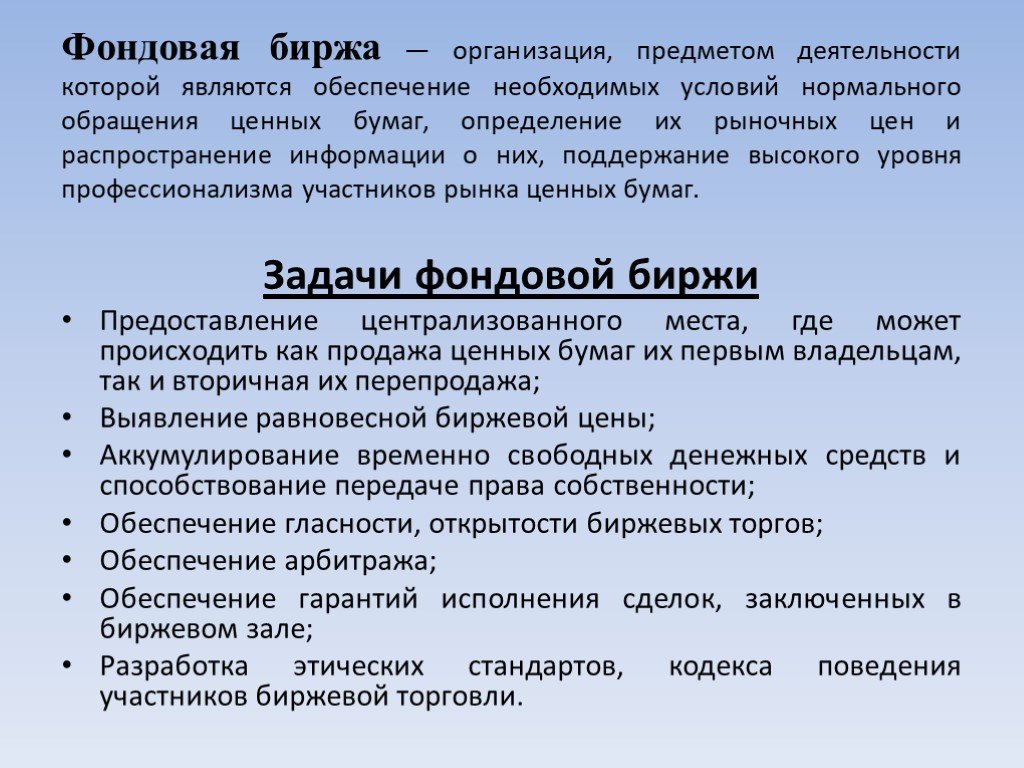 Дисциплина: ЭКОНОМИКА
78
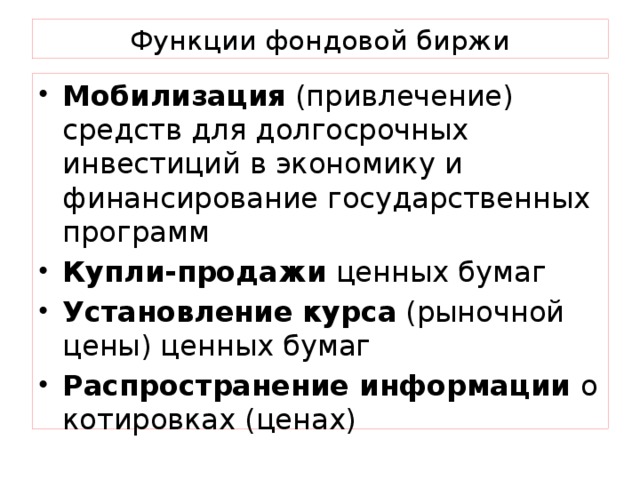 Дисциплина: ЭКОНОМИКА
79
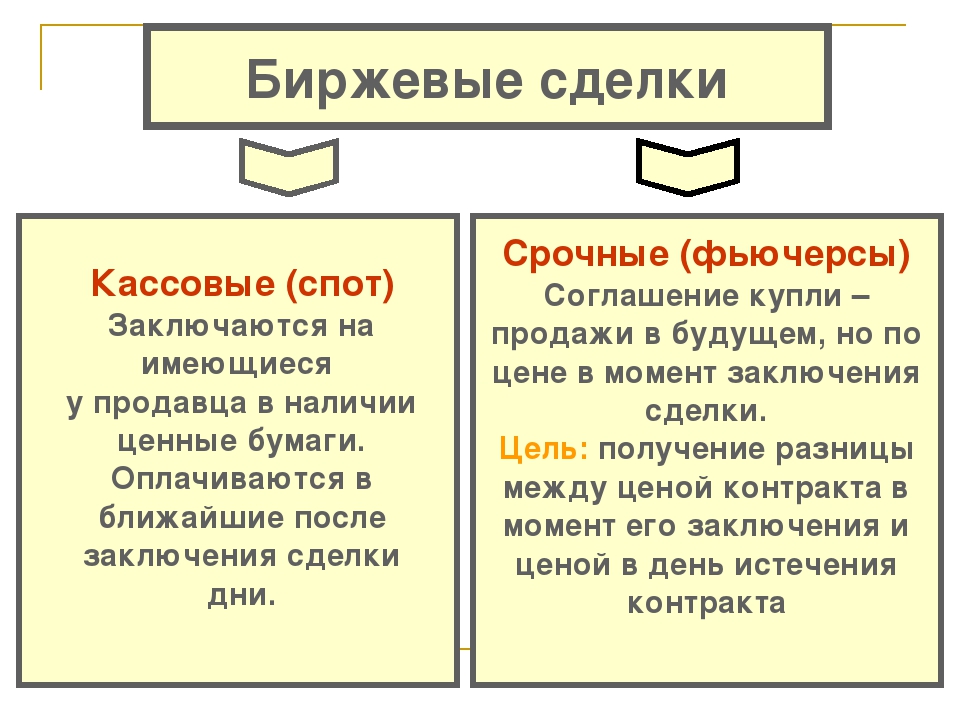 Дисциплина: ЭКОНОМИКА
80
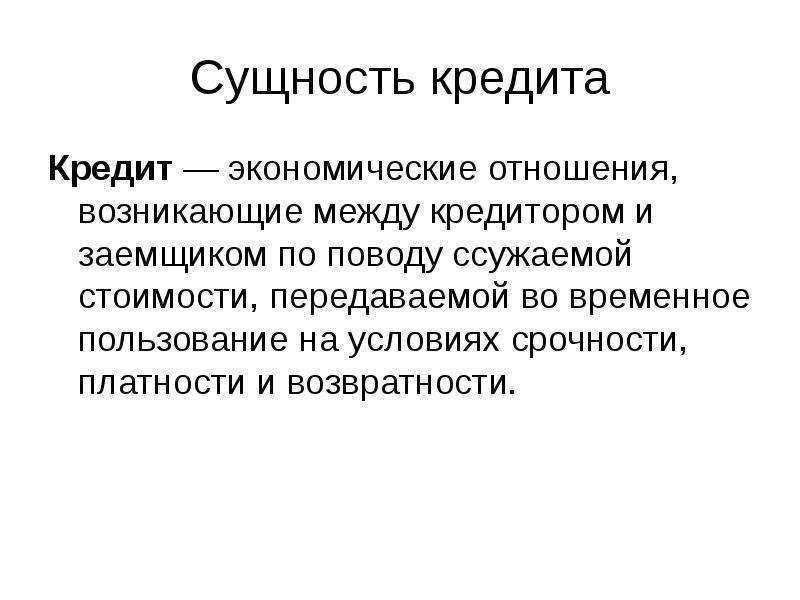 Дисциплина: ЭКОНОМИКА
81
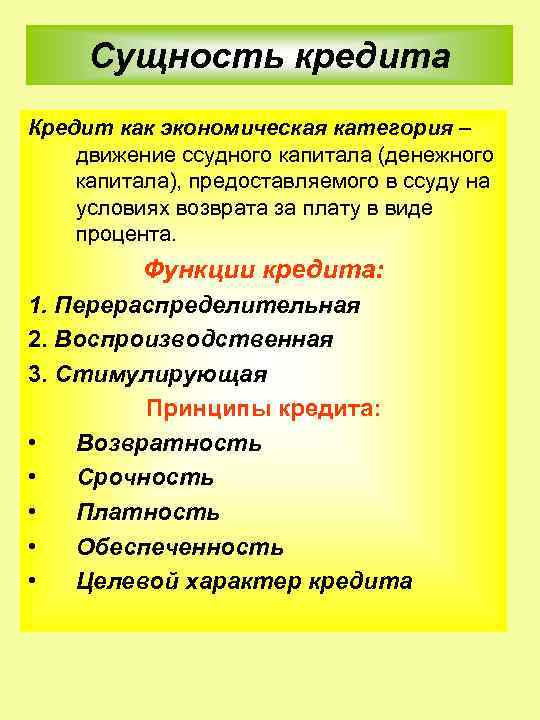 Дисциплина: ЭКОНОМИКА
82
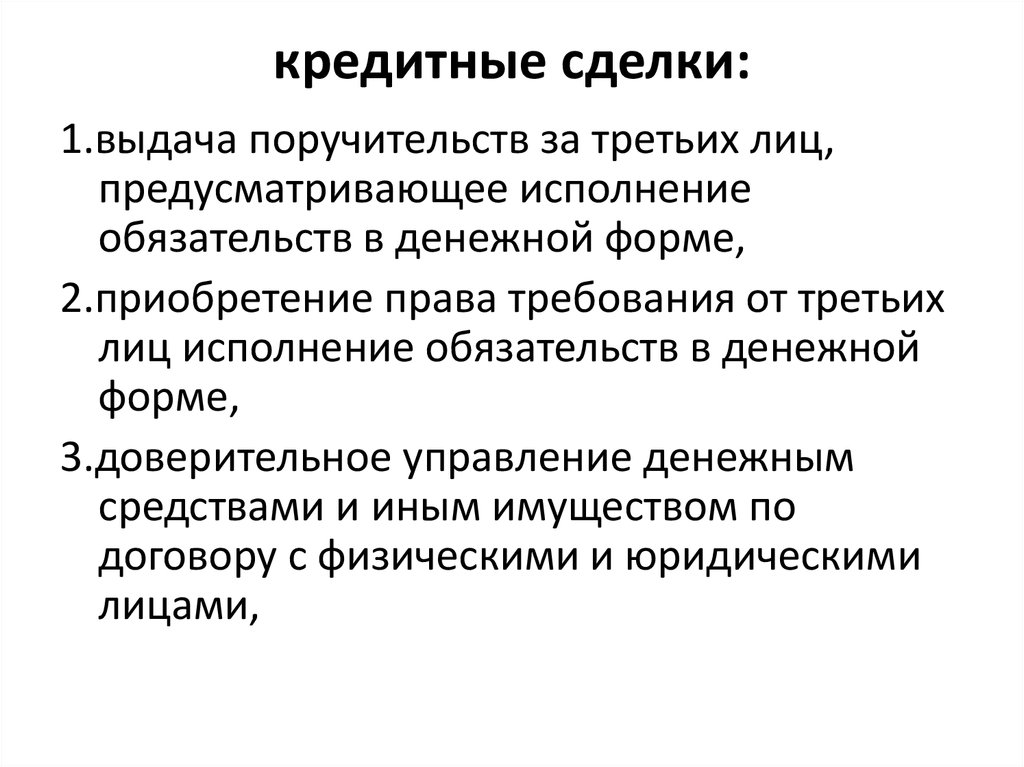 Дисциплина: ЭКОНОМИКА
83
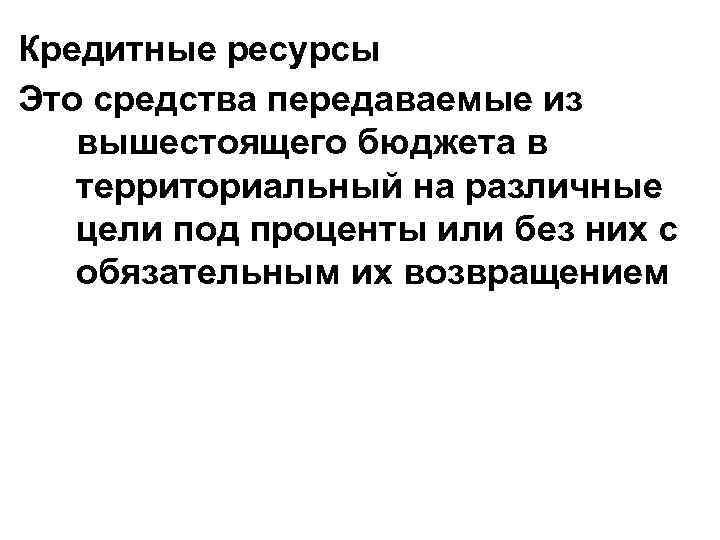 Дисциплина: ЭКОНОМИКА
84
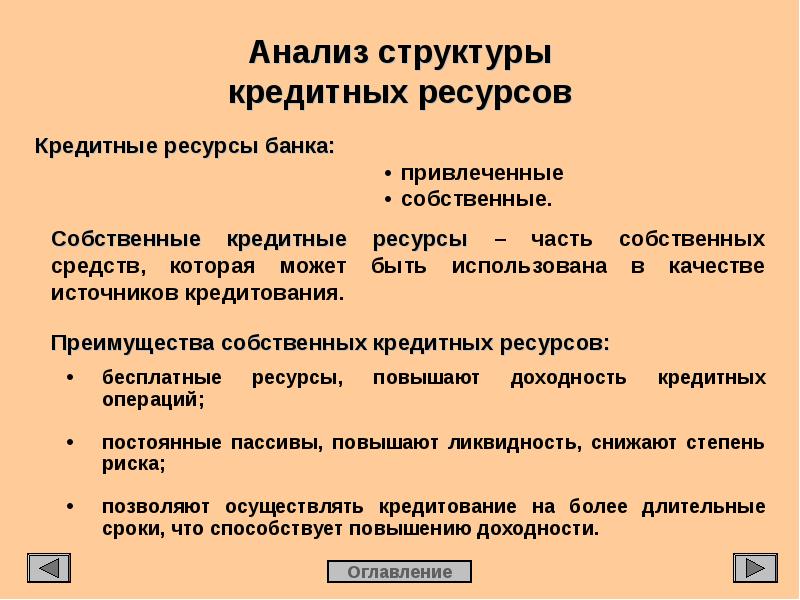 Дисциплина: ЭКОНОМИКА
85
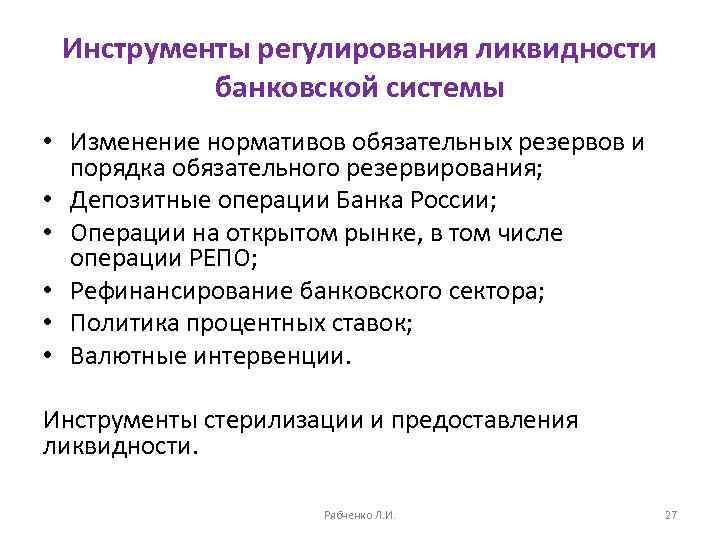 Дисциплина: ЭКОНОМИКА
86
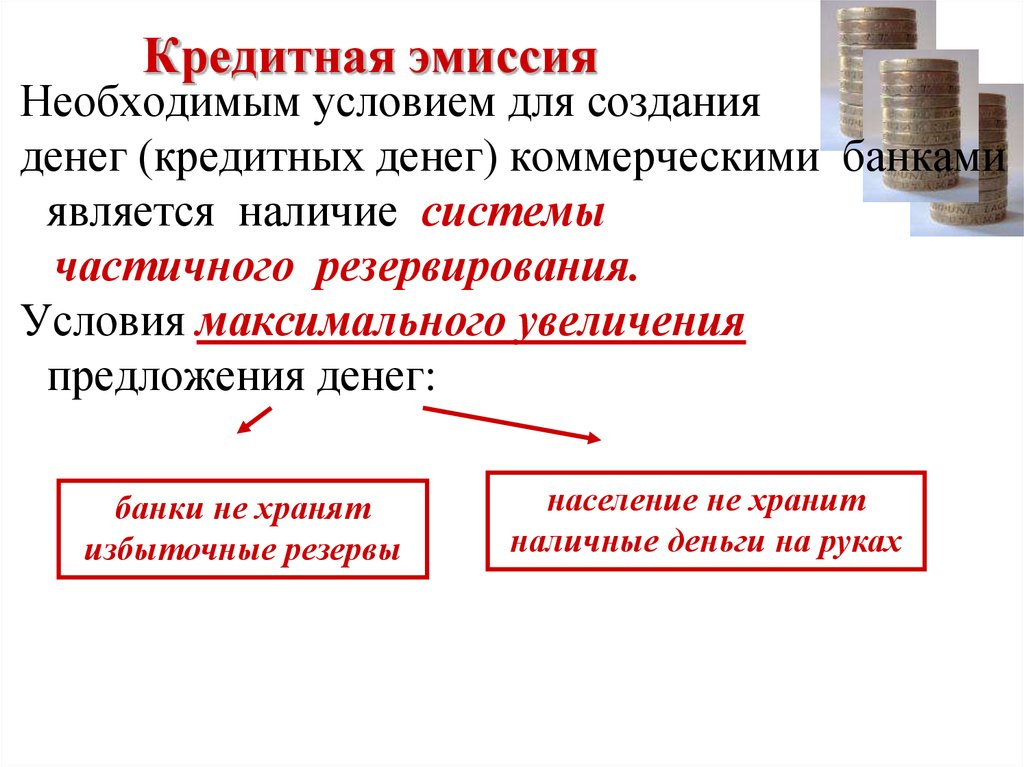 Дисциплина: ЭКОНОМИКА
87
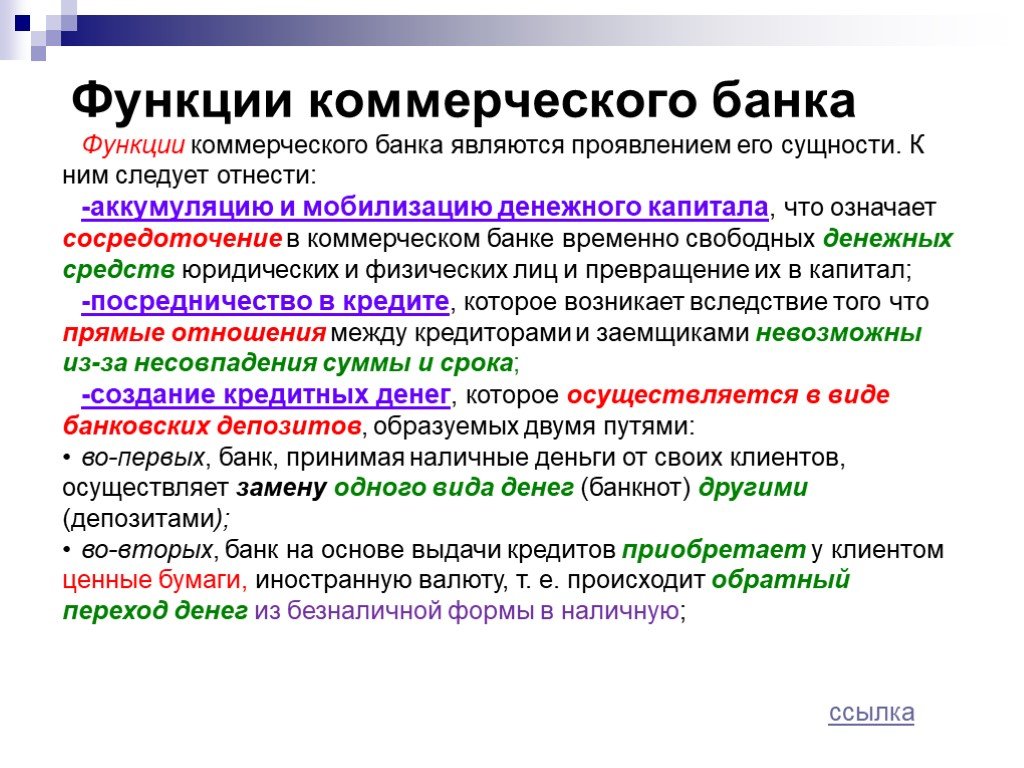 Дисциплина: ЭКОНОМИКА
88
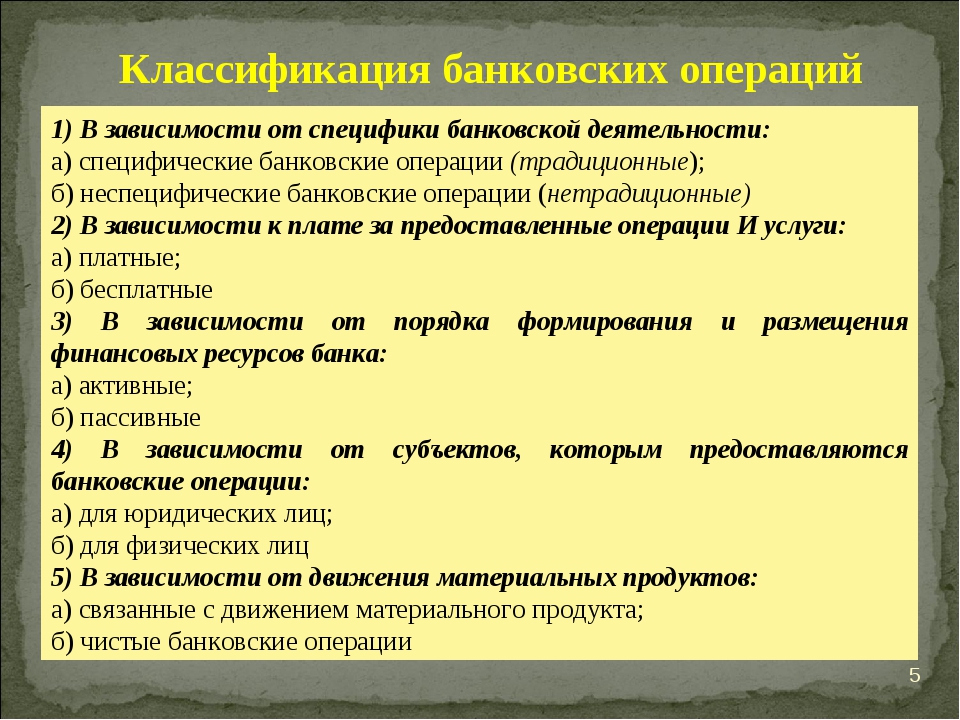 Дисциплина: ЭКОНОМИКА
89
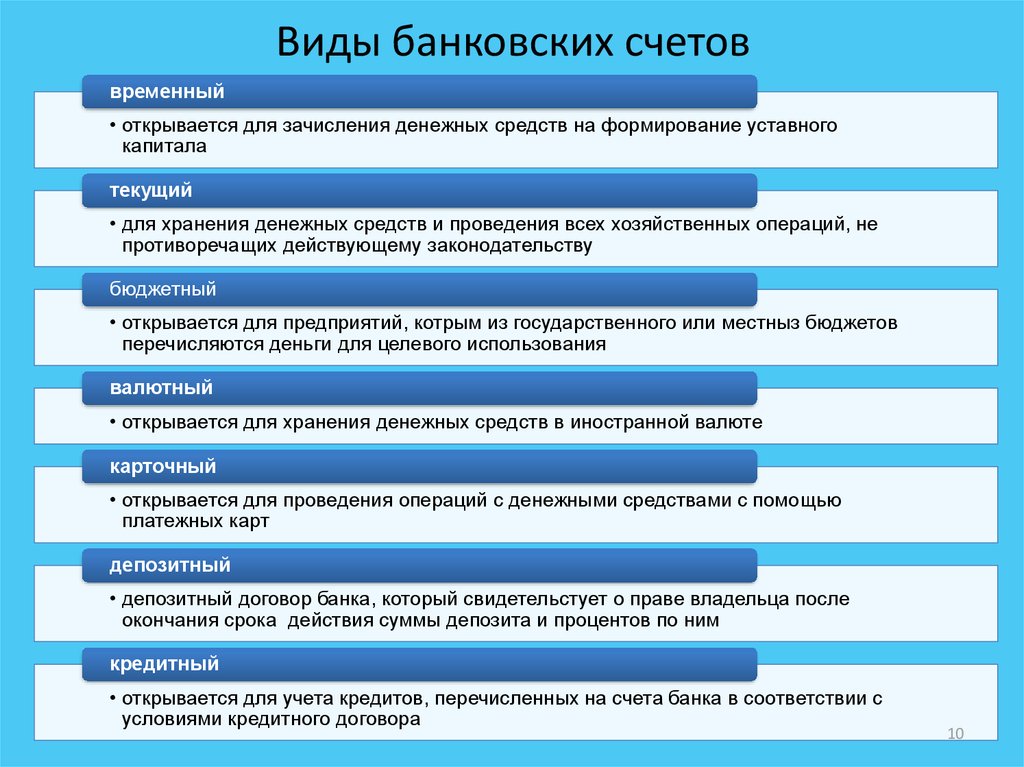 Дисциплина: ЭКОНОМИКА
90
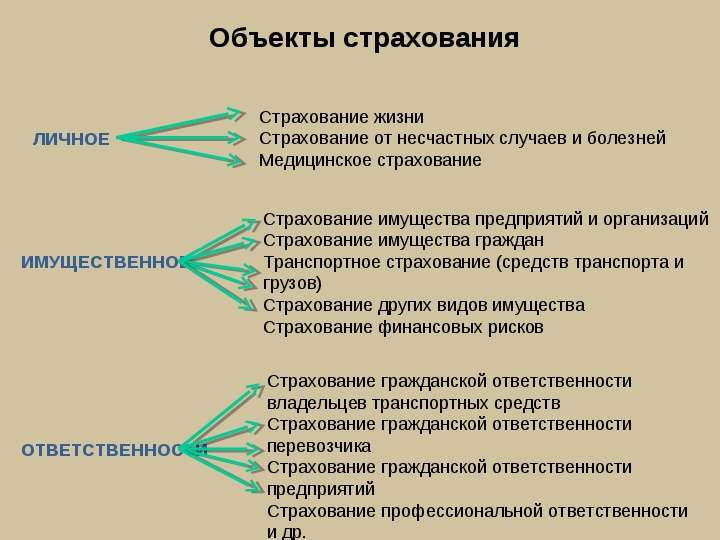 Дисциплина: ЭКОНОМИКА
91
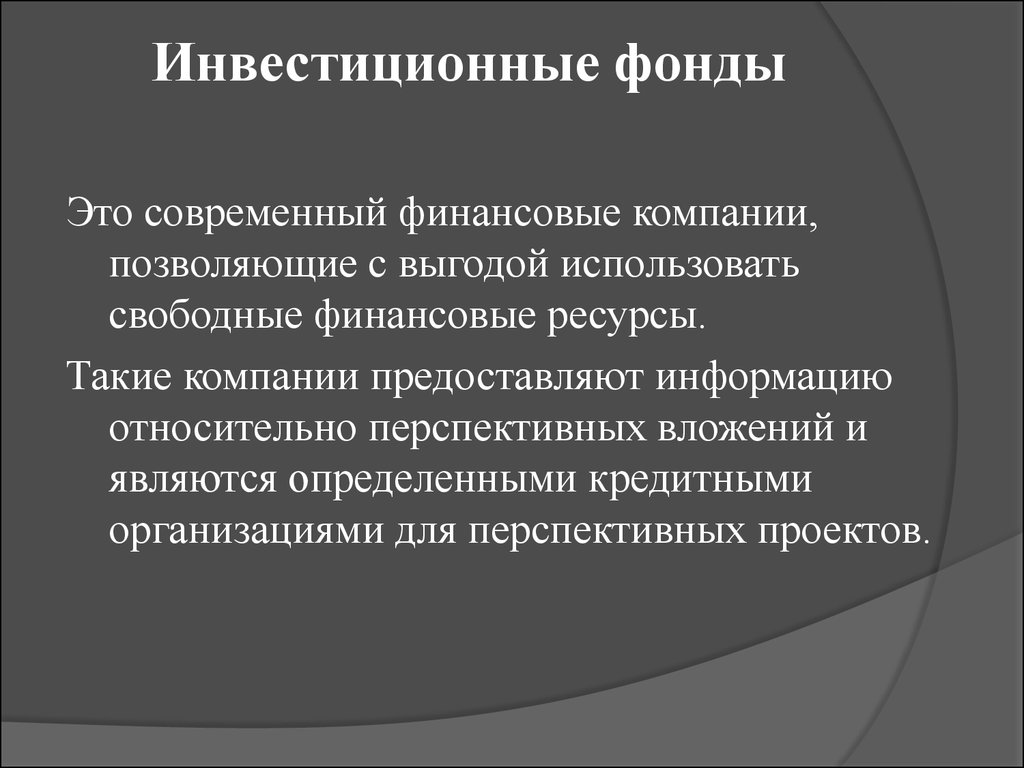 Дисциплина: ЭКОНОМИКА
92
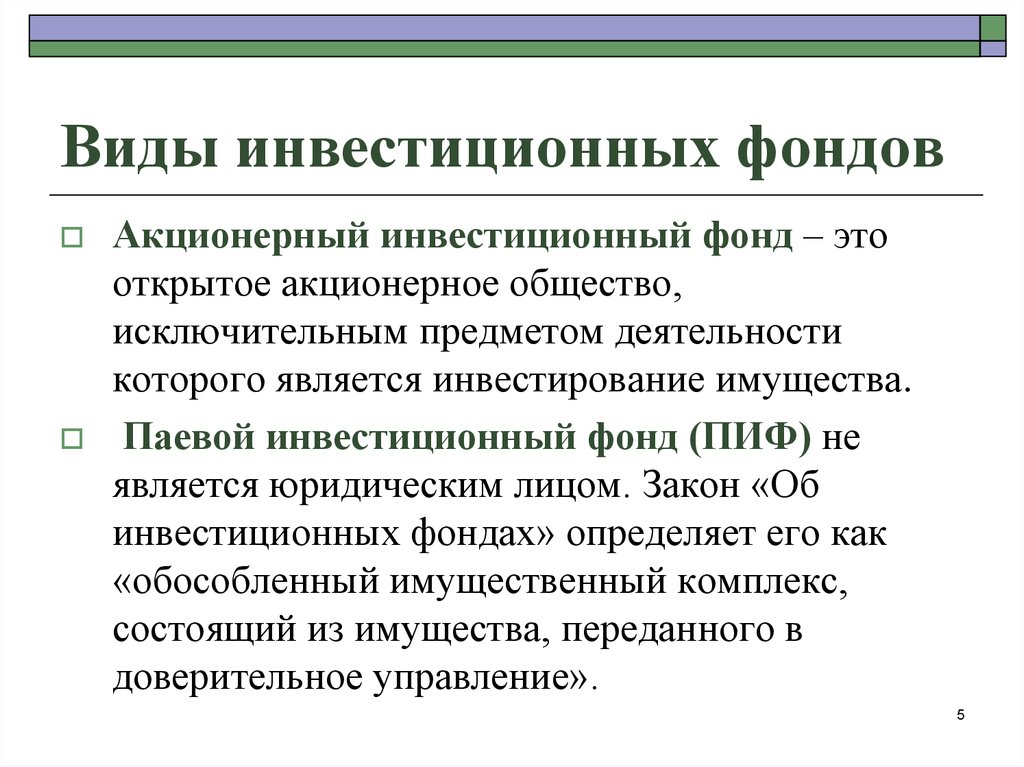 Дисциплина: ЭКОНОМИКА
93
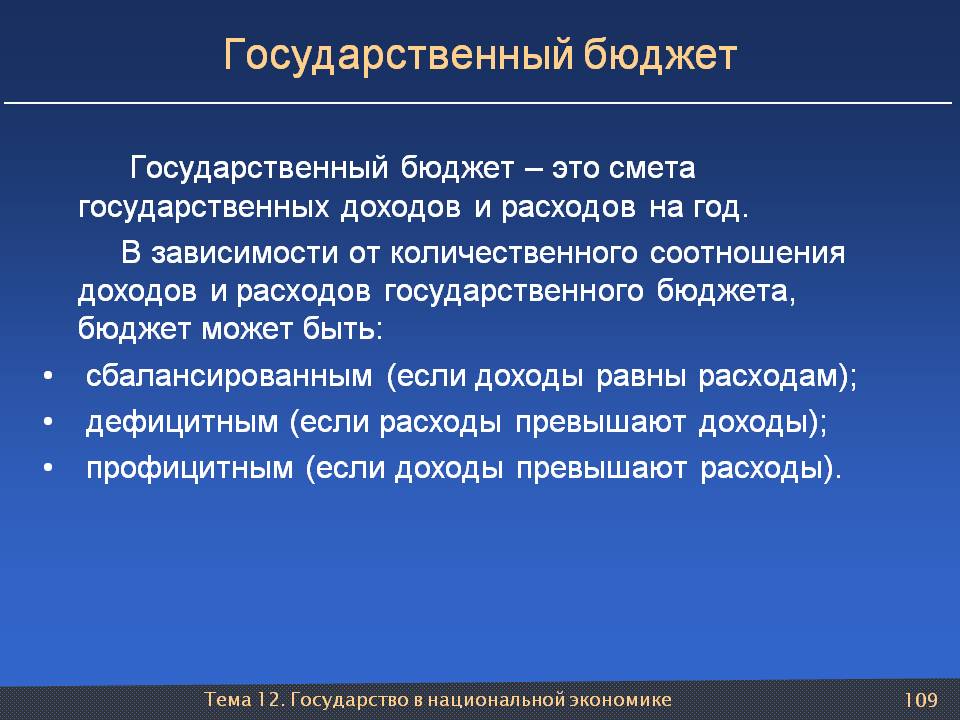 Дисциплина: ЭКОНОМИКА
94
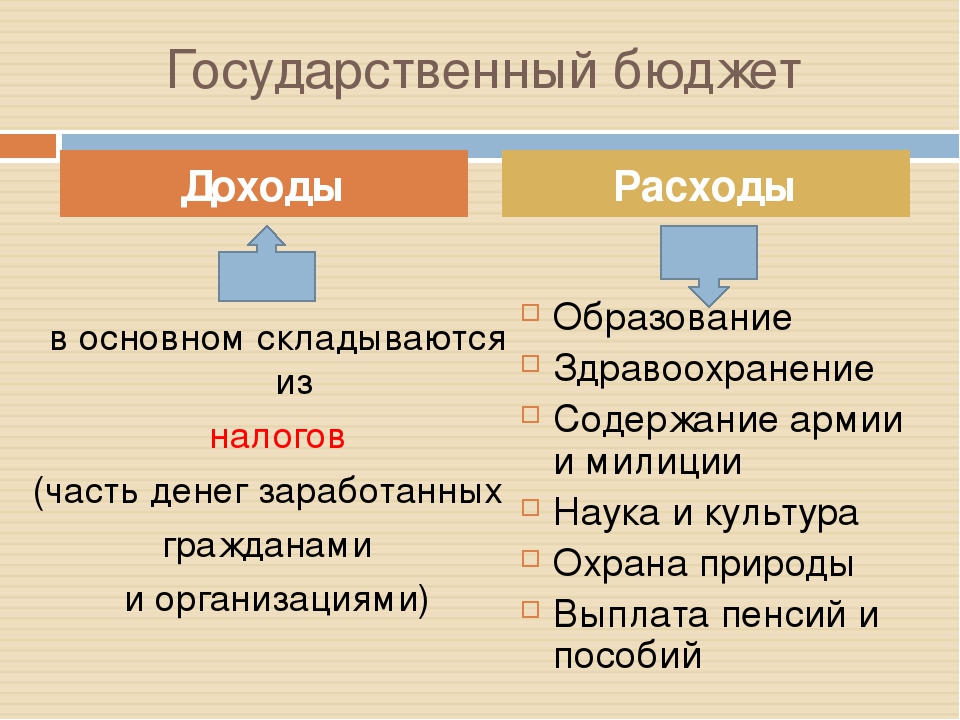 Дисциплина: ЭКОНОМИКА
95
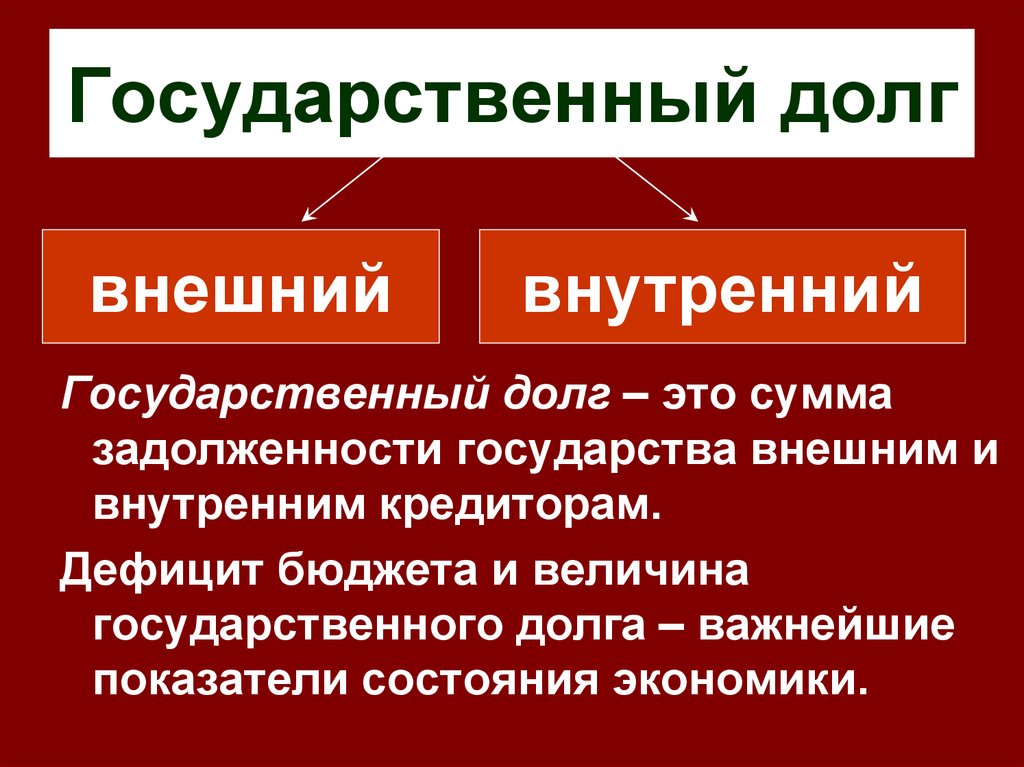 Дисциплина: ЭКОНОМИКА
96
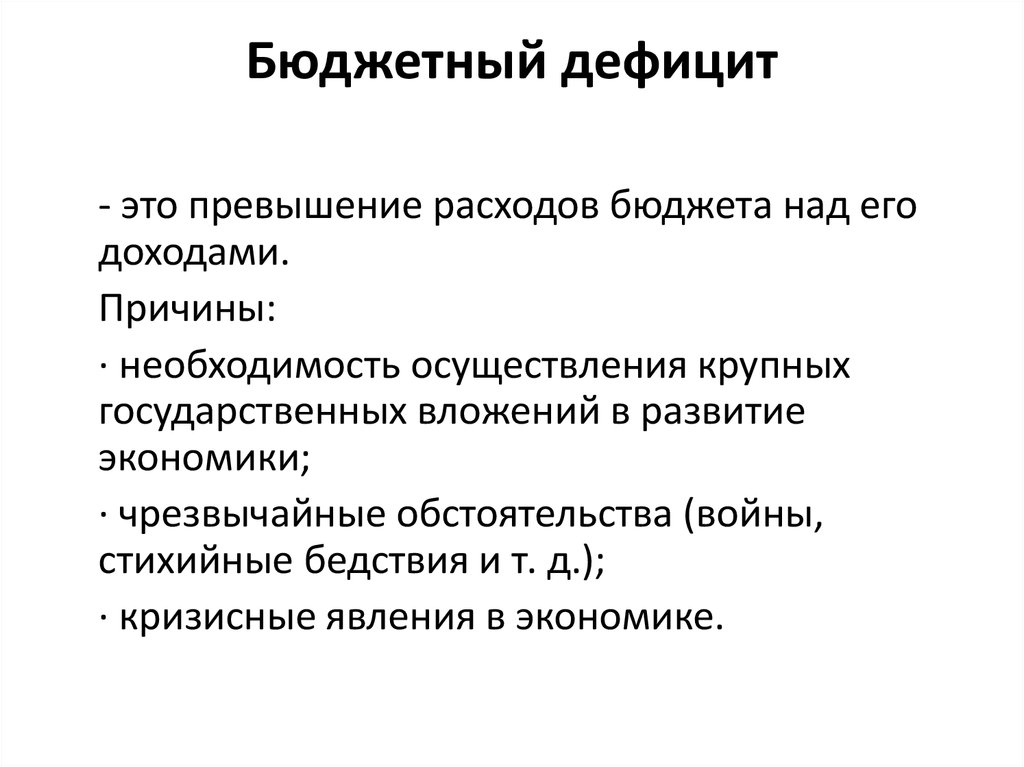 Дисциплина: ЭКОНОМИКА
97
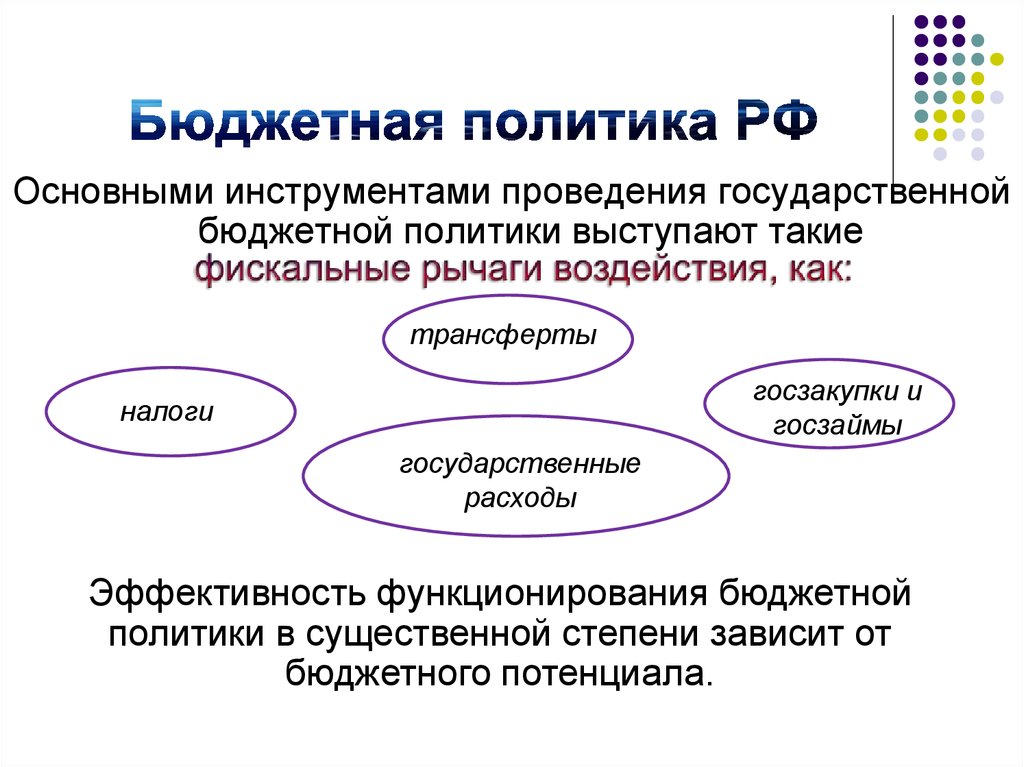 Дисциплина: ЭКОНОМИКА
98
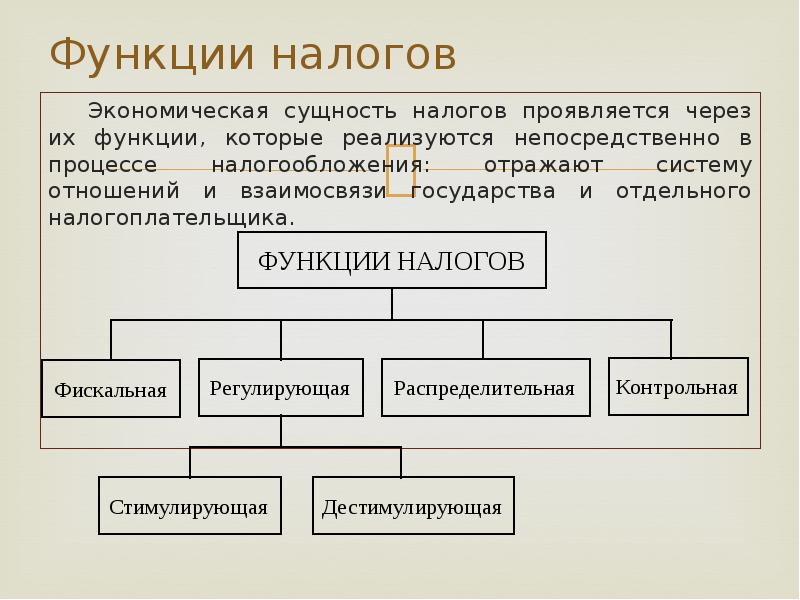 Дисциплина: ЭКОНОМИКА
99
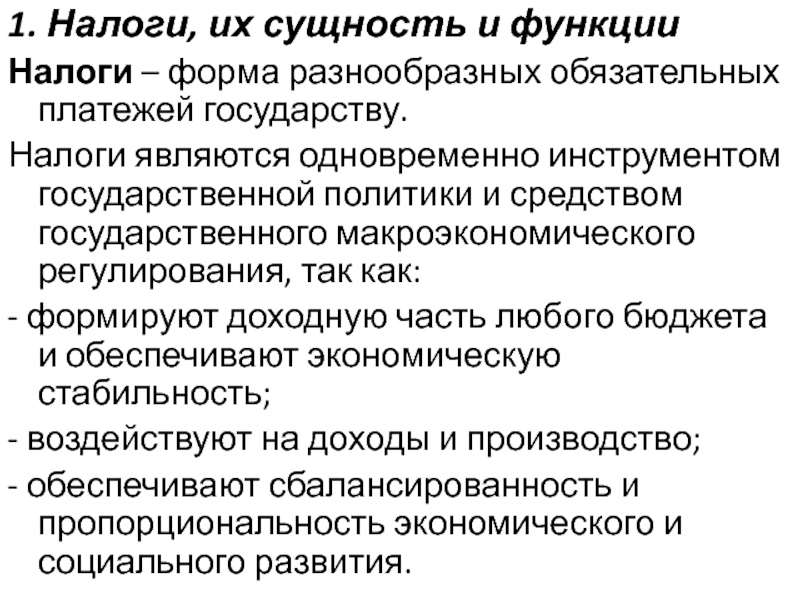 Дисциплина: ЭКОНОМИКА
100
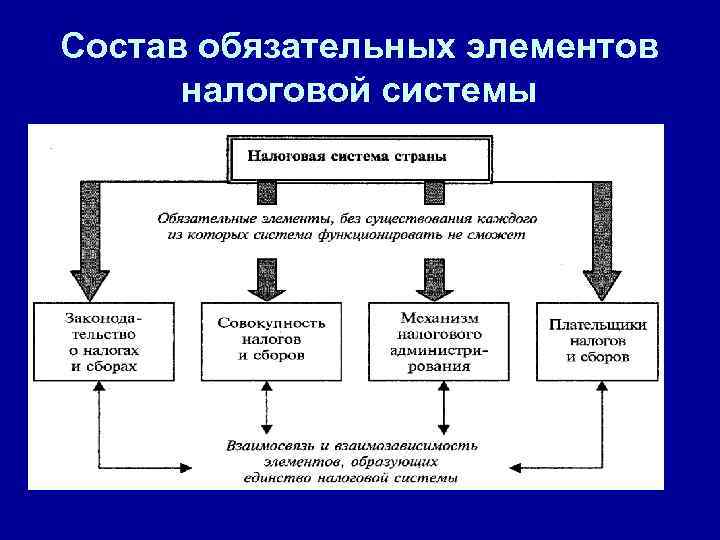 Дисциплина: ЭКОНОМИКА
101
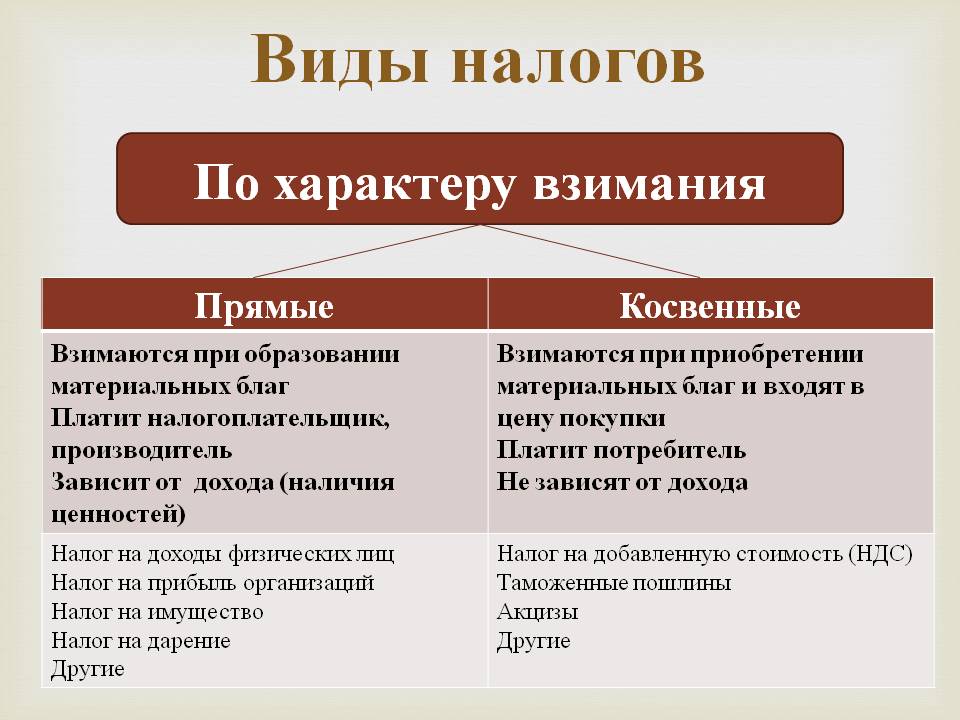 Дисциплина: ЭКОНОМИКА
102
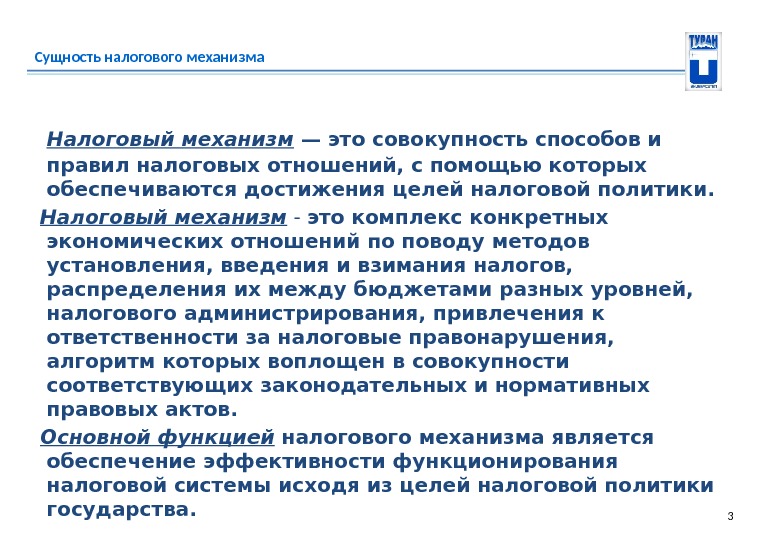 Дисциплина: ЭКОНОМИКА
103
Вопросы к теме 10. Финансовые и кредитно-банковские отношения. Налоговая политика.
Понятие финансовой системы. Сущность и функции финансов.
Финансовый рынок. Рынок ценных бумаг: структура и виды. Суррогатные ценный бумаги.
Фондовая биржа: задачи, функции, сделки.
Сущность и функции кредита. Кредитные сделки и ресурсы. Анализ структуры кредитных ресурсов.
Функции Центрального Банка. Инструменты регулирования ликвидности банковской системы. Кредитная эмиссия.
Функции коммерческого банка. Классификация банковских операций. Виды банковских счетов.
Страхование и его объекты. Пенсионный фонд. Инвестиционный фонд. Виды инвестиционных фондов.
Государственный бюджет: доходы и расходы. Государственный долг. Бюджетный дефицит. Бюджетная политика РФ.
Налоги, их сущность и функции, элементы, виды. Налоговый механизм.
Дисциплина: ЭКОНОМИКА
104
Тема 11.Экономические аспекты социальной политики государства.
Дисциплина: ЭКОНОМИКА
105
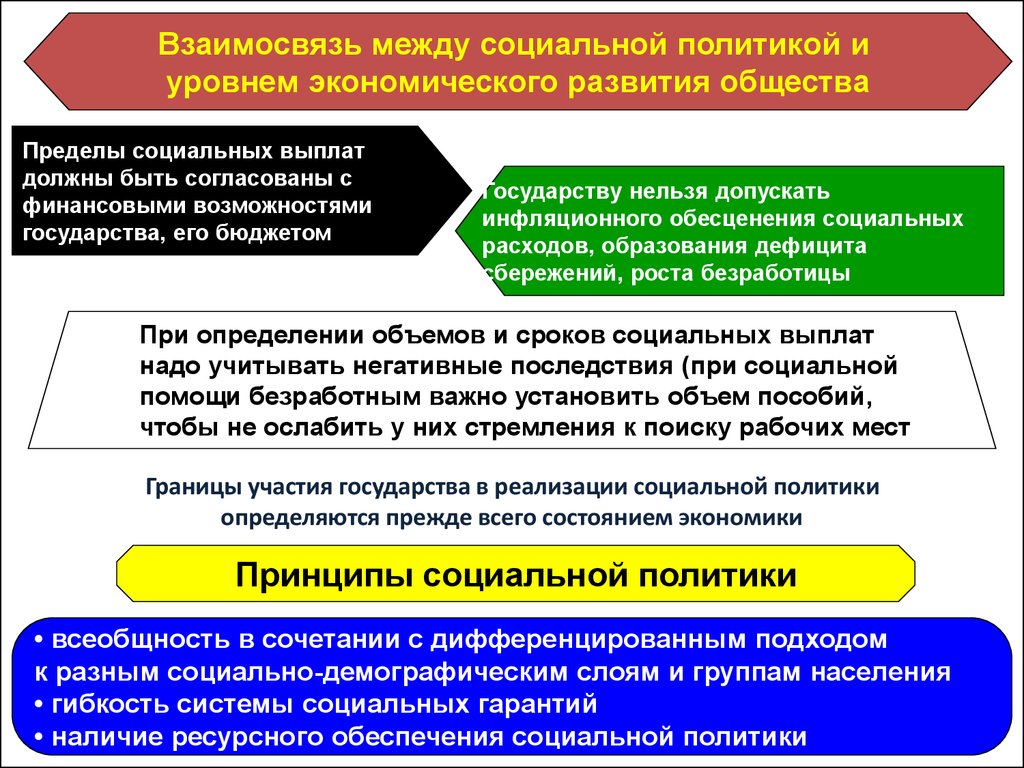 Дисциплина: ЭКОНОМИКА
106
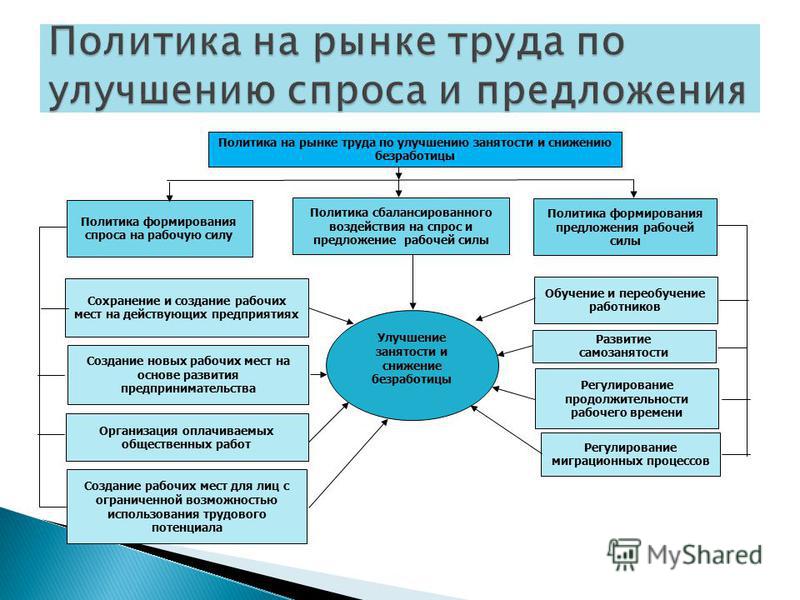 Дисциплина: ЭКОНОМИКА
107
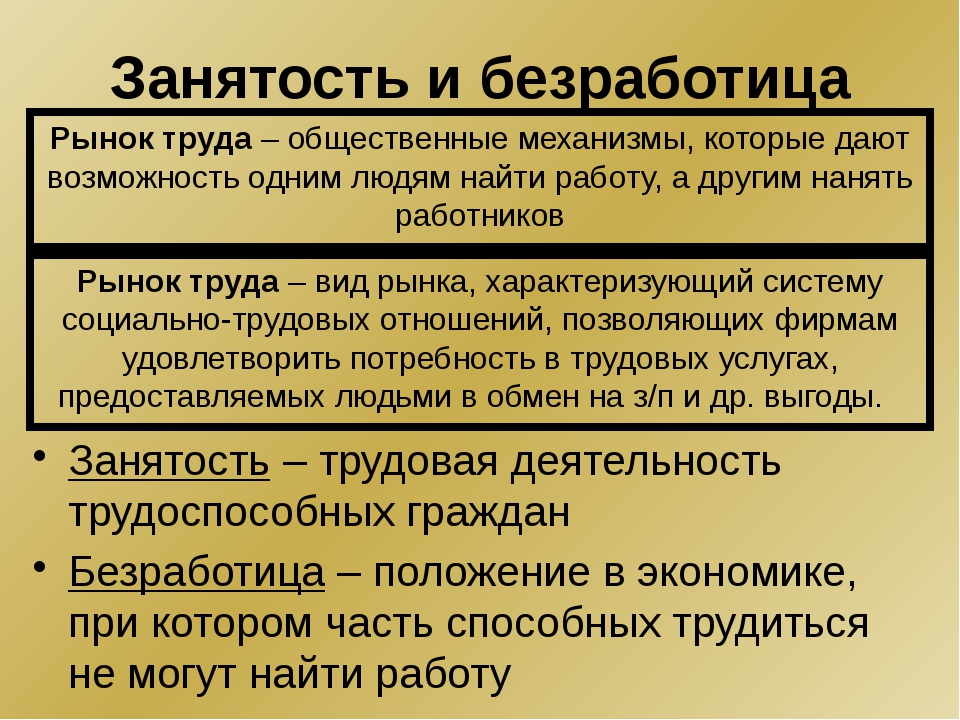 Дисциплина: ЭКОНОМИКА
108
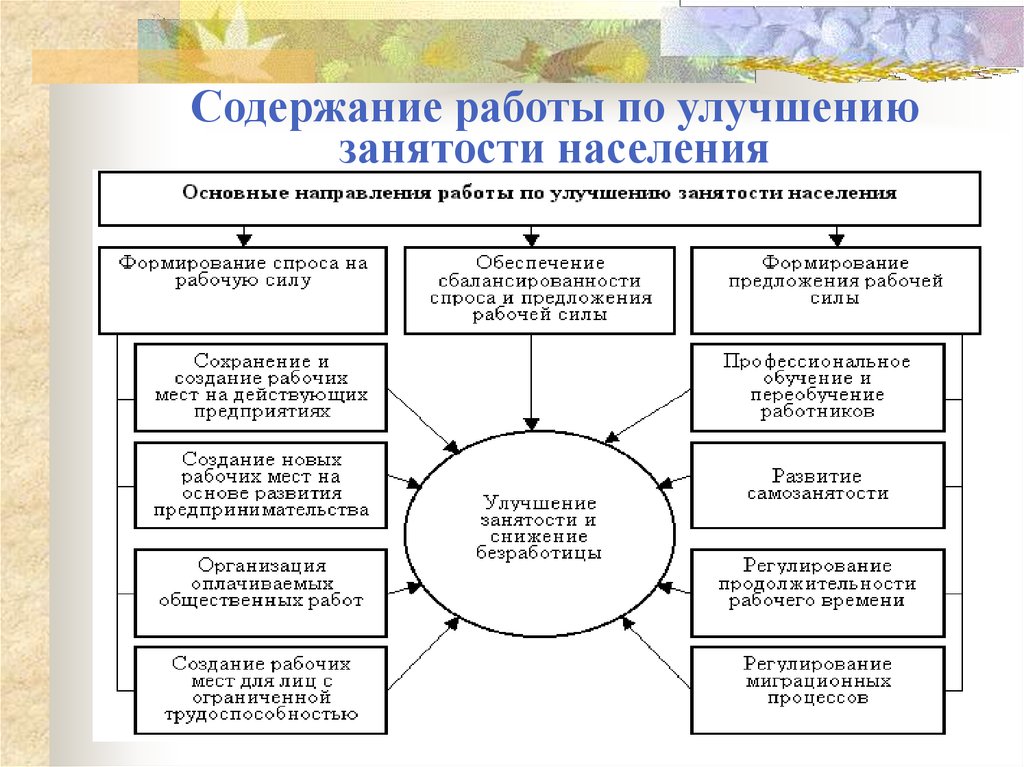 Дисциплина: ЭКОНОМИКА
109
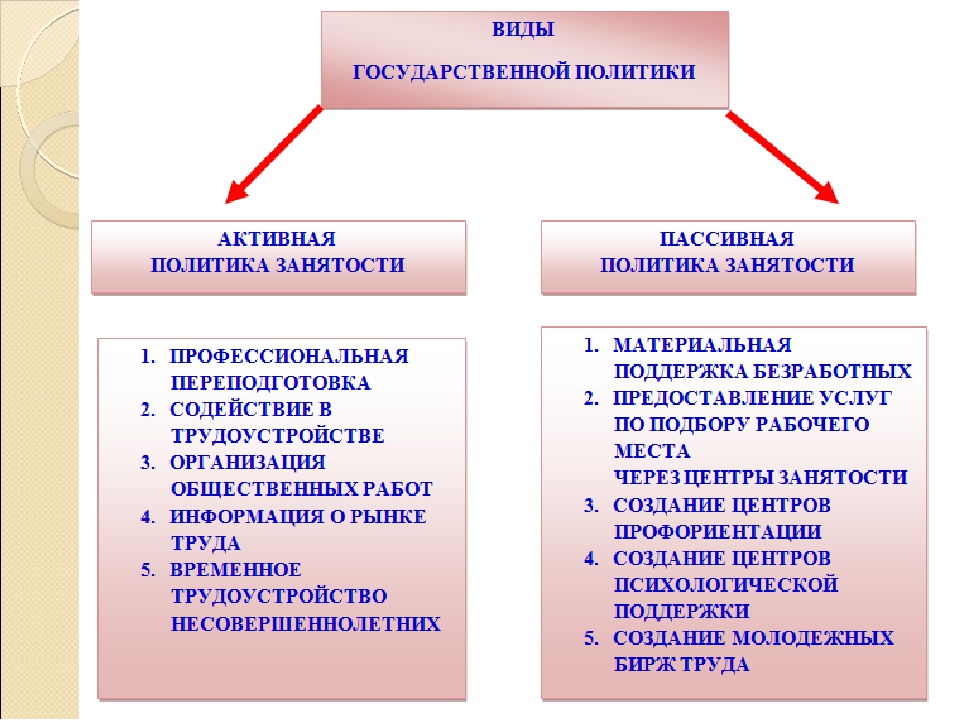 Дисциплина: ЭКОНОМИКА
110
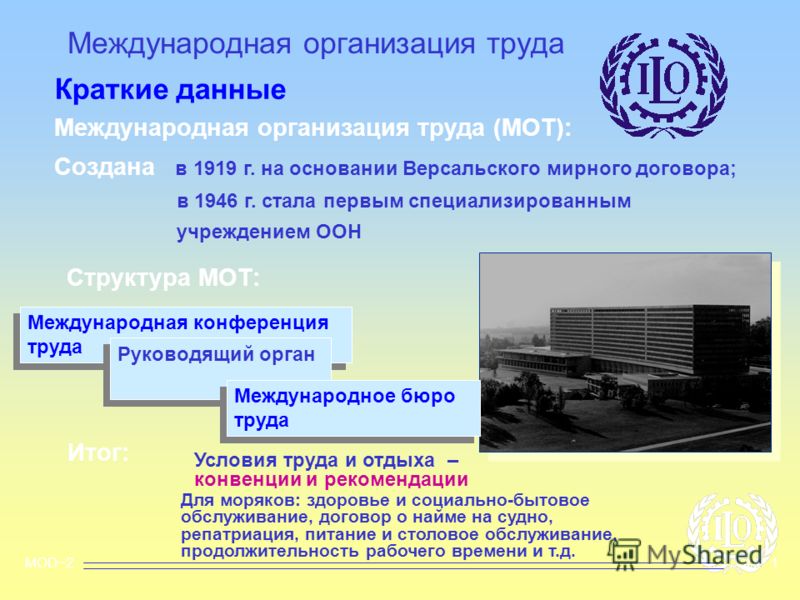 Дисциплина: ЭКОНОМИКА
111
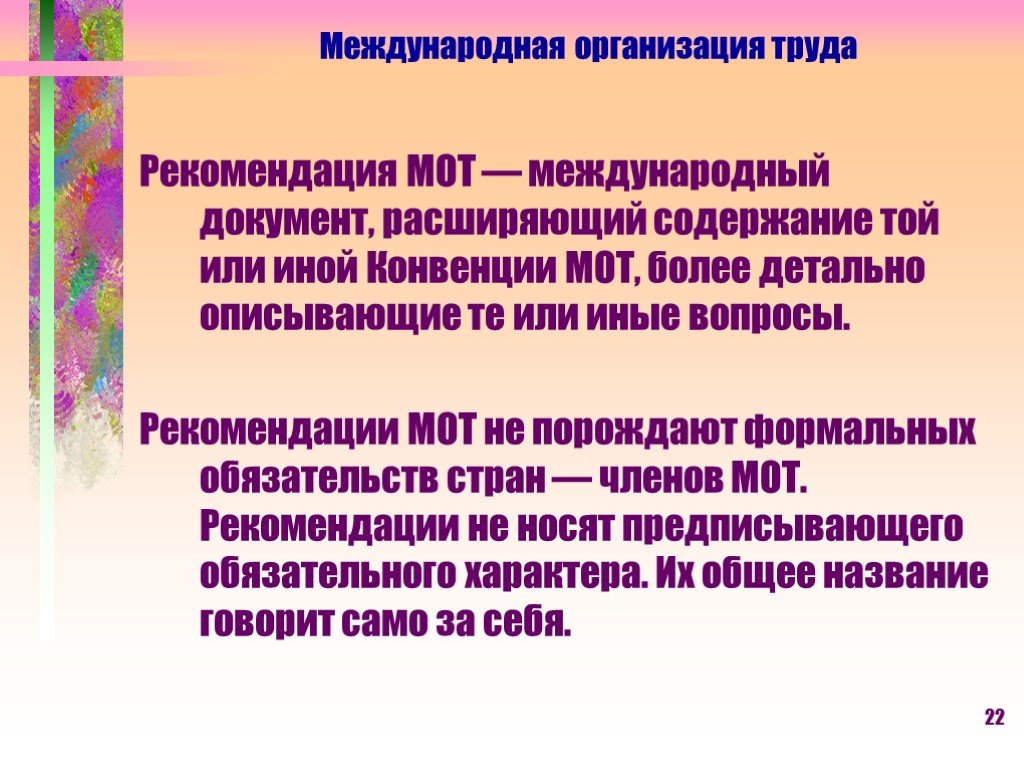 Дисциплина: ЭКОНОМИКА
112
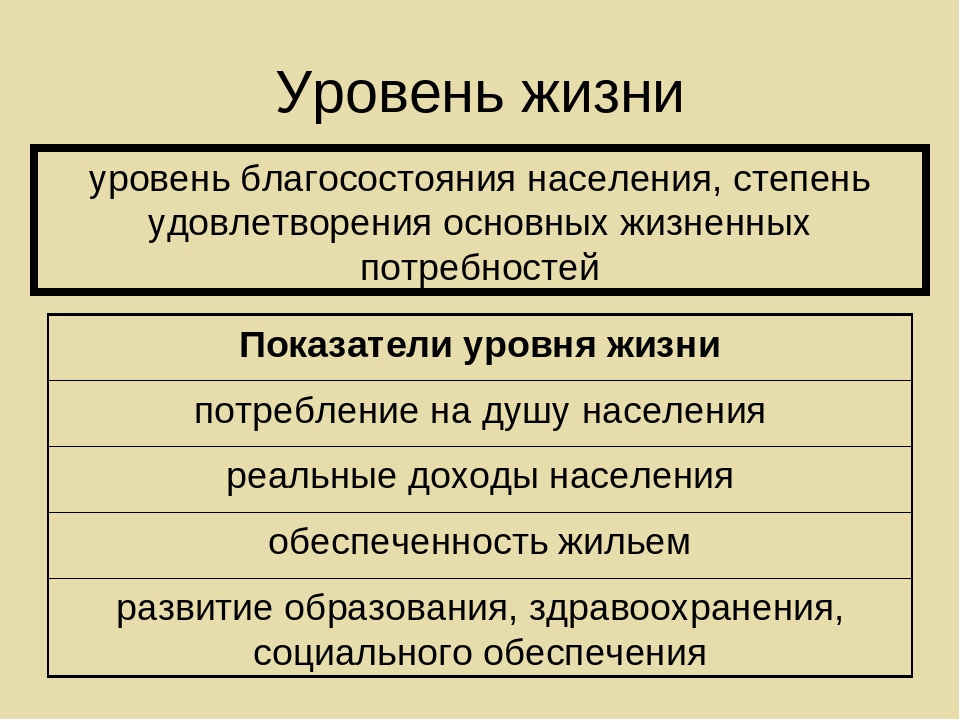 Дисциплина: ЭКОНОМИКА
113
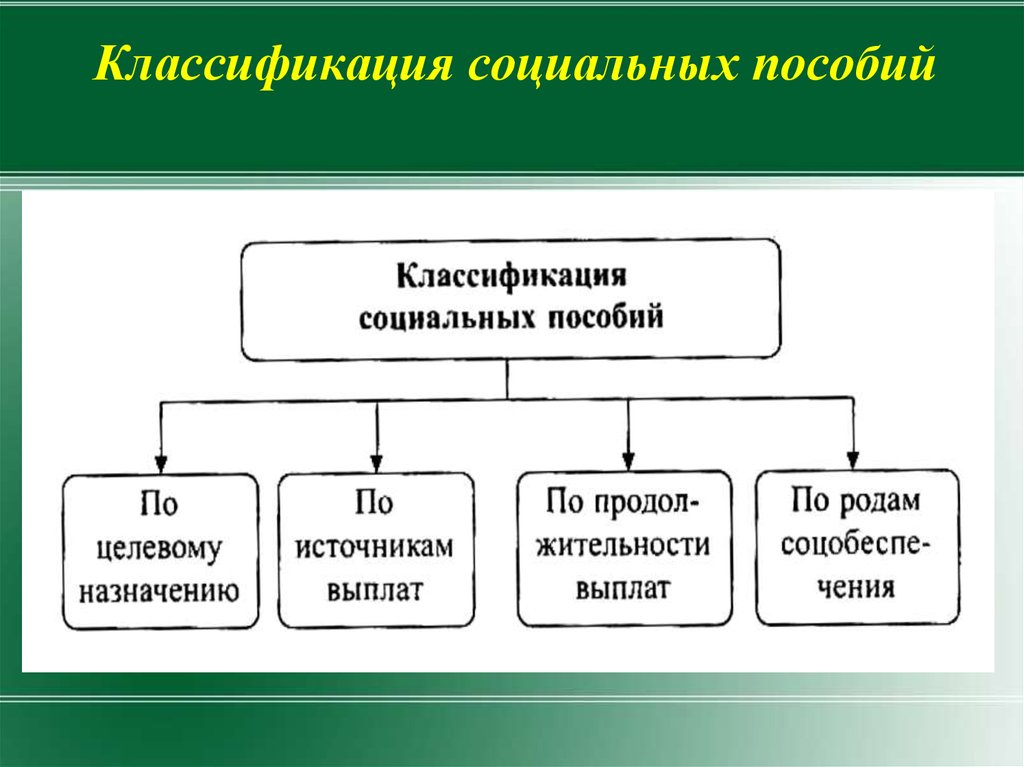 Дисциплина: ЭКОНОМИКА
114
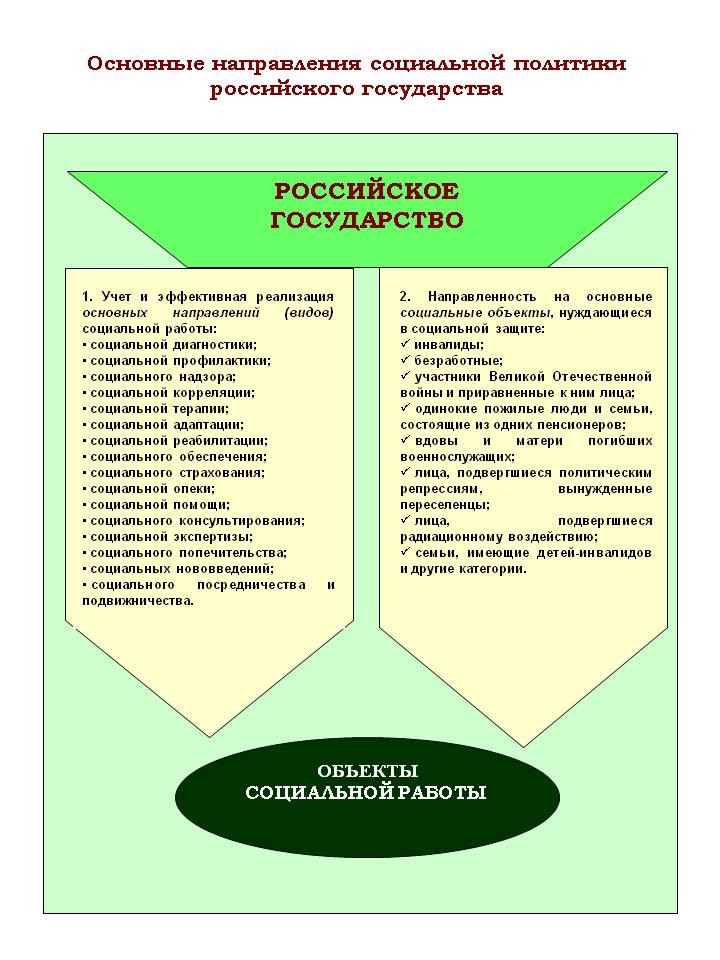 Дисциплина: ЭКОНОМИКА
115
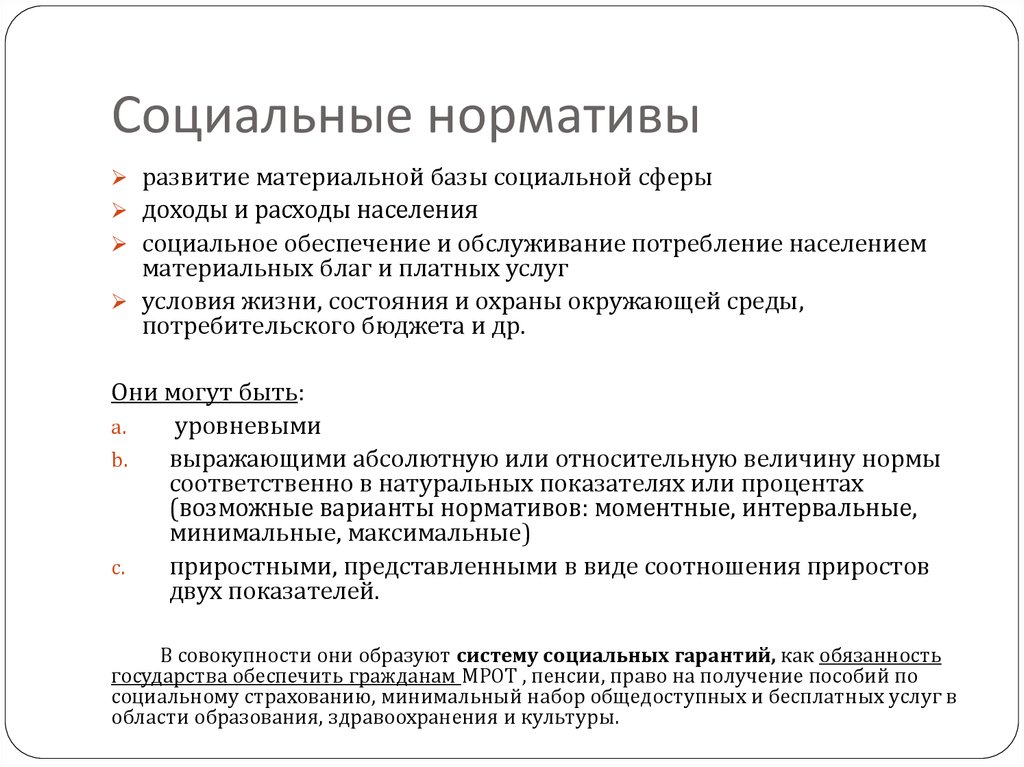 Дисциплина: ЭКОНОМИКА
116
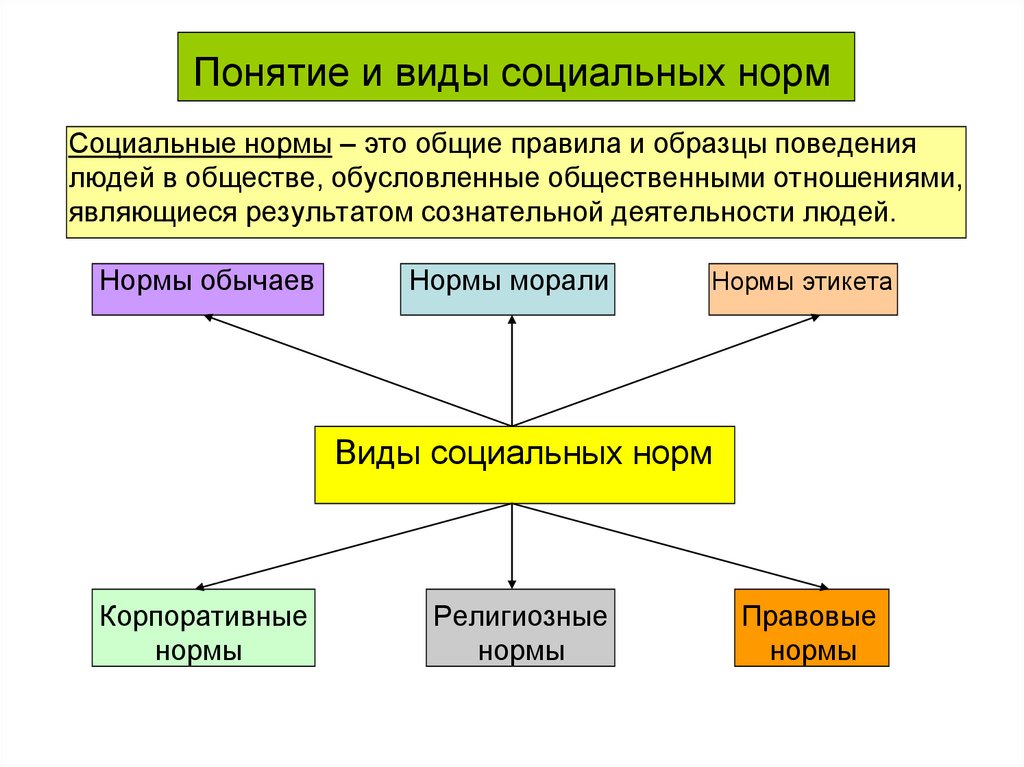 Дисциплина: ЭКОНОМИКА
117
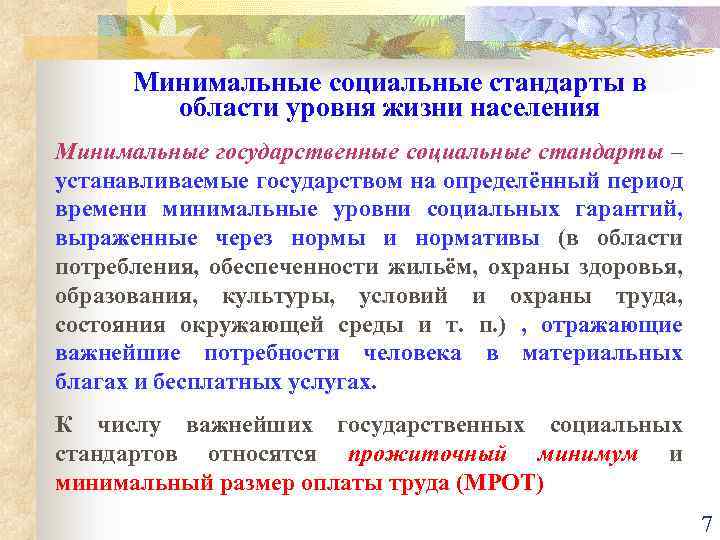 Дисциплина: ЭКОНОМИКА
118
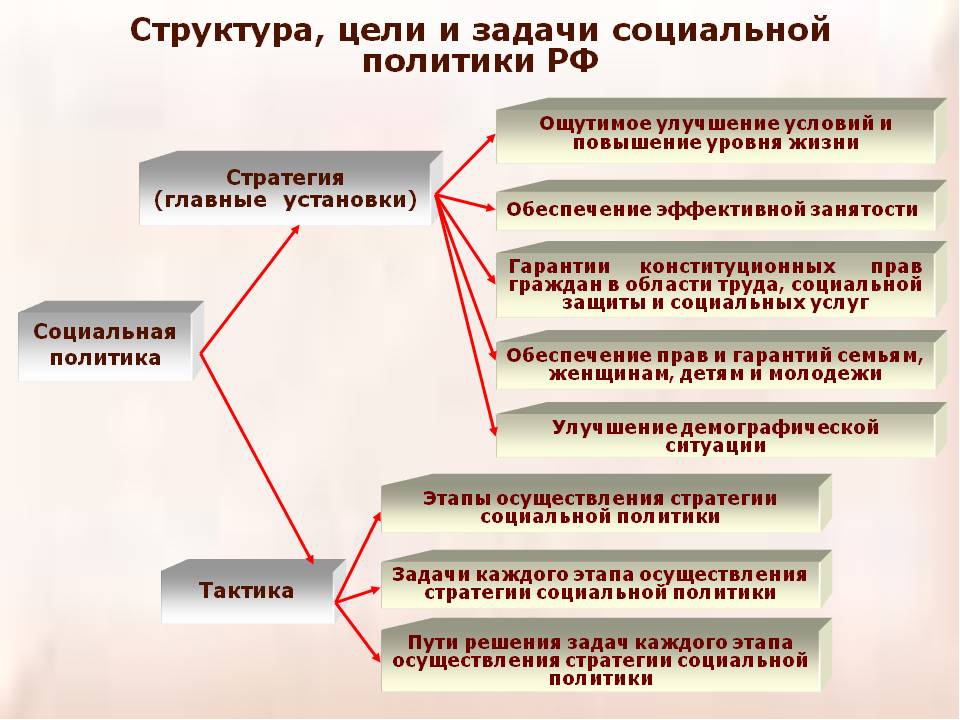 Дисциплина: ЭКОНОМИКА
119
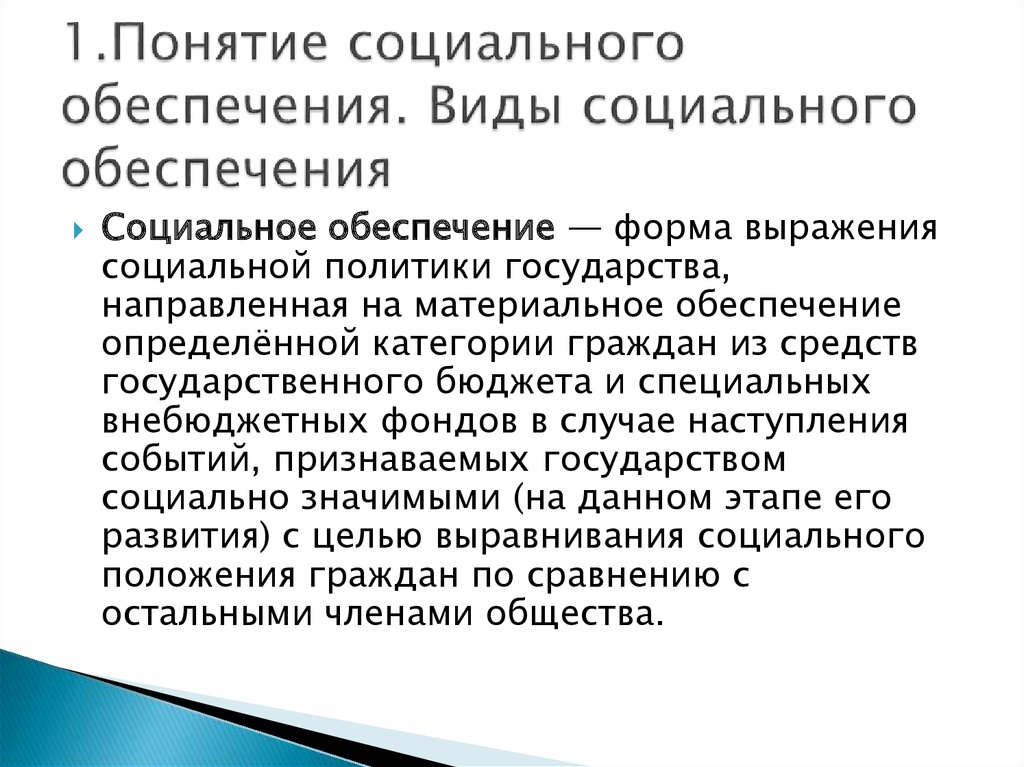 Дисциплина: ЭКОНОМИКА
120
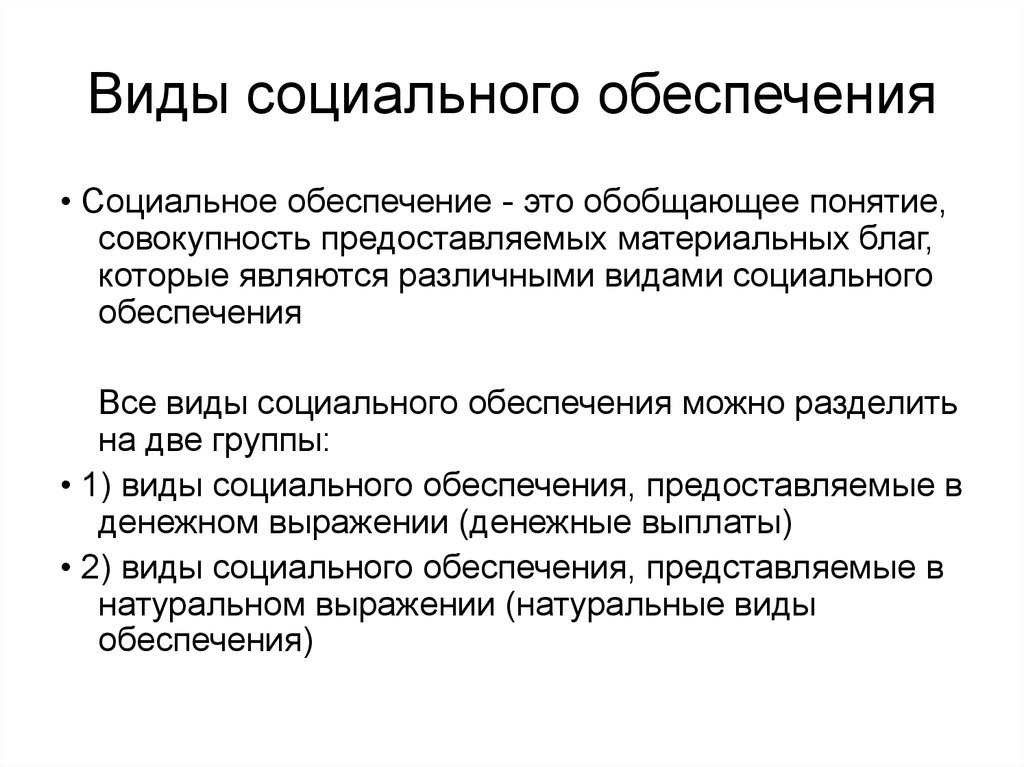 Дисциплина: ЭКОНОМИКА
121
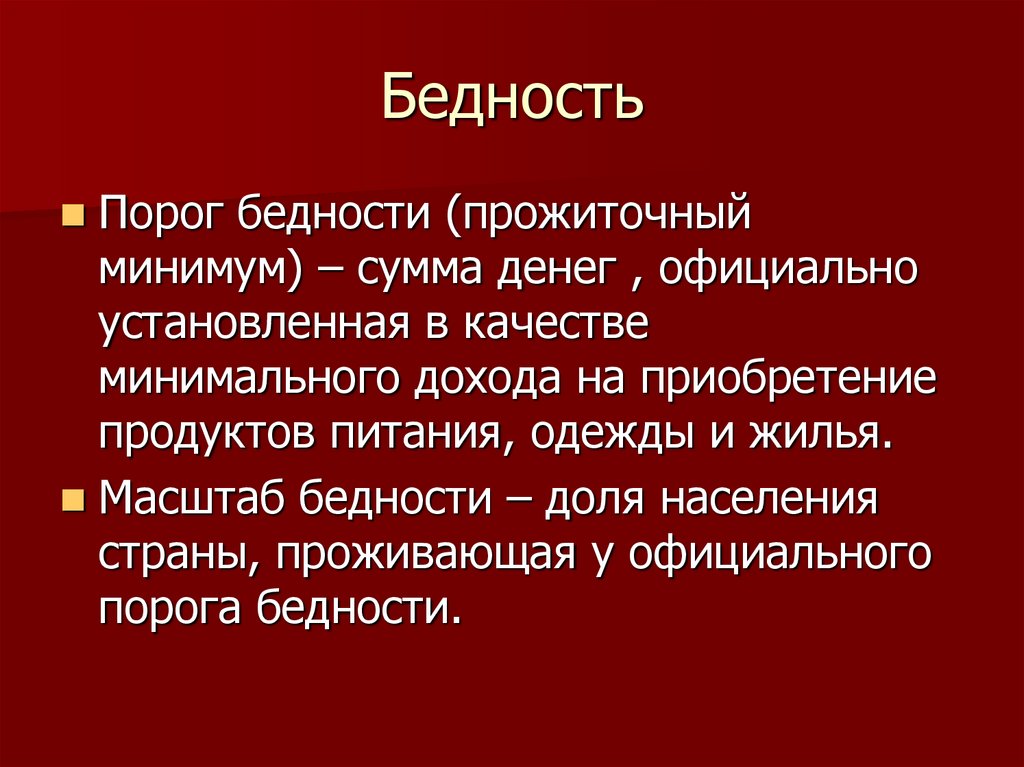 Дисциплина: ЭКОНОМИКА
122
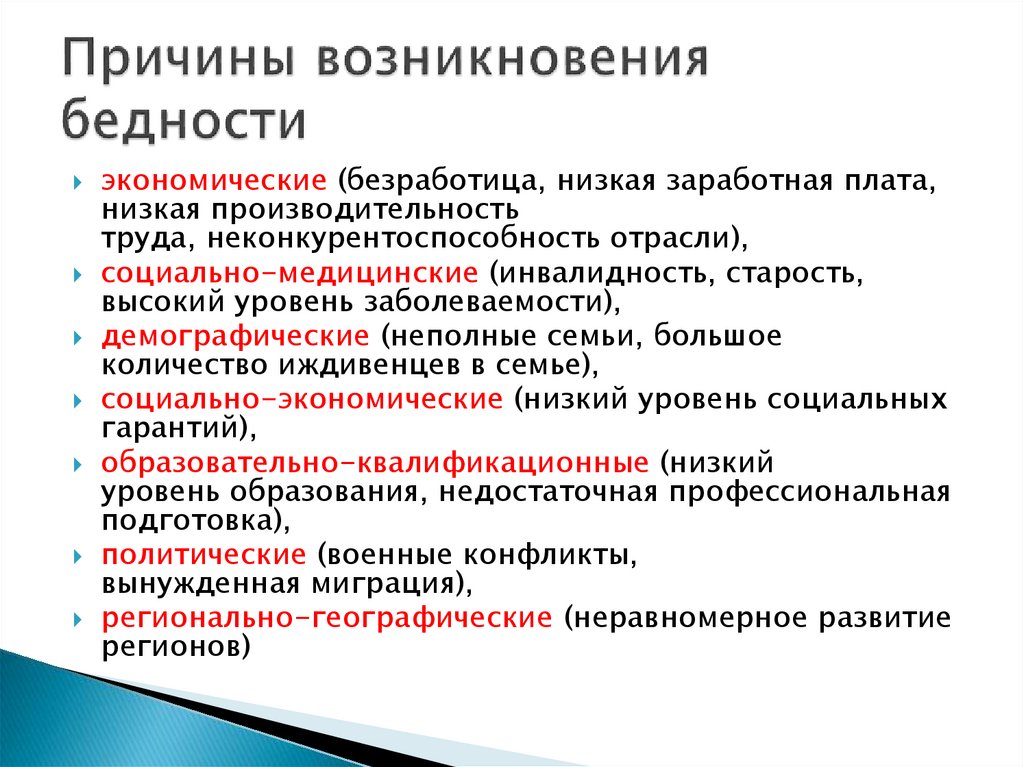 Дисциплина: ЭКОНОМИКА
123
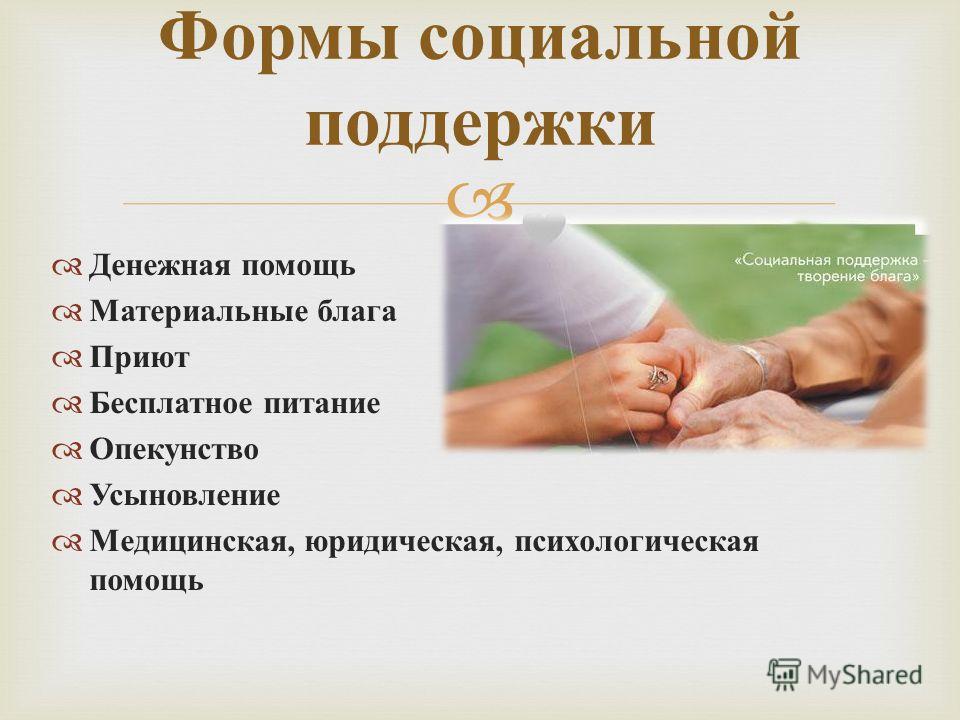 Дисциплина: ЭКОНОМИКА
124
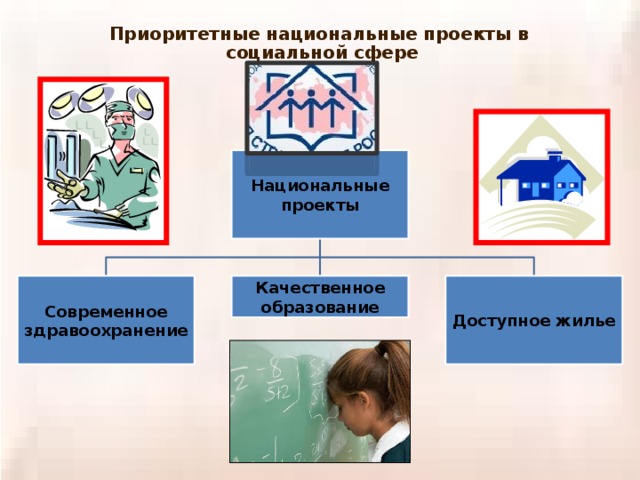 Дисциплина: ЭКОНОМИКА
125
Вопросы к теме 11. Экономические аспекты социальной политики государства.
Взаимосвязь между социальной политикой и уровнем экономического развития общества.
Политика на рынке труда по улучшению спроса и предложения.
Занятость и безработица.
Содержание работы по улучшению занятости населения.
Помощь безработным. Виды государственной политики и меры регулирования труда.
Международная организация труда. Рекомендации МОТ.
Уровень жизни. Классификация социальных пособий.
Основные направления социальной политики государства.
Социальные нормы: понятие и виды.
Структура, цели, задачи социальной политики РФ. Минимальные социальные стандарты уровня жизни населения.
Понятия, виды социального обеспечения.
Бедность, причины. Формы социальной поддержки. Приоритетные национальные проекты в социальной сфере РФ.
Дисциплина: ЭКОНОМИКА
126